Revision unit 3
What’s that?
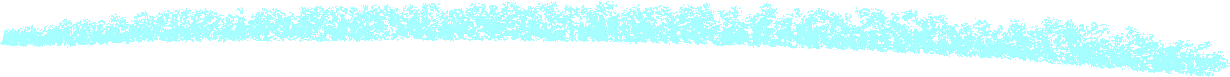 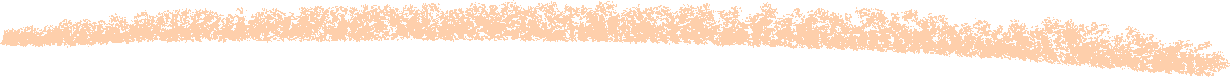 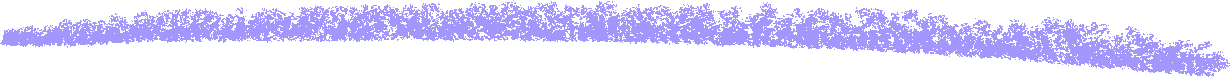 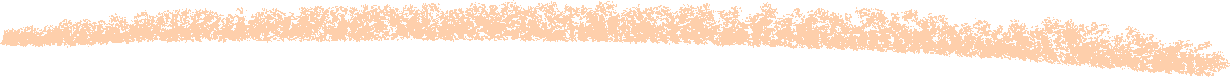 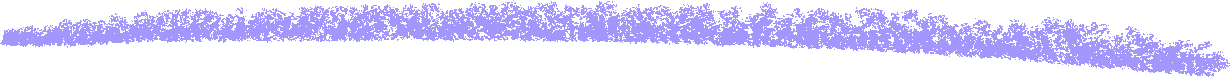 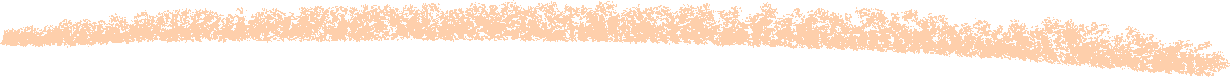 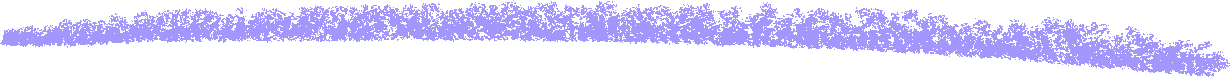 Page 18-25
WB 195 -198
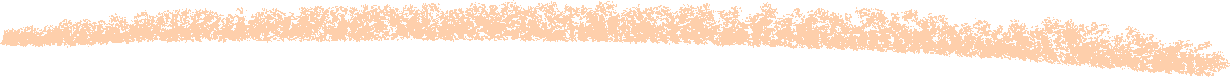 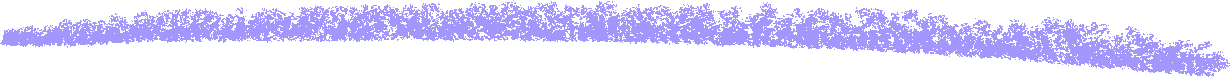 New words
Page 157
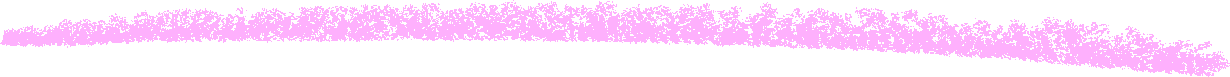 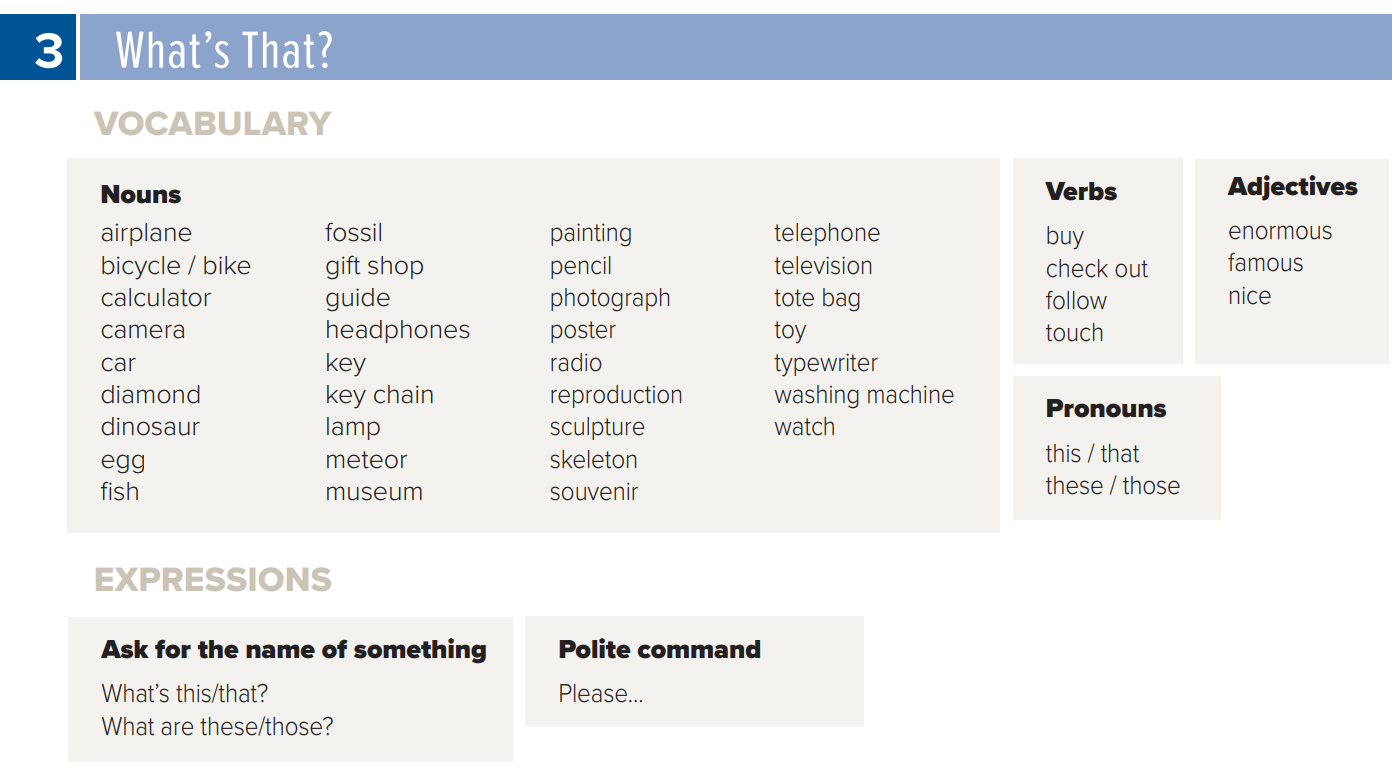 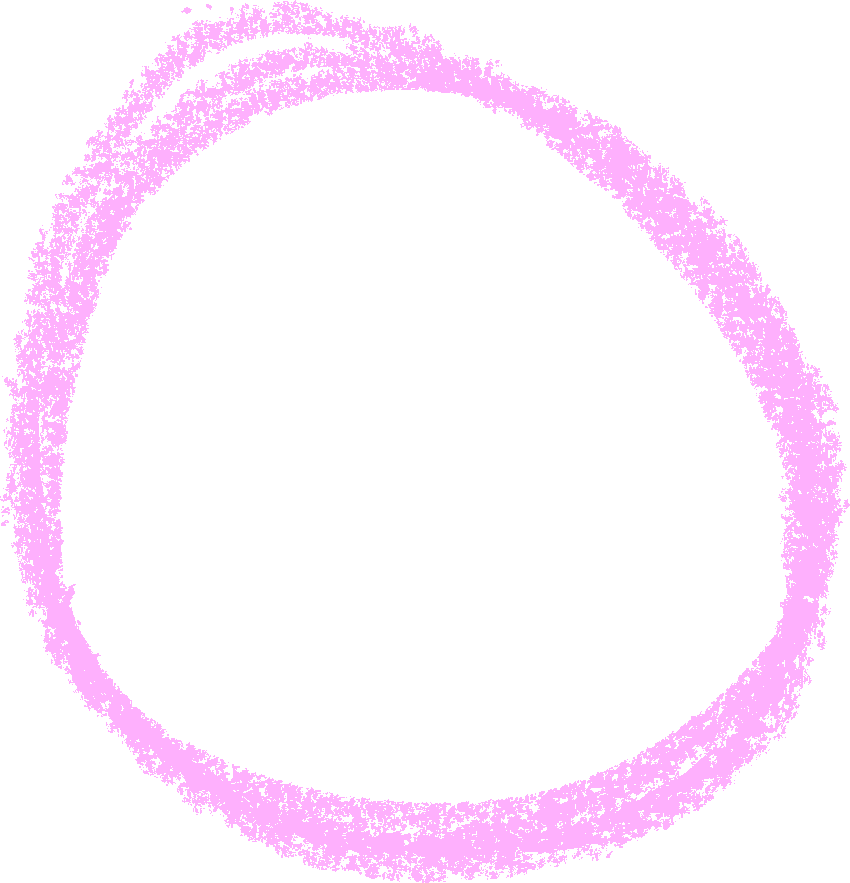 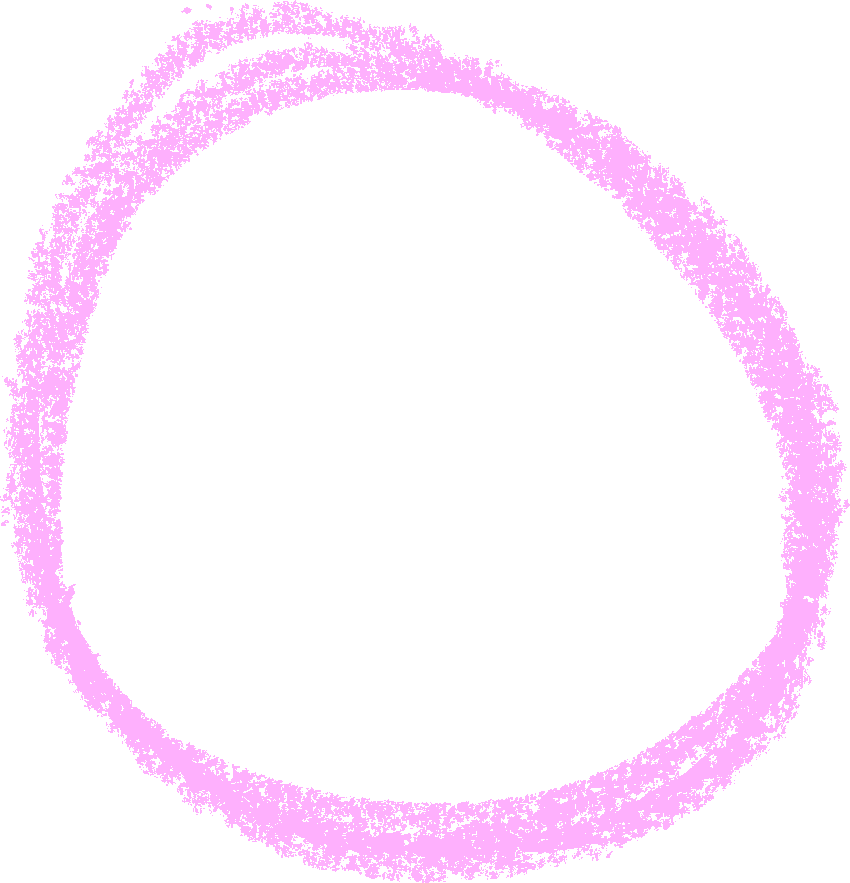 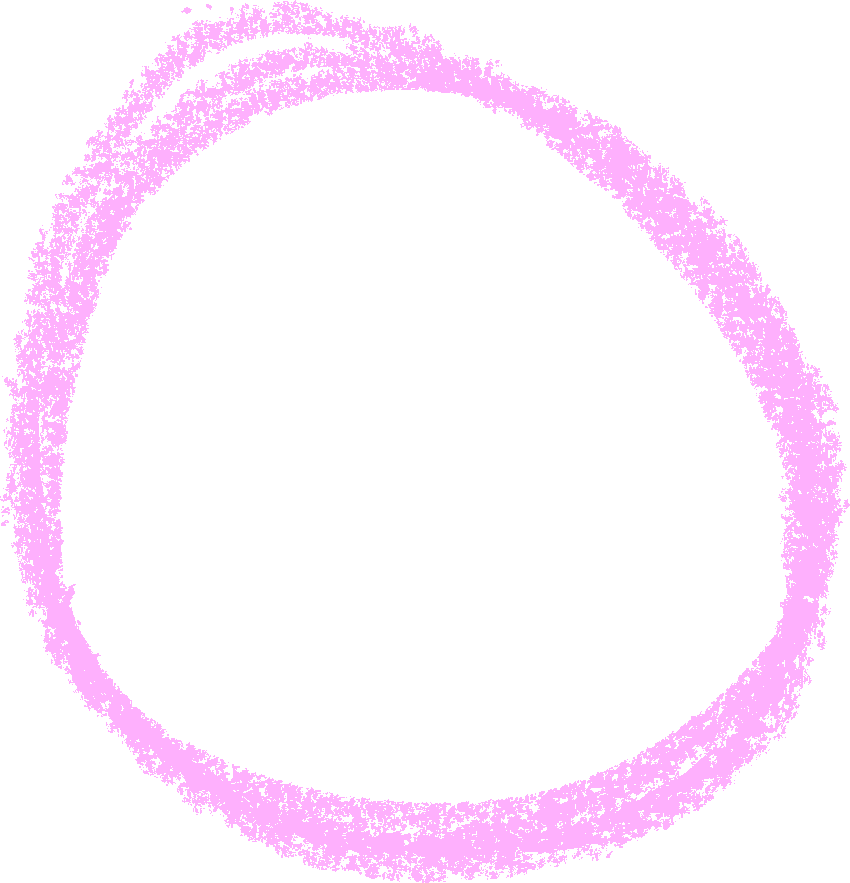 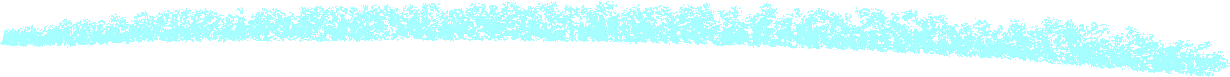 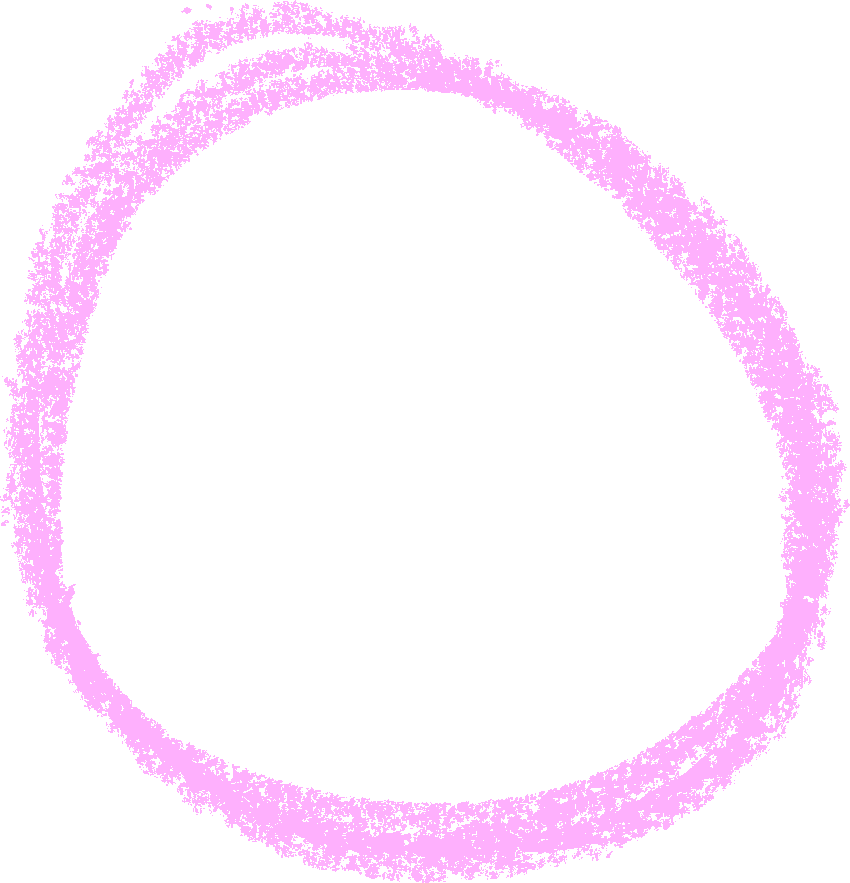 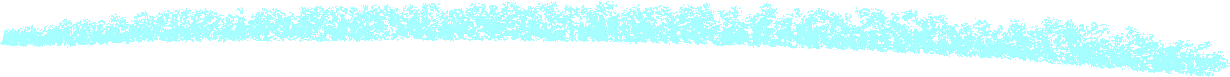 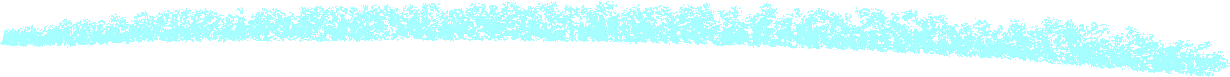 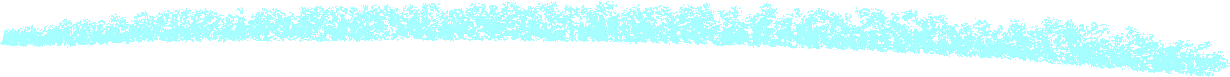 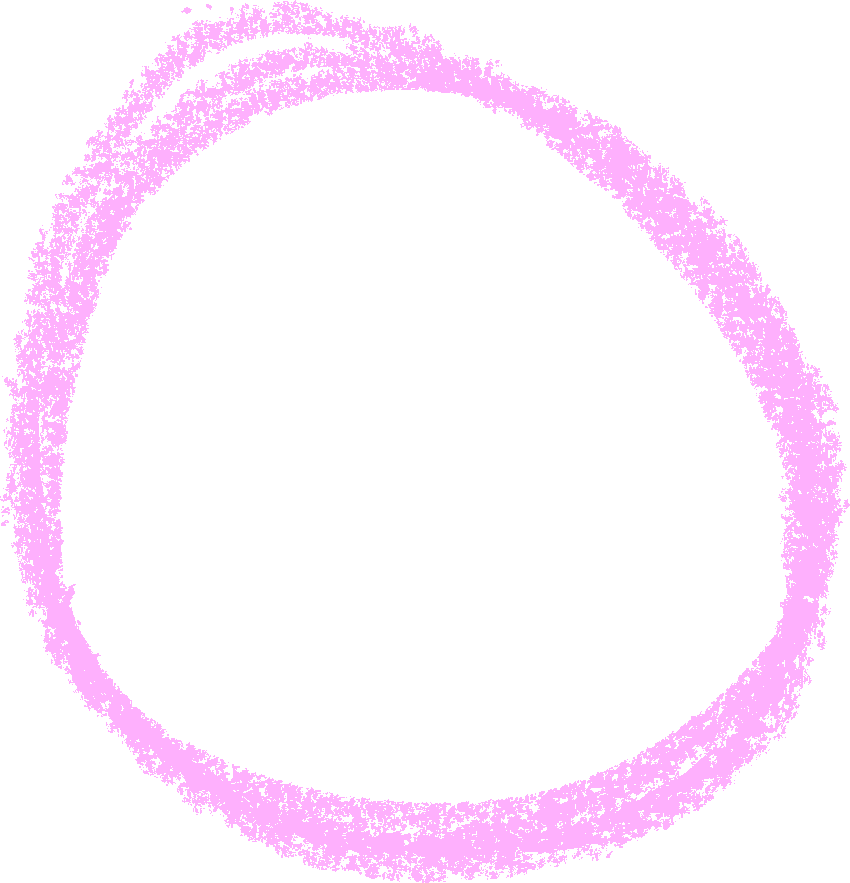 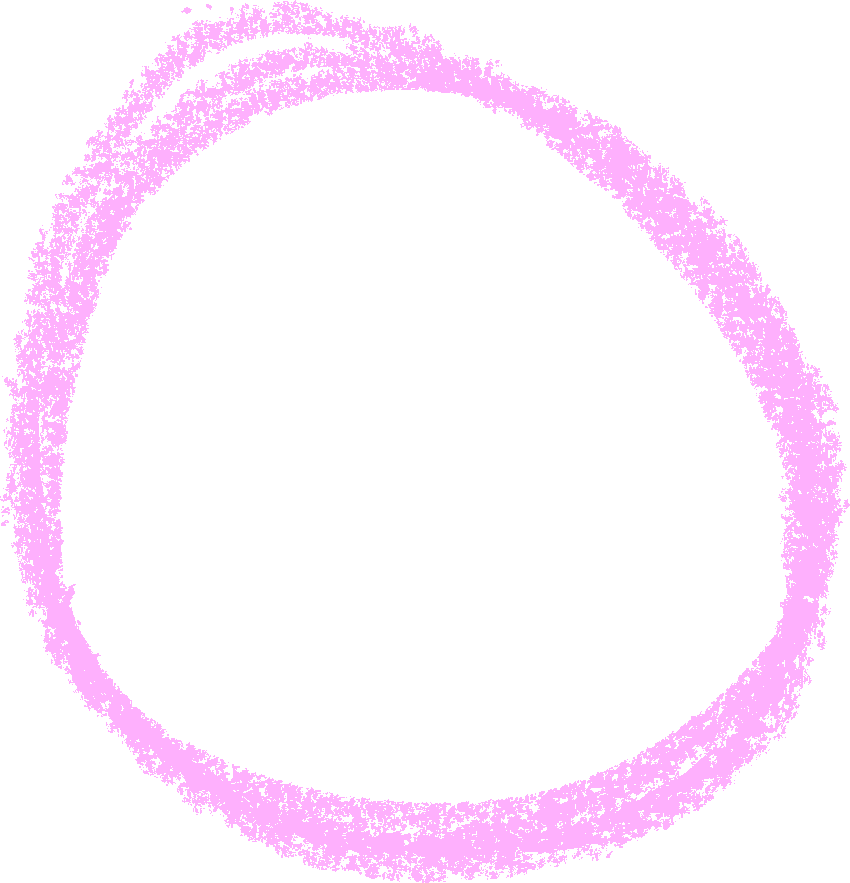 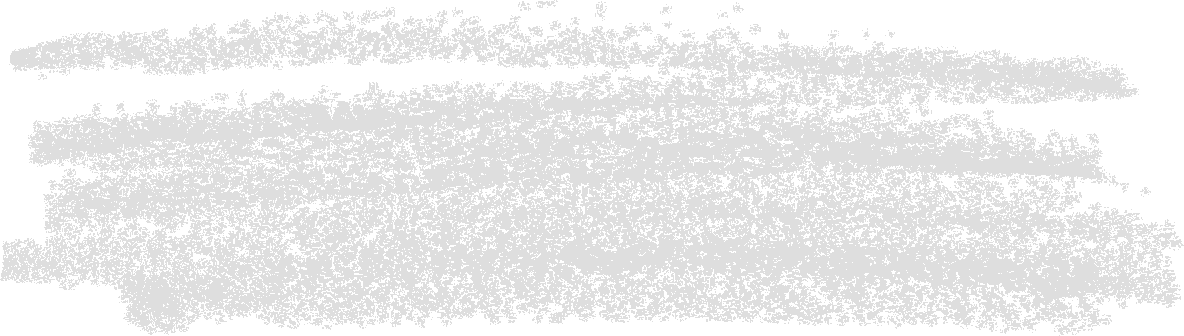 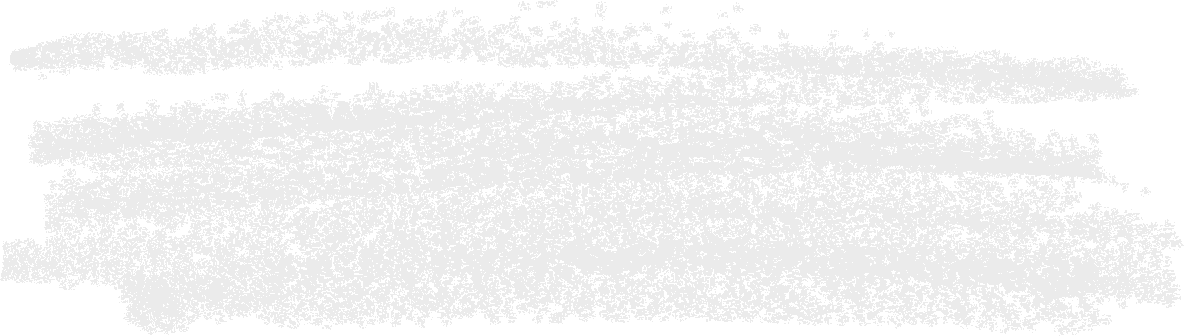 vocabulary
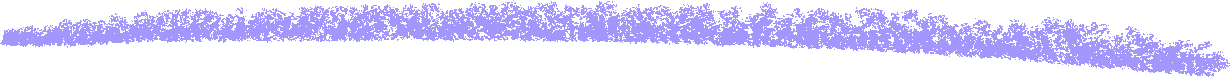 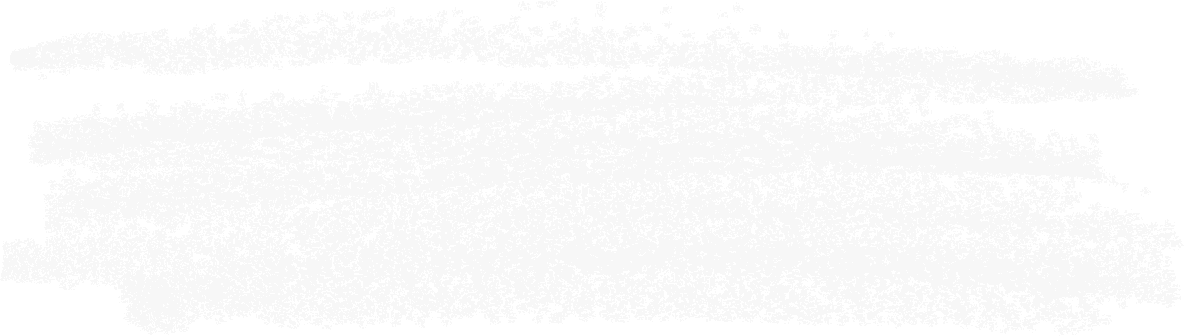 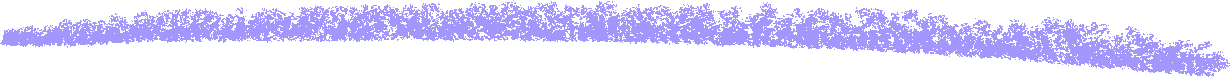 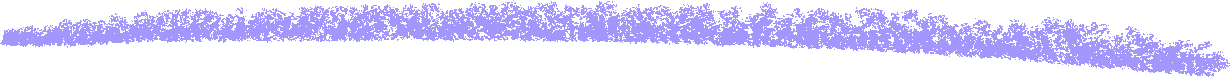 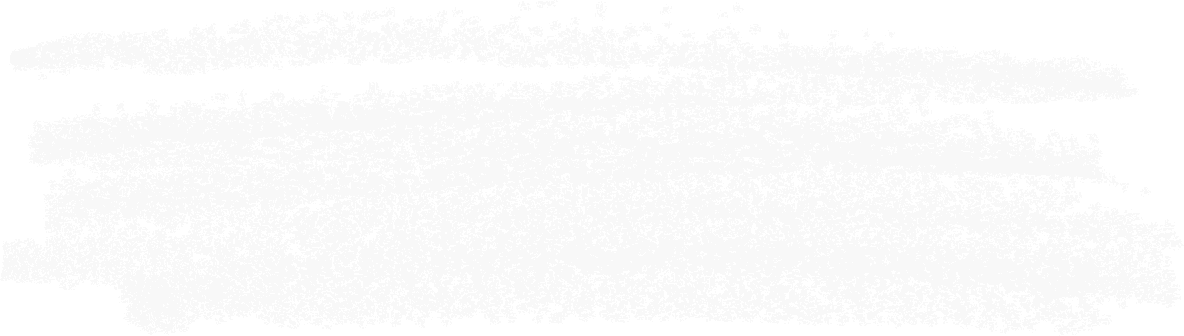 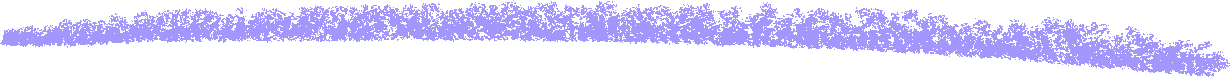 It  is  a …………..
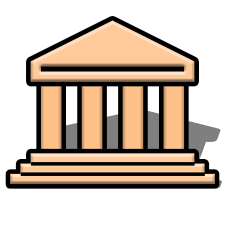 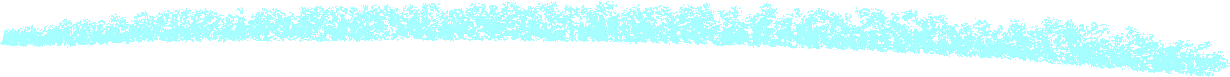 dinosaur
museum
fossil
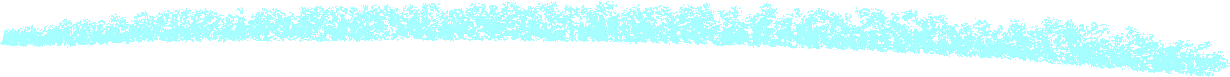 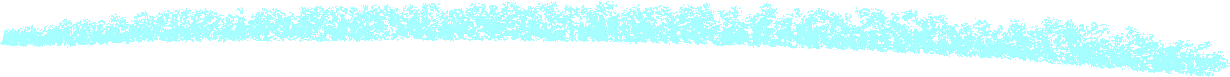 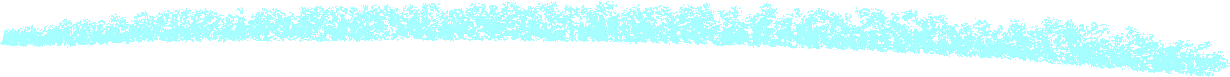 Please don’t take ………..
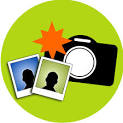 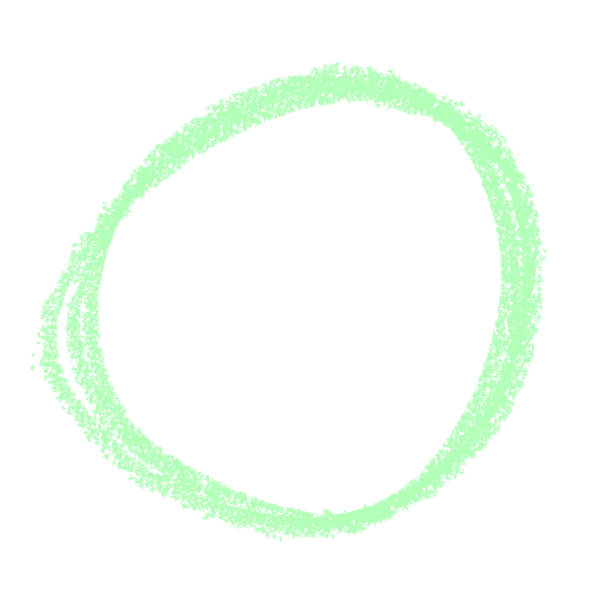 photographs
money
It is an old ……….
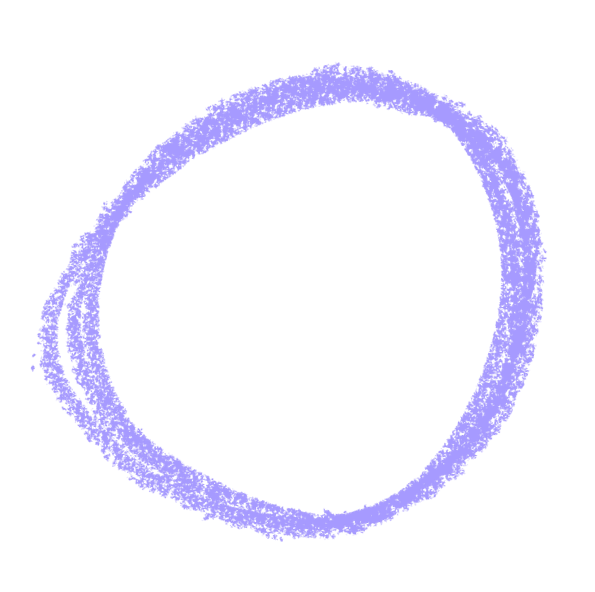 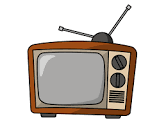 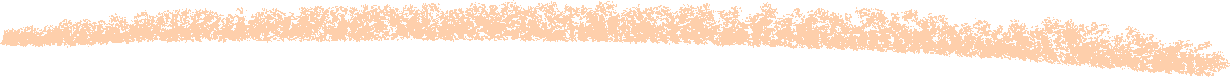 radio
television
This is a ………….. of a man.
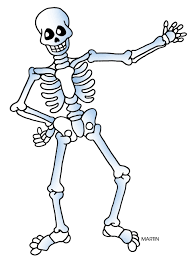 fossil
skeleton
spacecraft
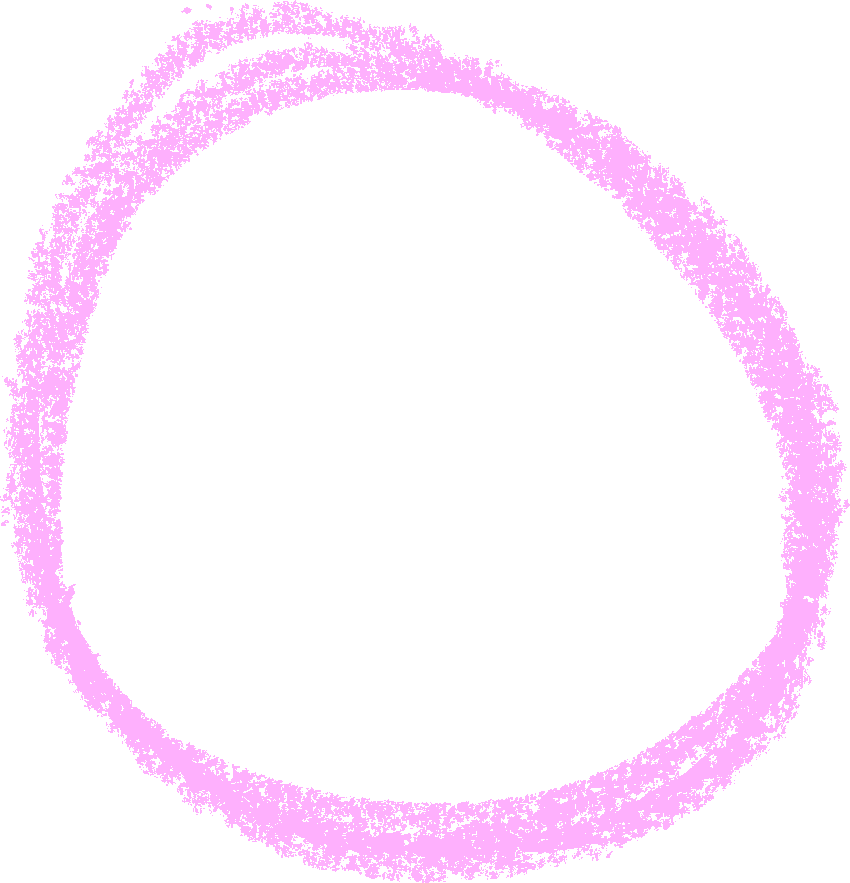 It’s a big ……………
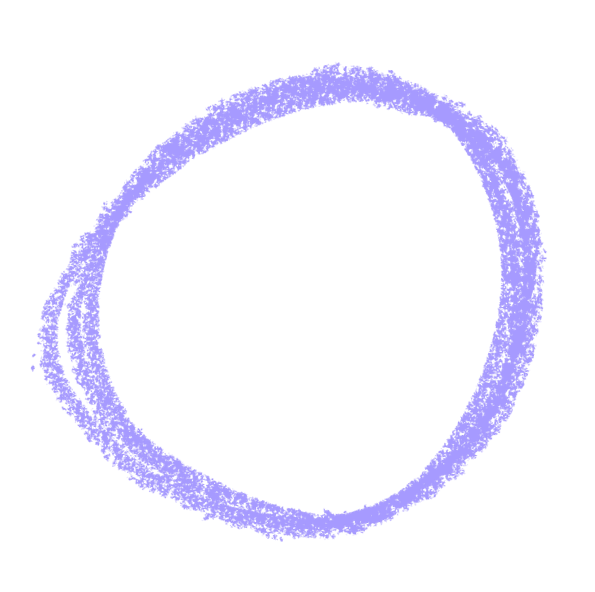 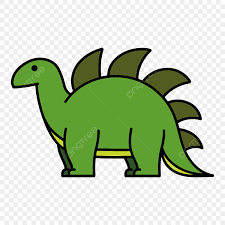 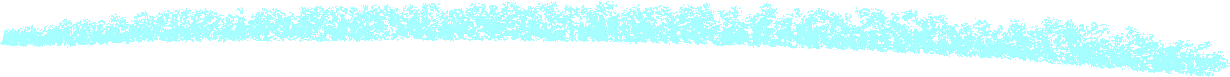 dinosaur
skeleton
We study about our body in ………….
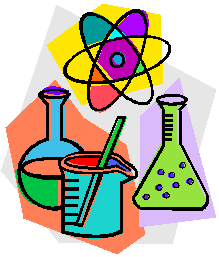 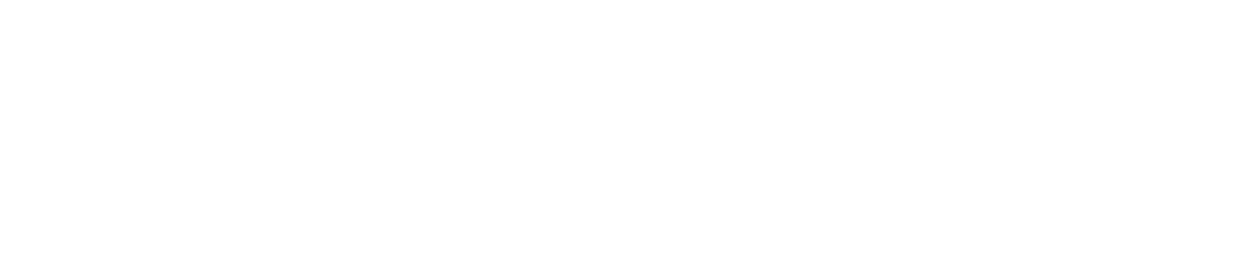 Math
History
science
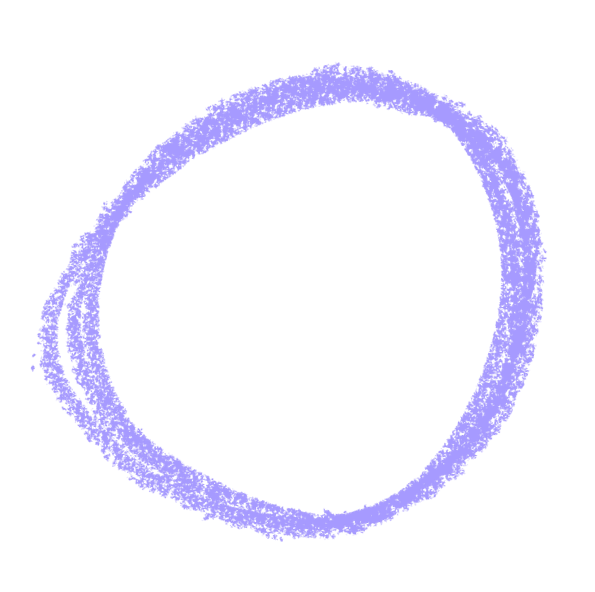 This is a very old …………..
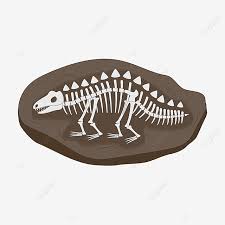 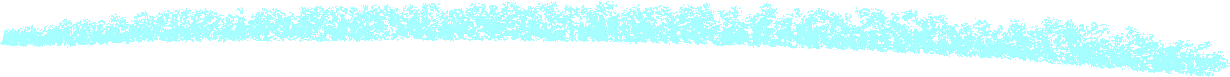 Fish
Fossil
heart
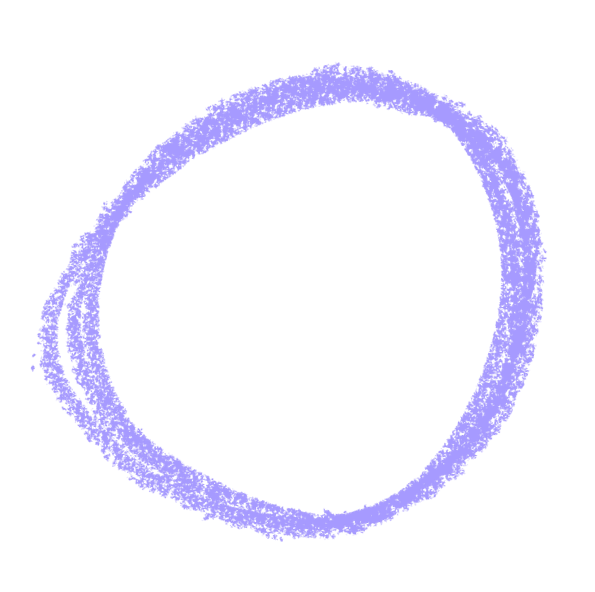 It’s the first …………. to go around the moon
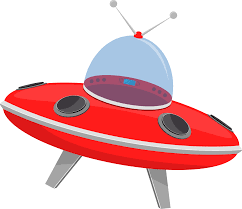 Car
airplane
spacecraft
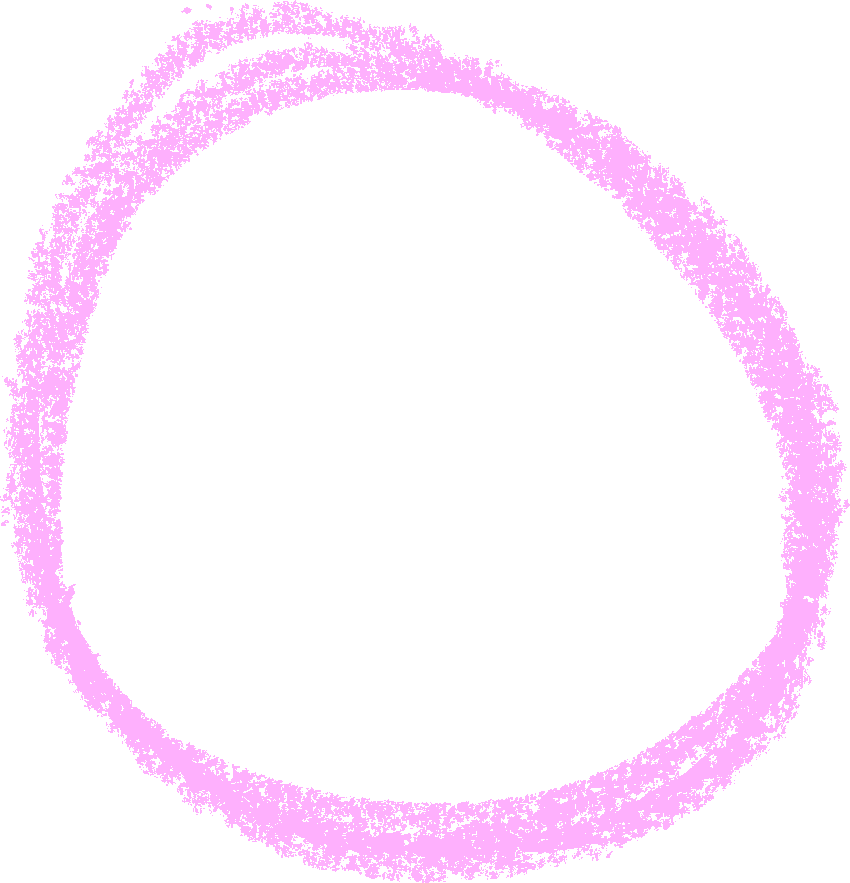 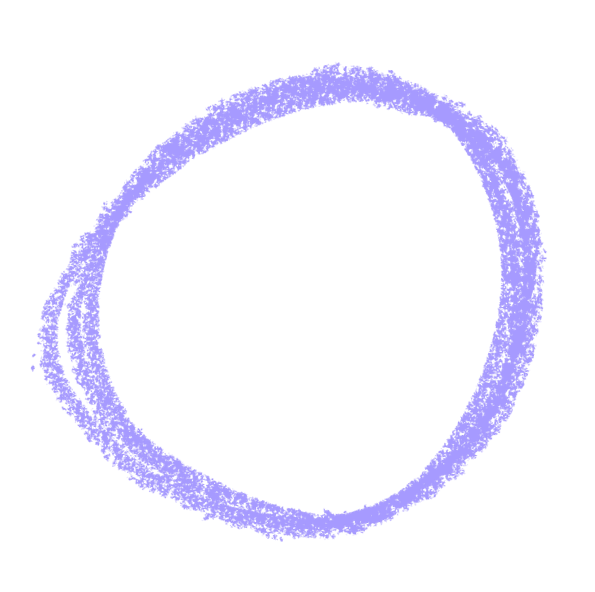 It is an old ……….
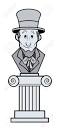 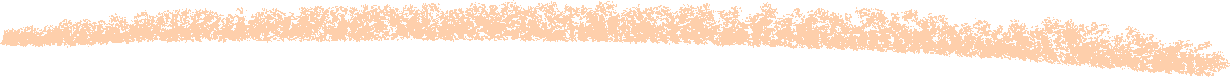 sculpture
watch
1
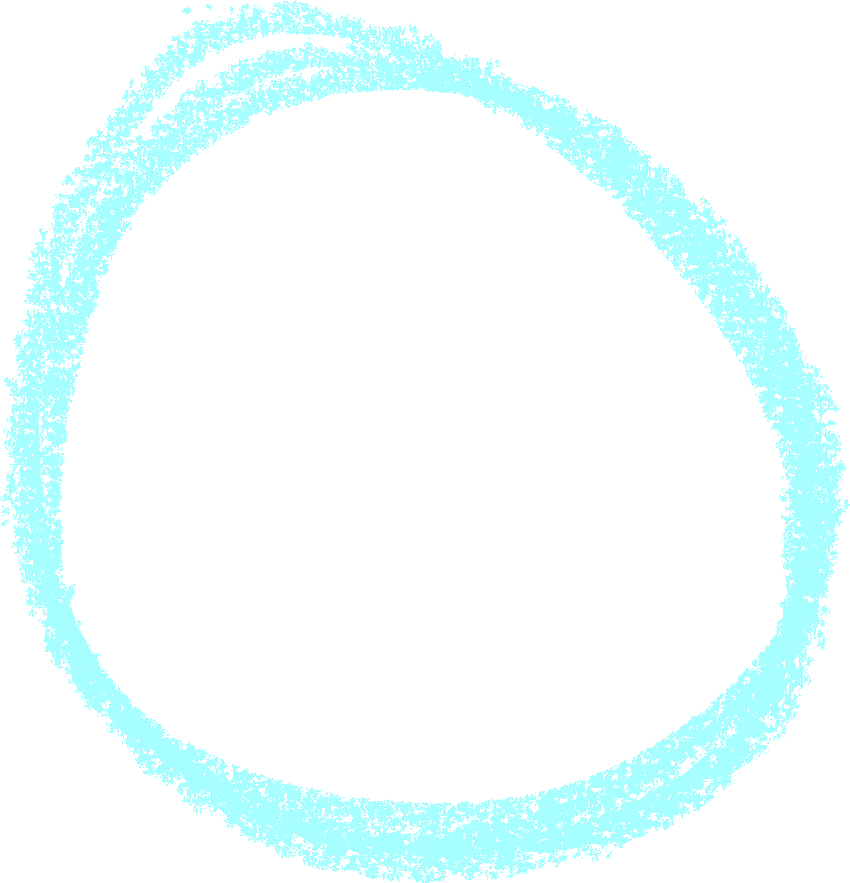 Choose the correct answer:
……………. is  something kids play with.
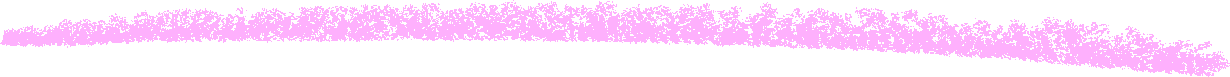 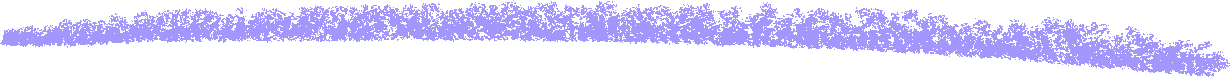 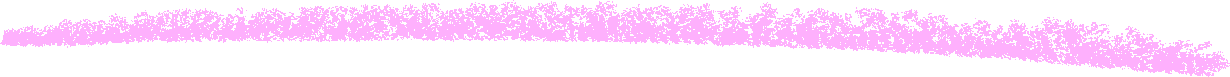 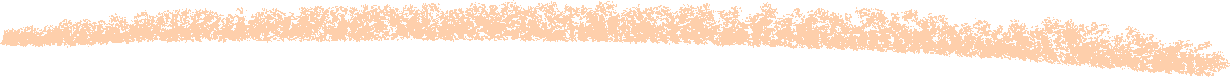 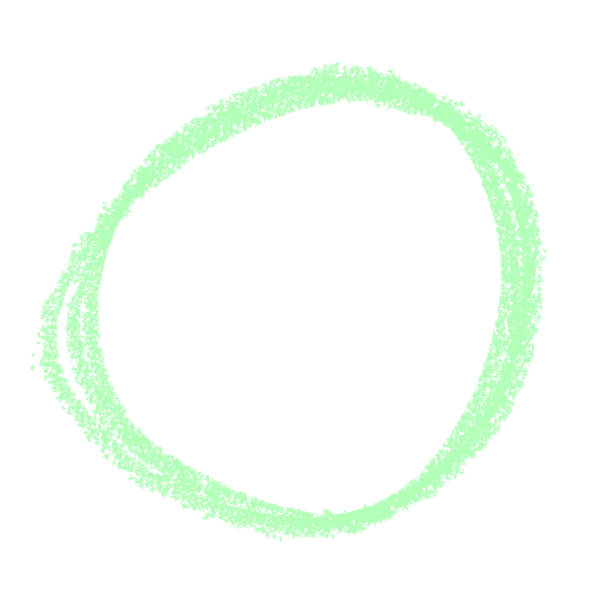 A
B
C
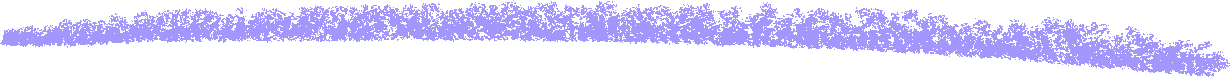 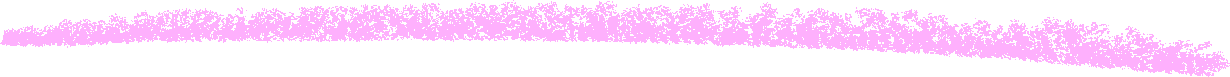 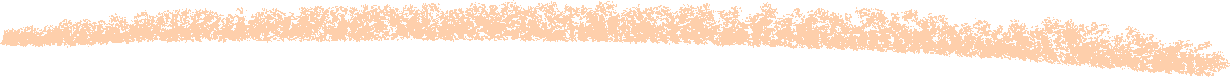 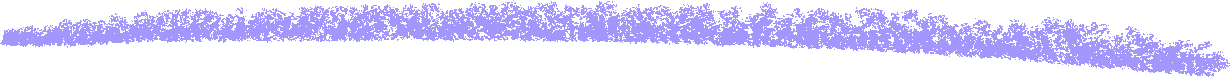 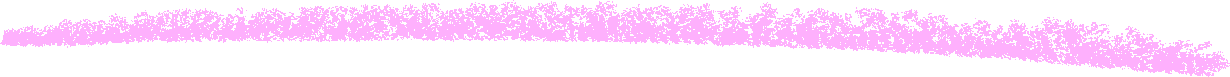 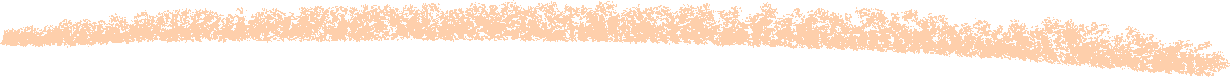 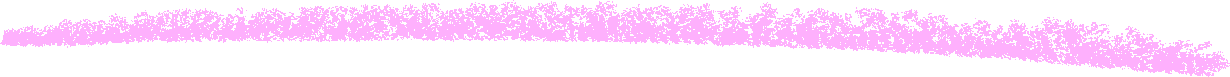 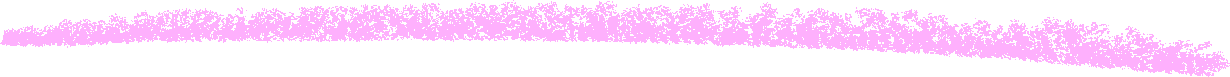 telephone
watch
toy
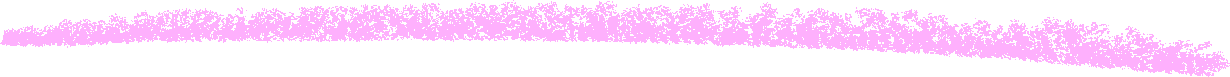 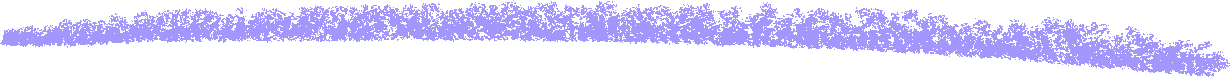 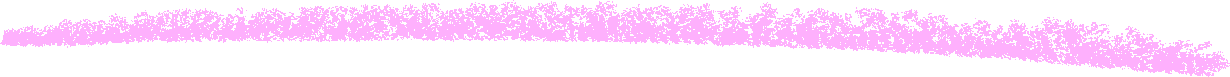 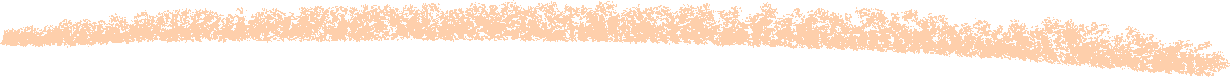 2
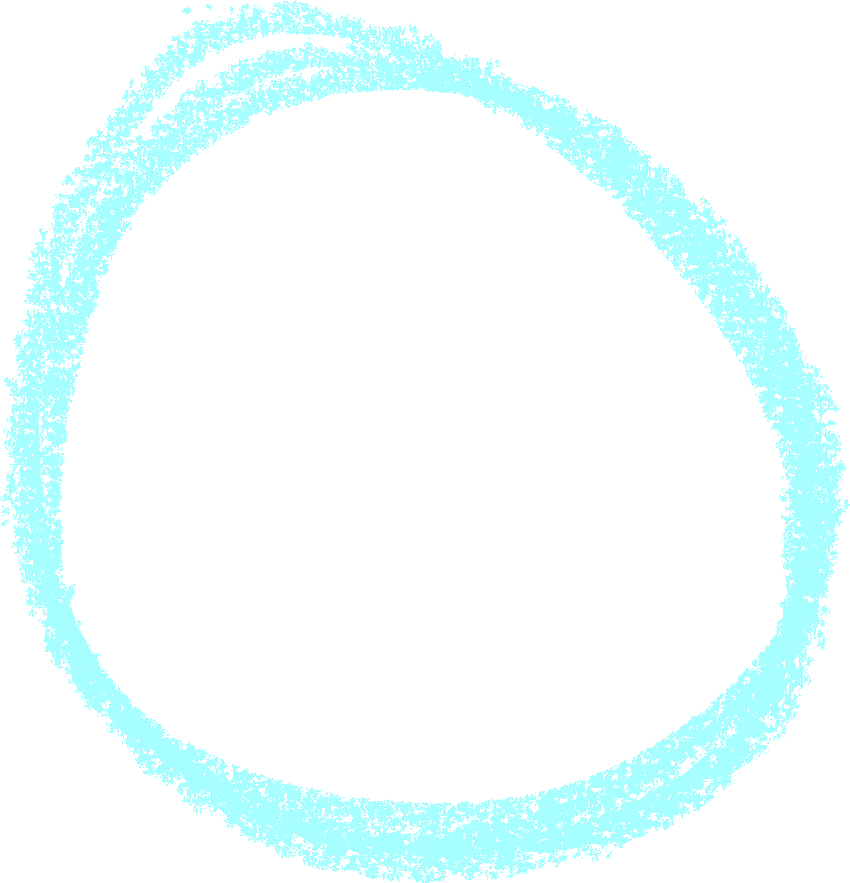 painting is  a ……………………..
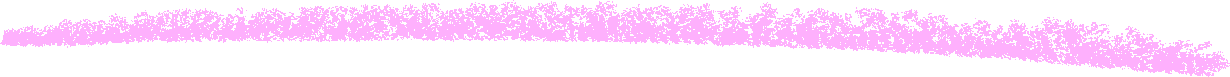 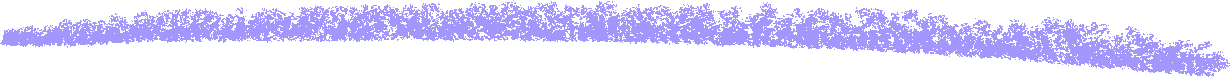 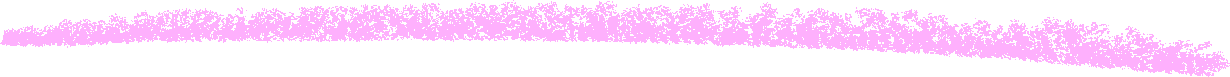 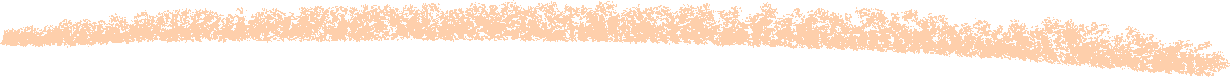 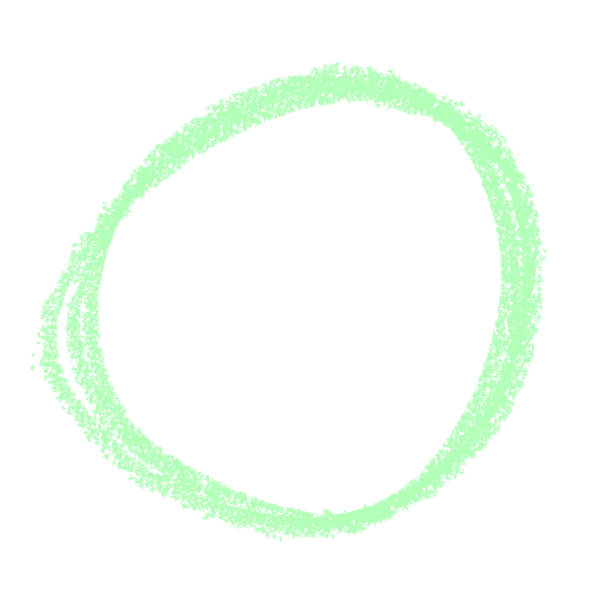 A
B
C
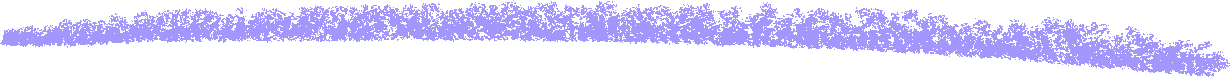 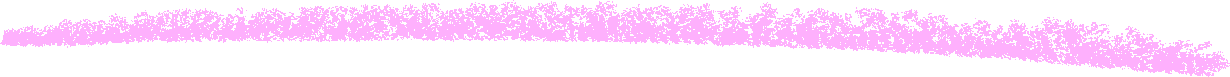 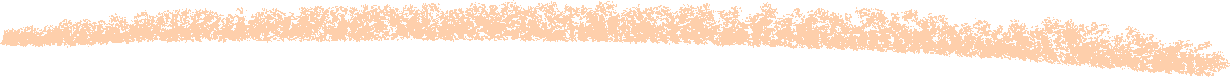 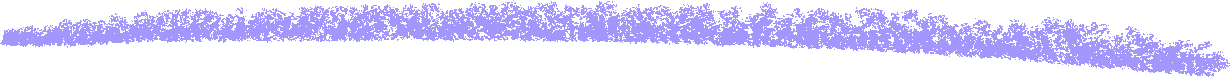 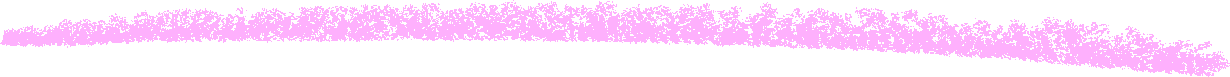 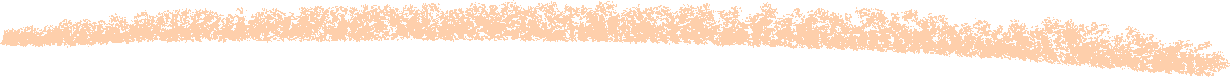 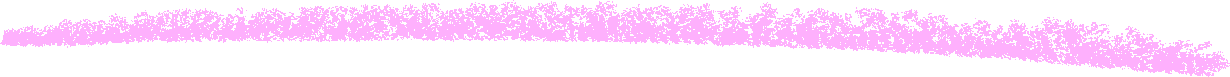 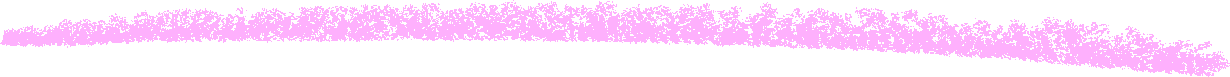 gift
poster
souvenir
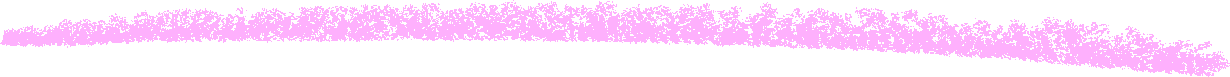 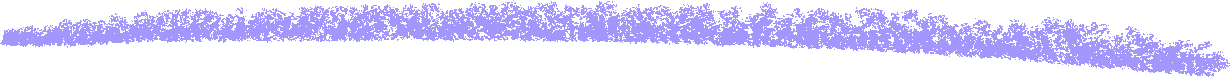 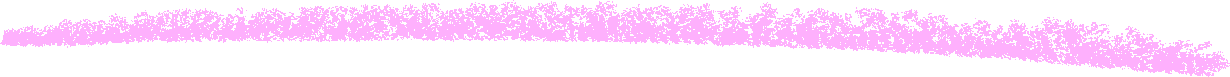 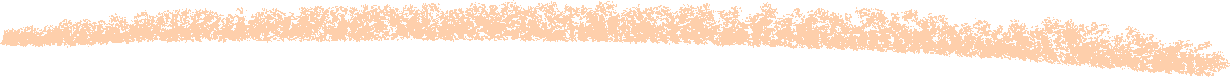 3
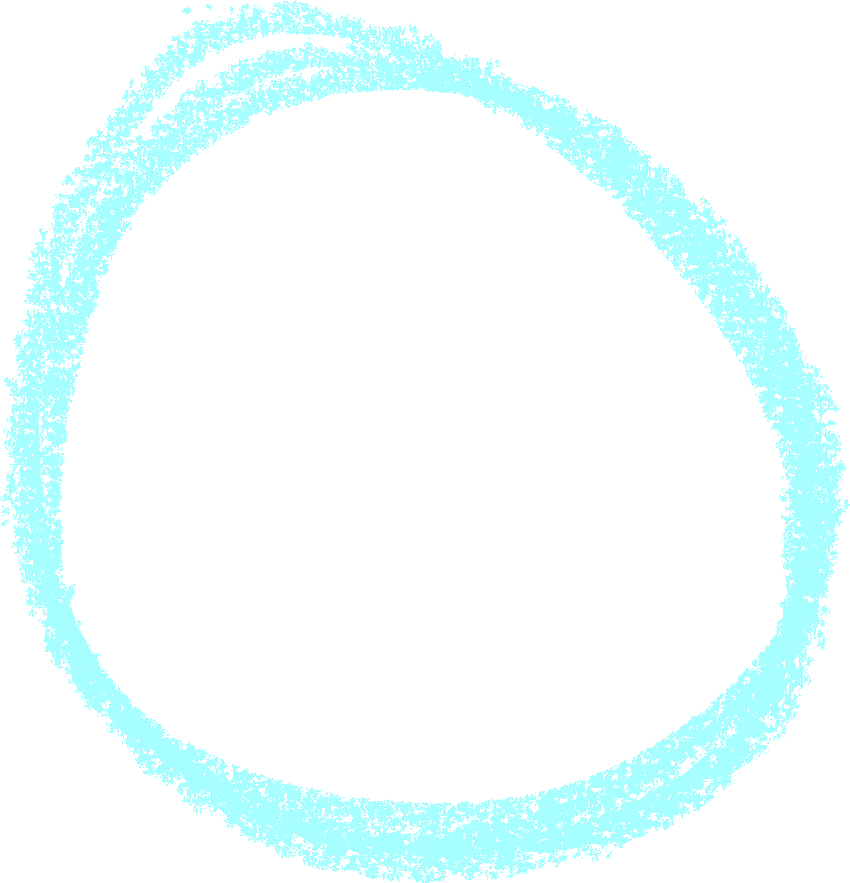 Check out those bags.  = ……
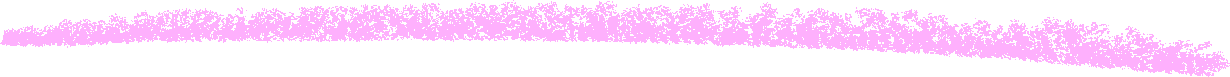 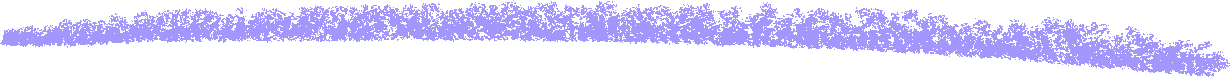 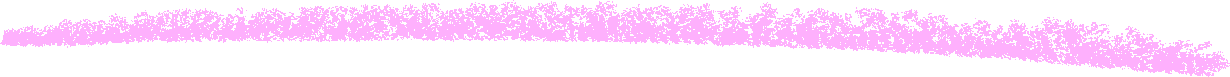 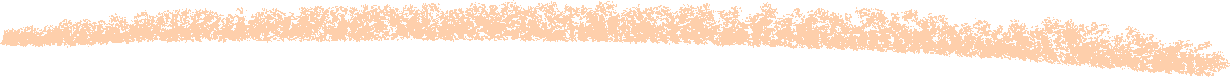 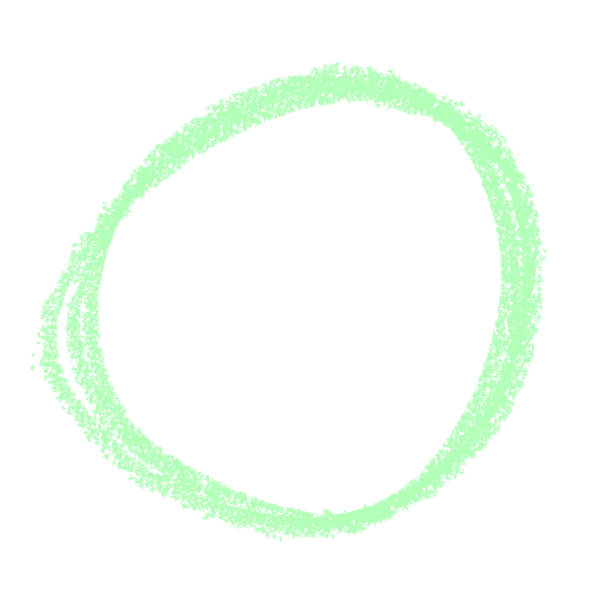 A
B
C
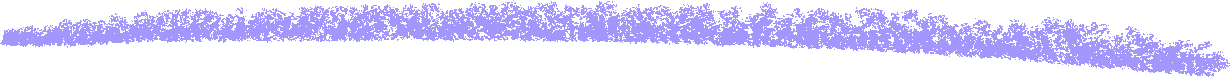 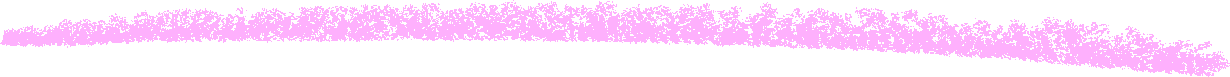 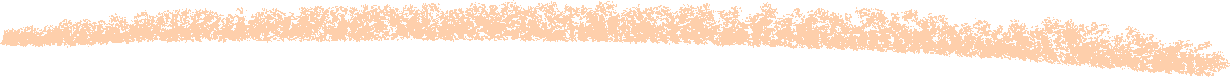 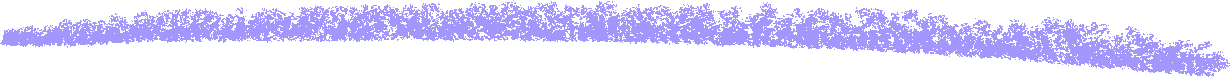 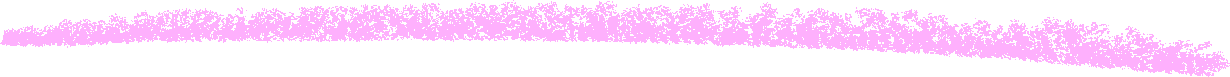 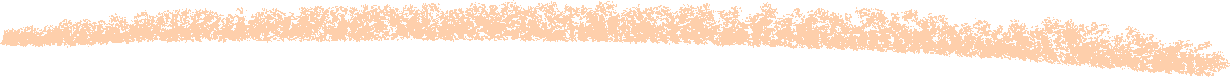 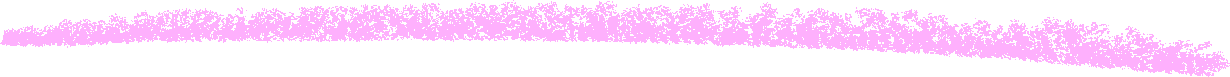 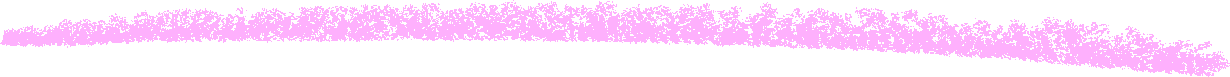 Look at
get
take
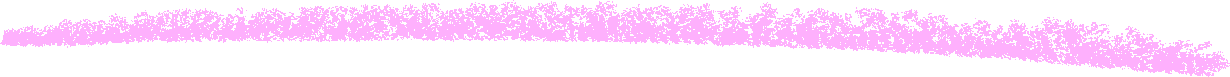 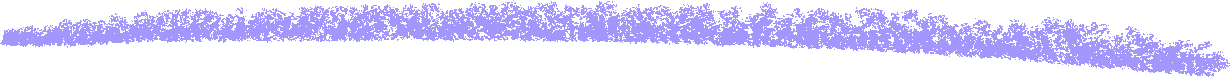 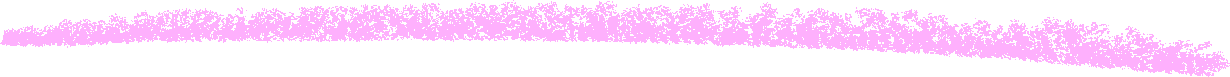 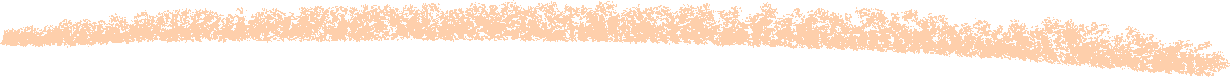 4
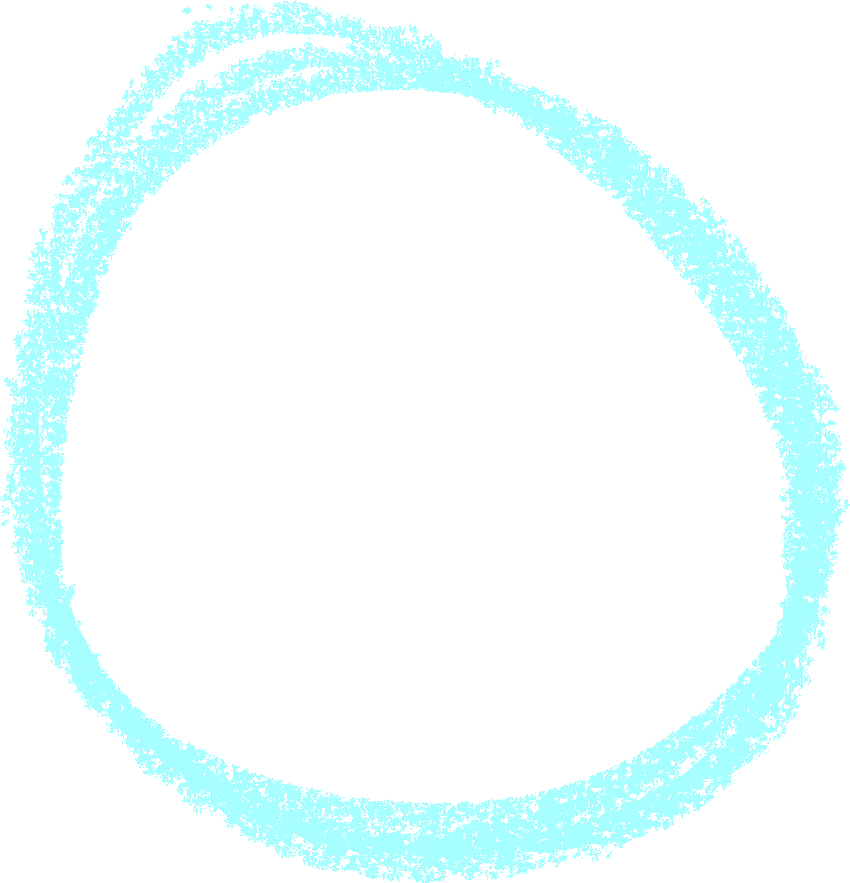 The opposite of enormous# …
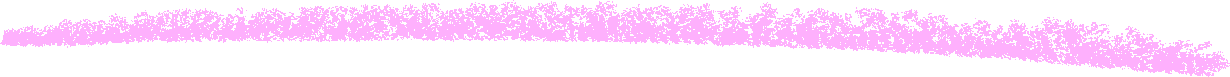 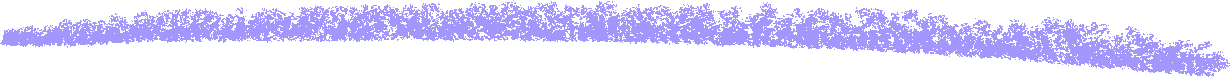 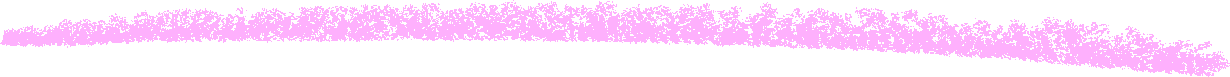 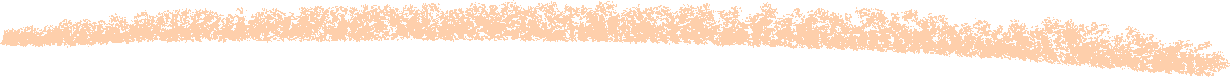 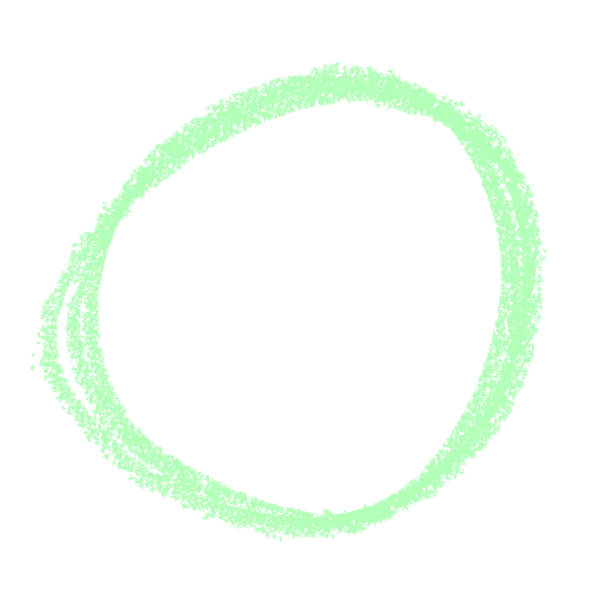 A
B
C
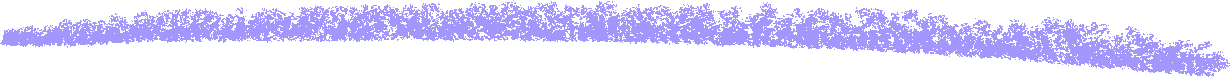 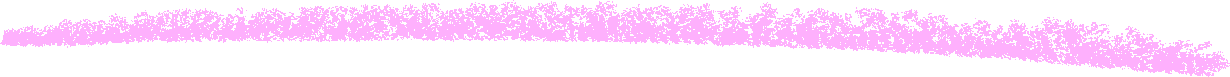 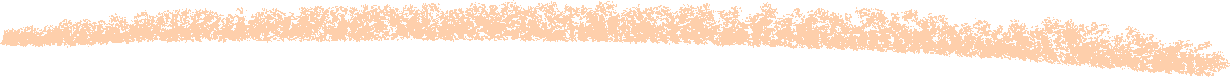 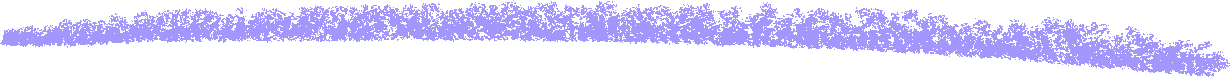 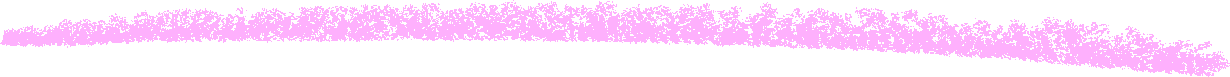 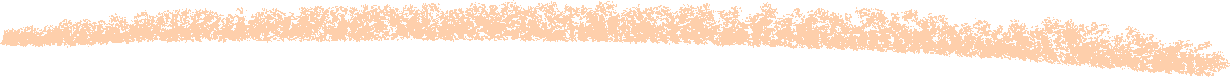 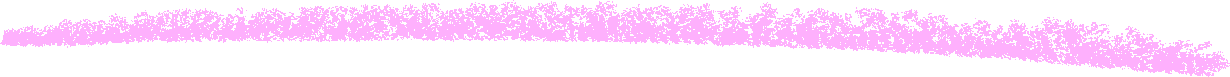 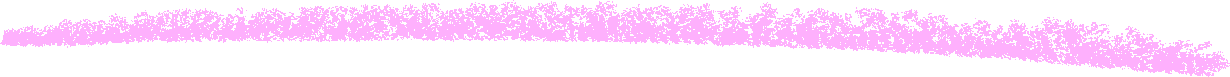 huge
big
small
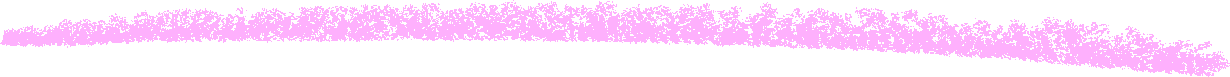 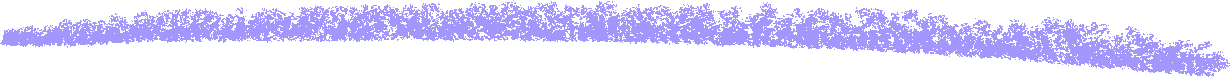 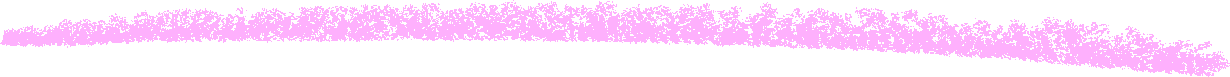 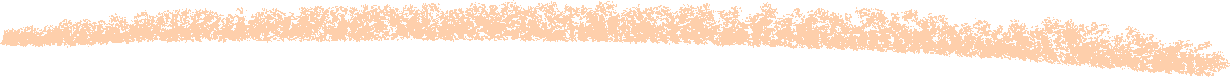 5
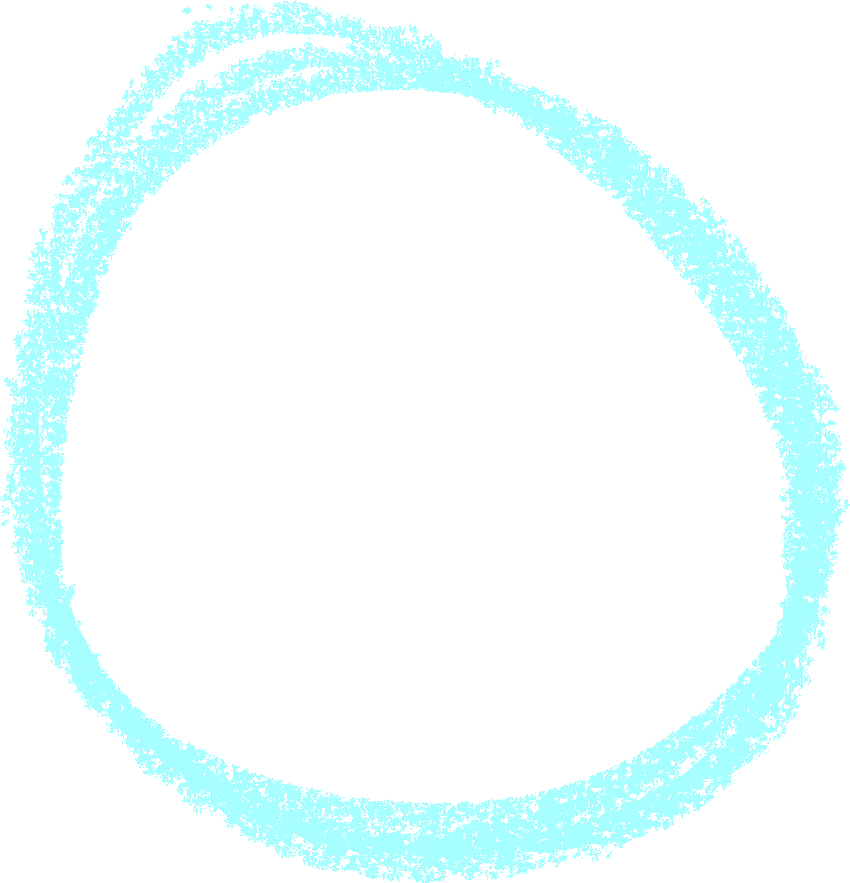 This museum has many exhibits = …………………..
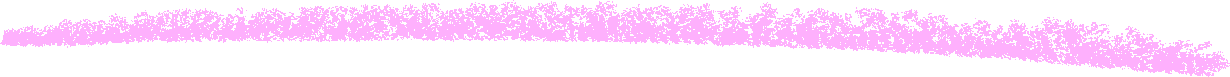 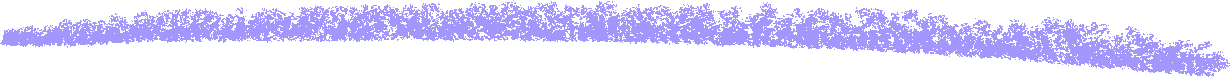 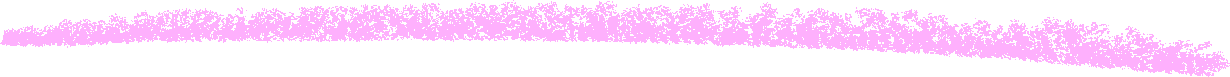 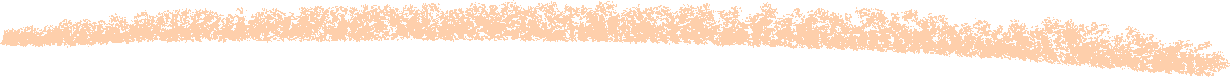 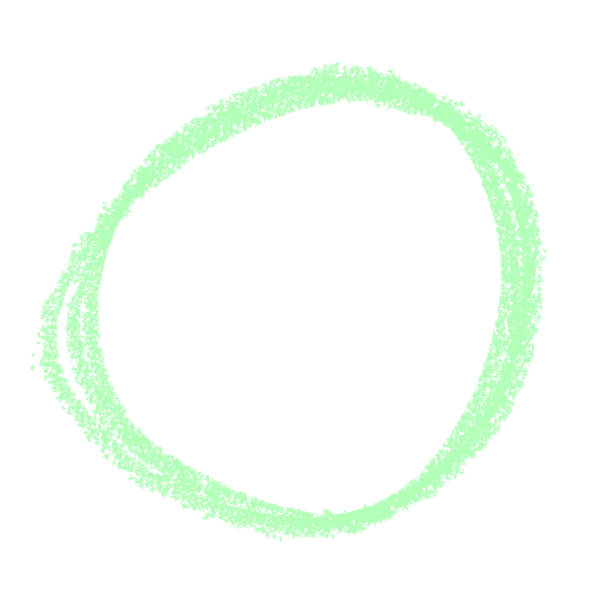 A
B
C
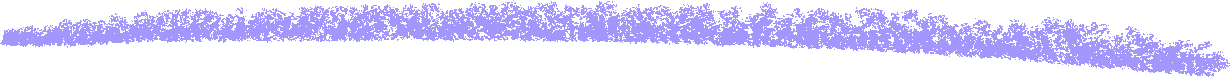 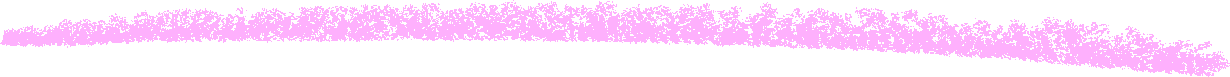 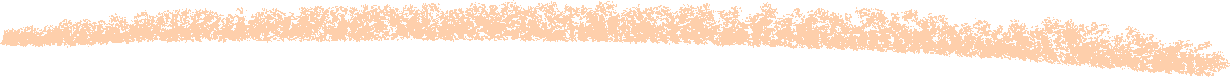 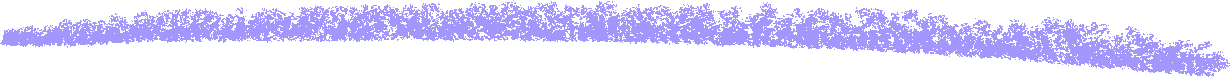 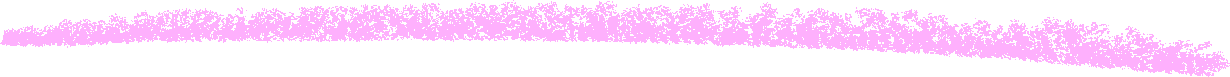 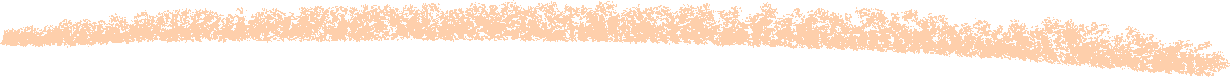 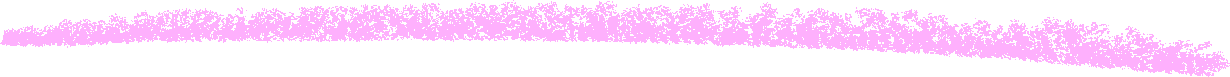 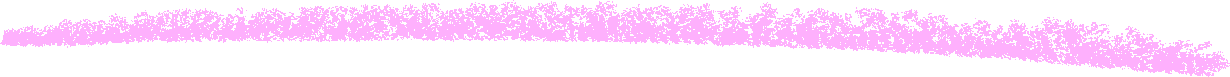 shows
years
rocks
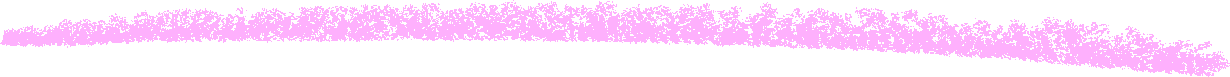 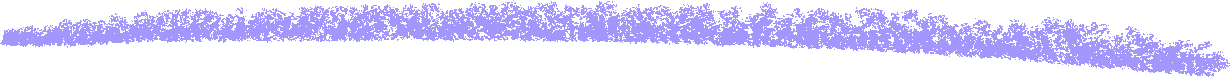 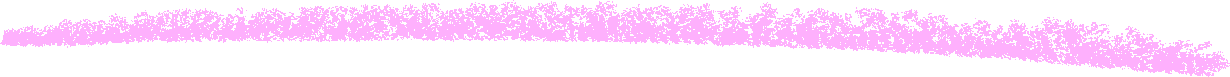 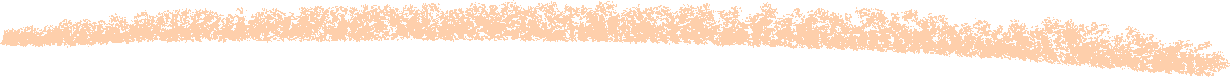 6
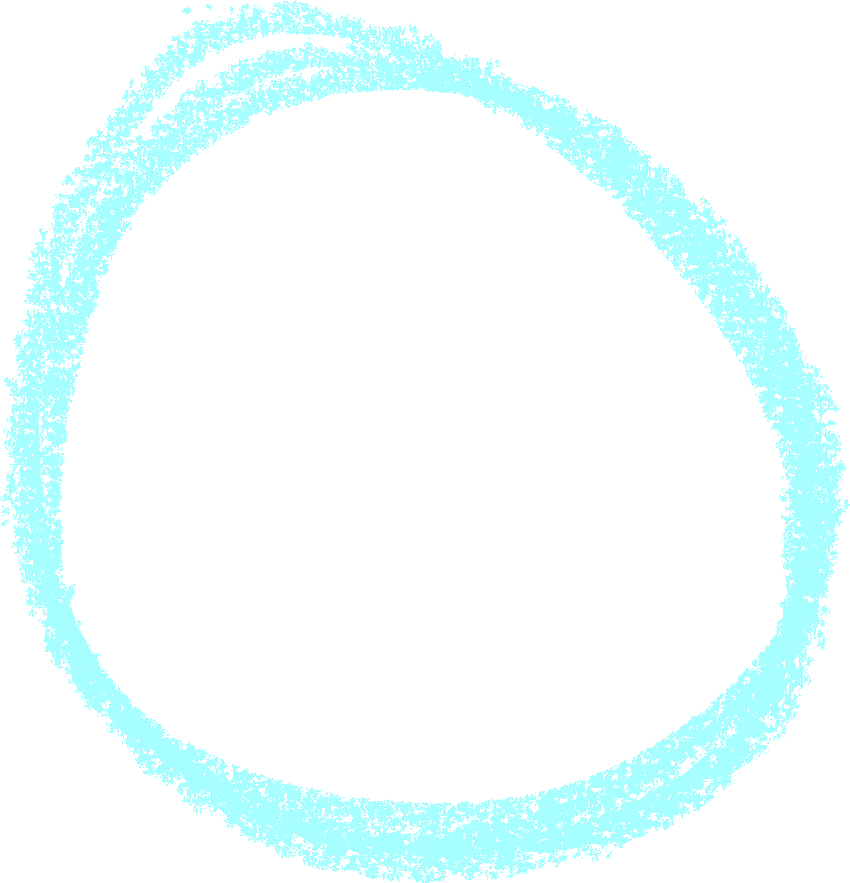 ………….. is something new.
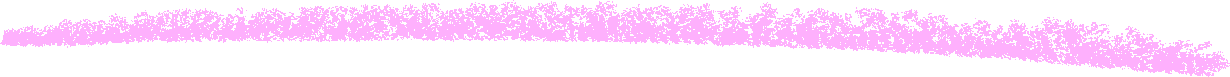 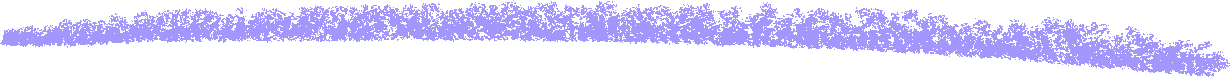 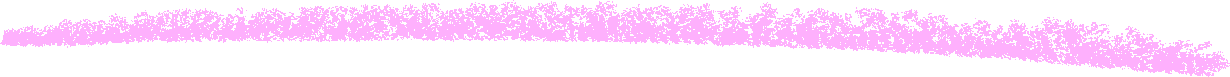 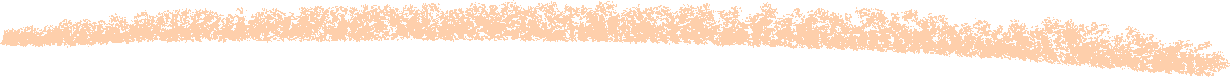 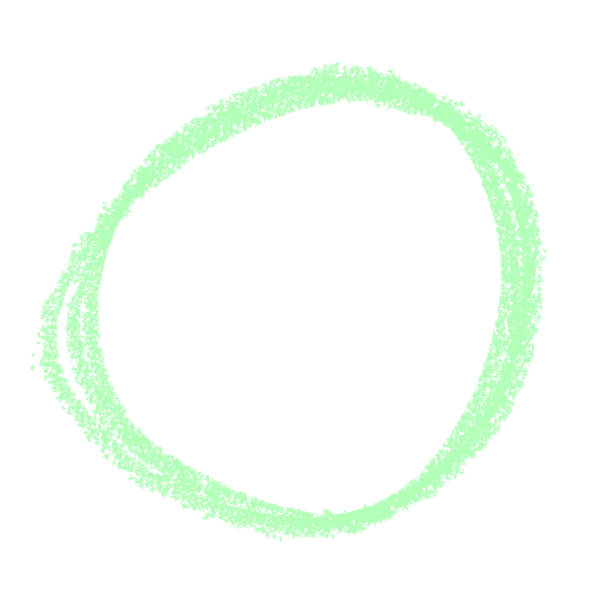 A
B
C
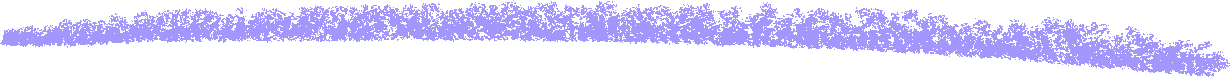 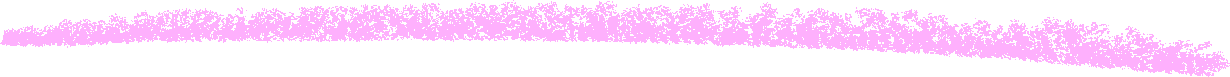 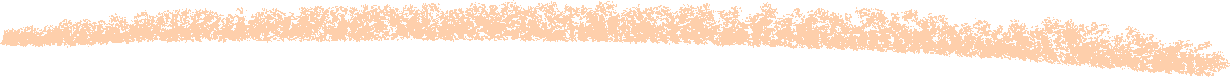 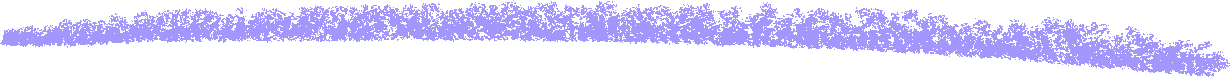 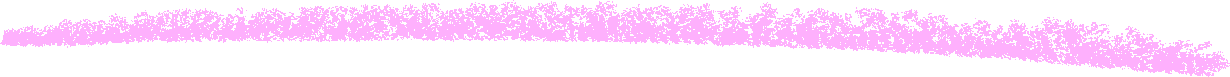 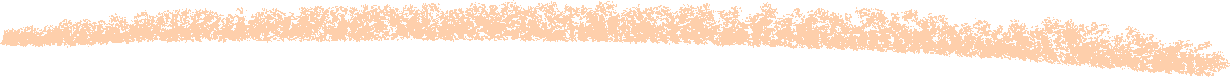 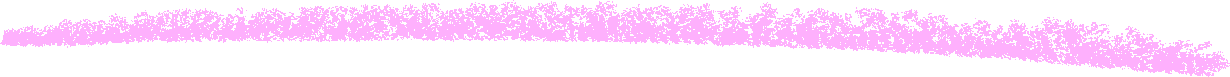 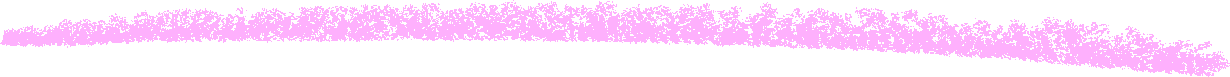 big
invention
old
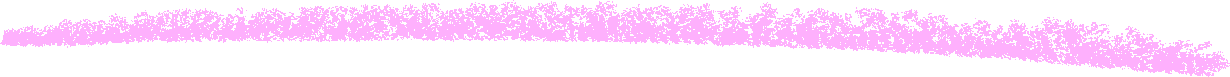 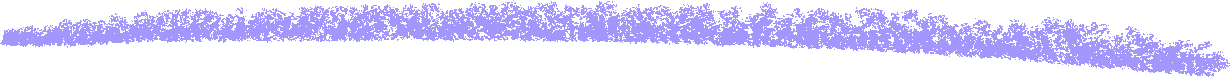 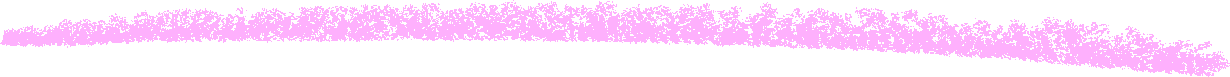 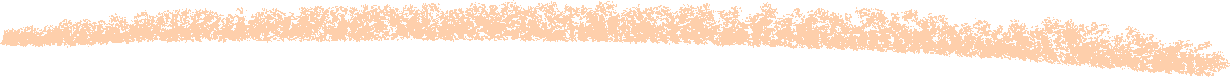 7
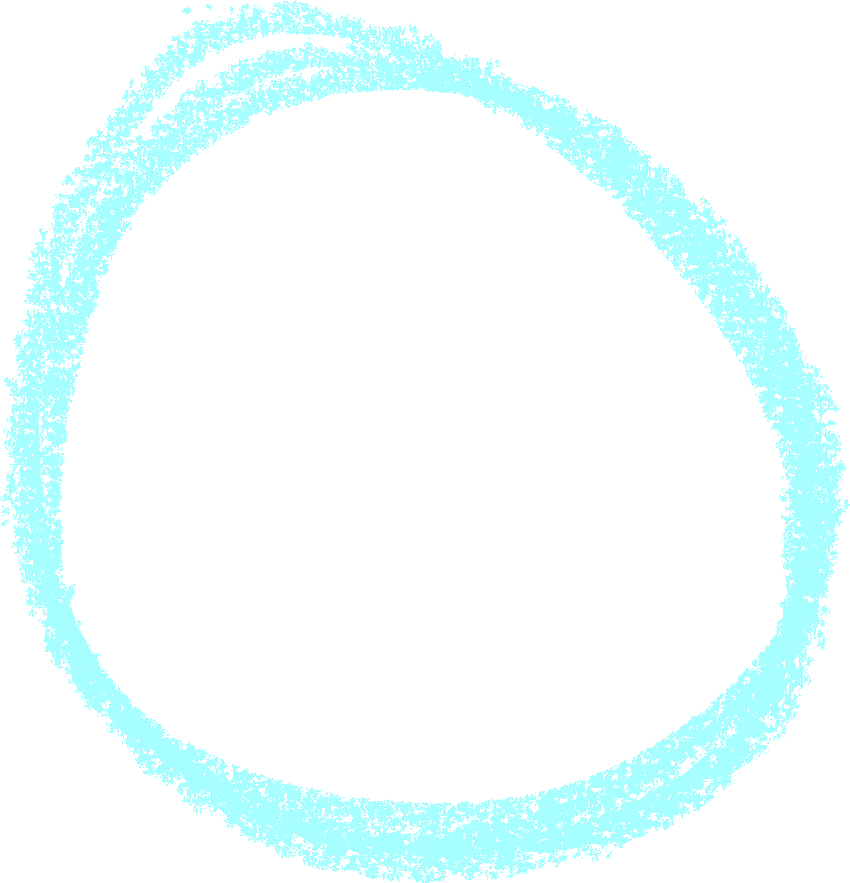 The skeleton of a dinosaur is ….
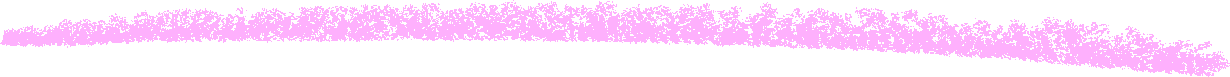 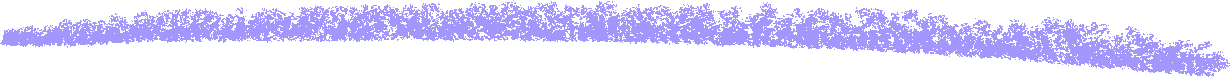 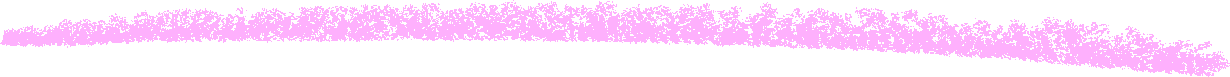 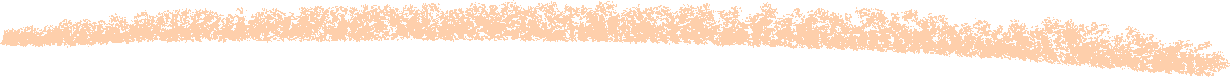 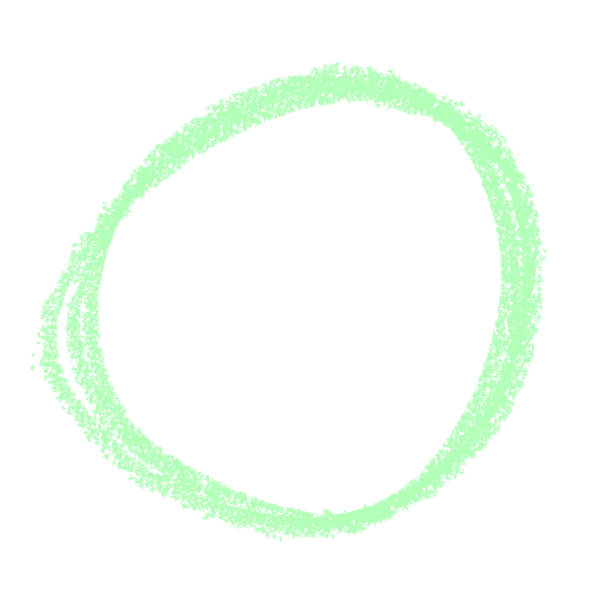 A
B
C
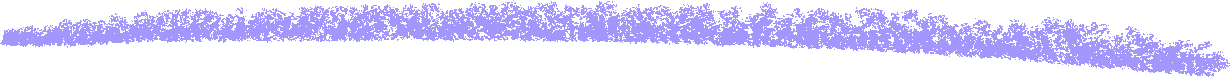 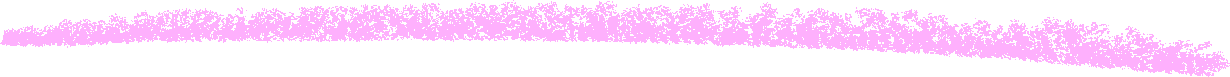 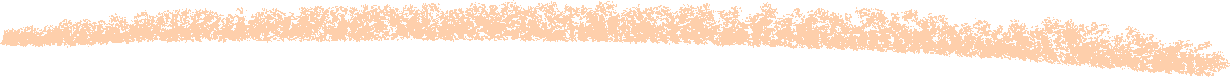 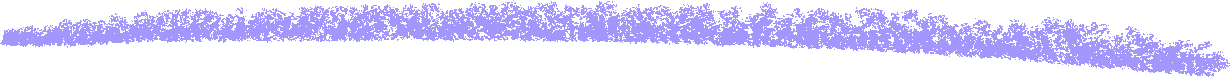 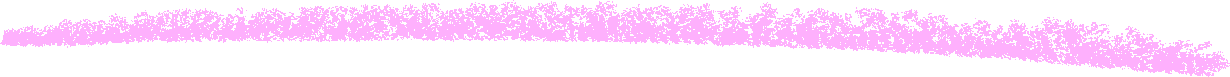 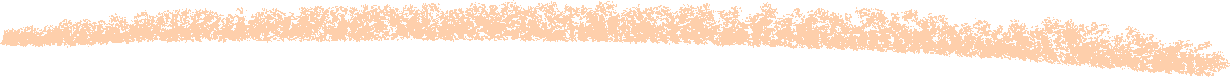 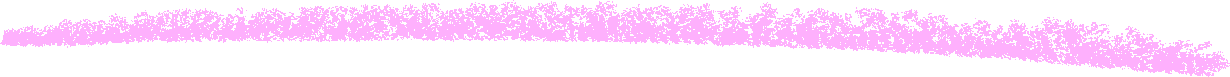 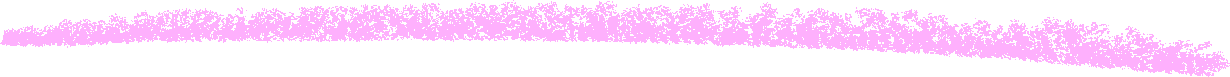 new
small
Very big
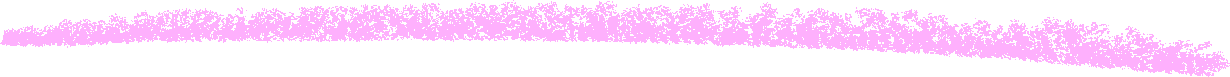 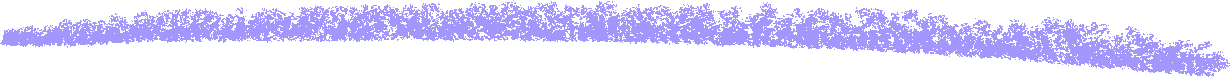 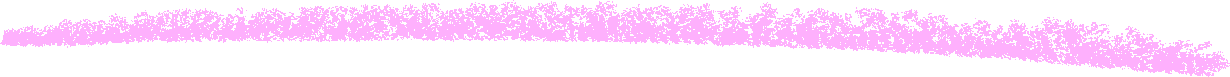 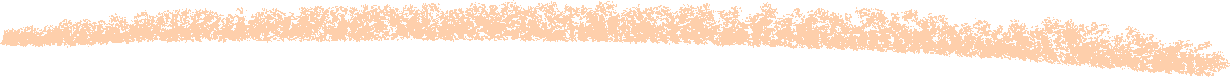 8
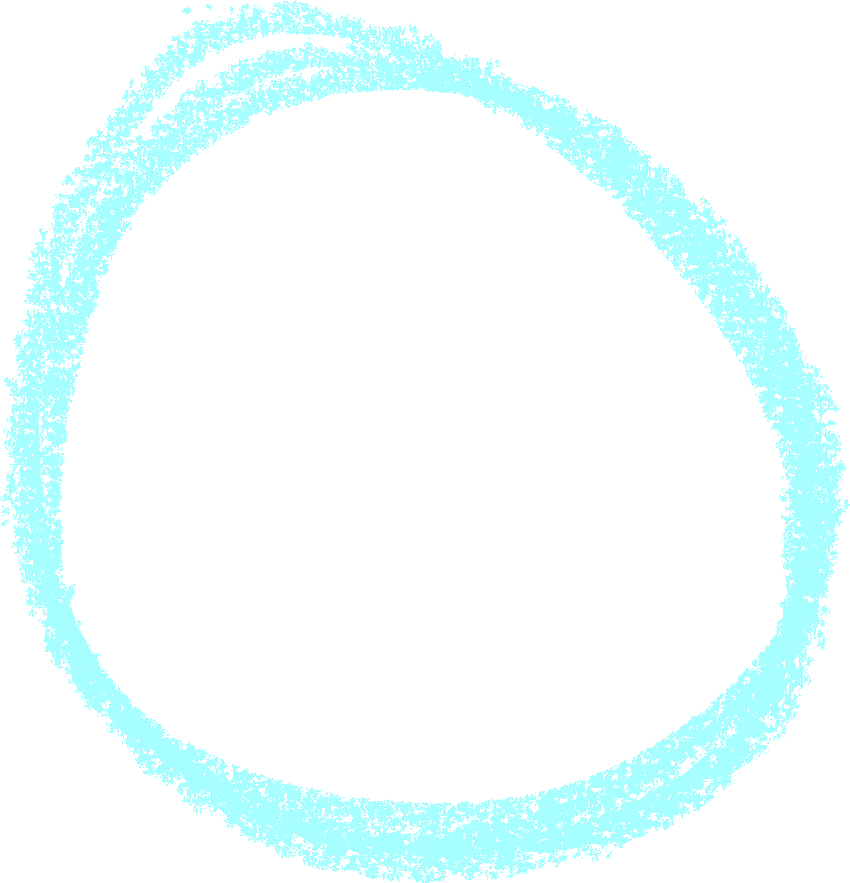 The opposite of ……….. # old
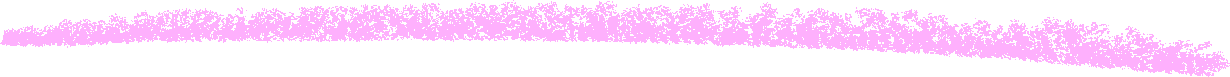 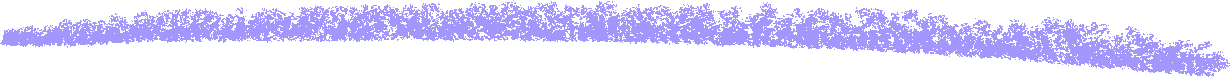 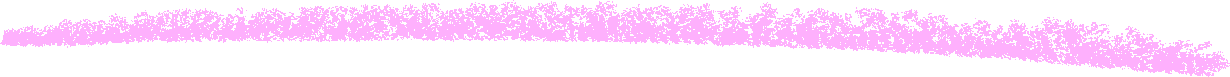 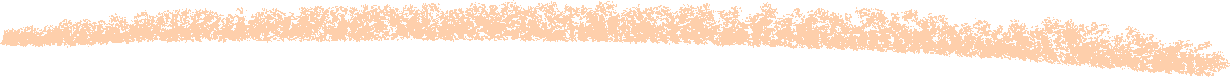 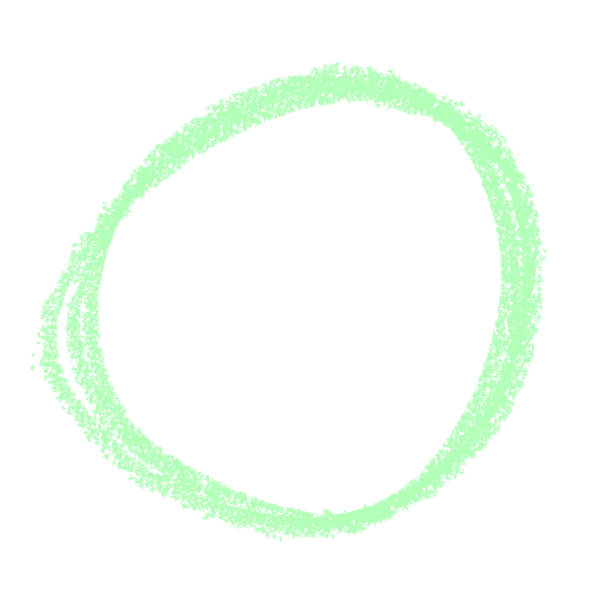 A
B
C
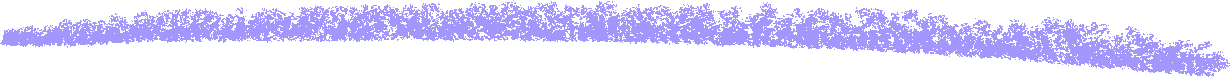 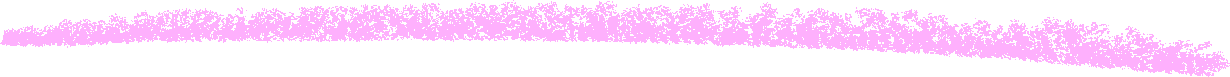 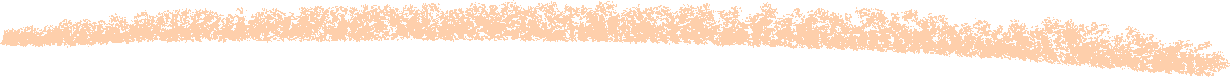 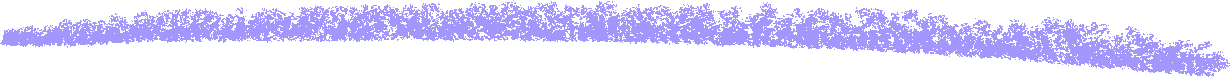 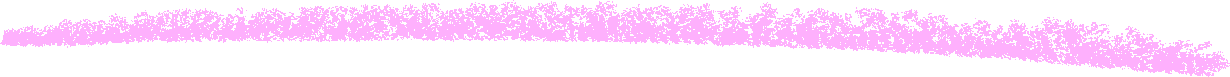 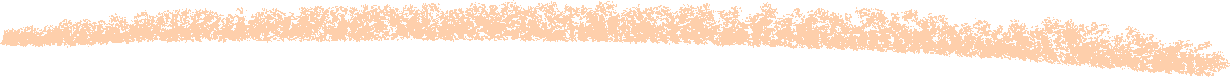 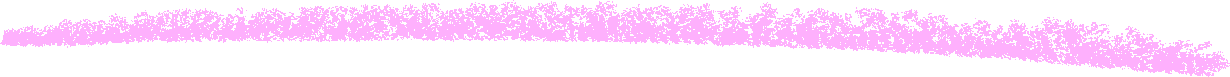 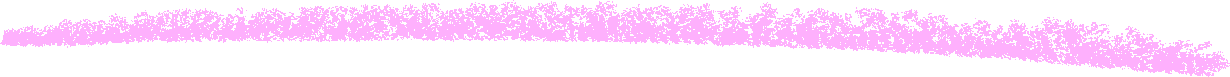 short
small
new
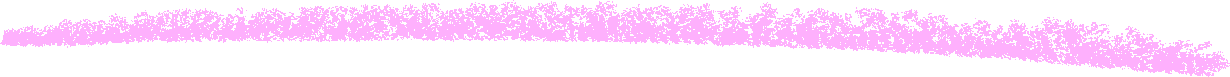 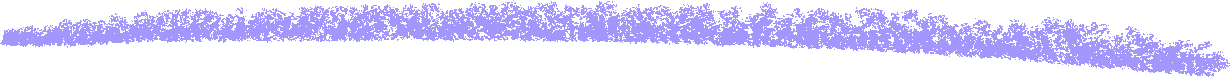 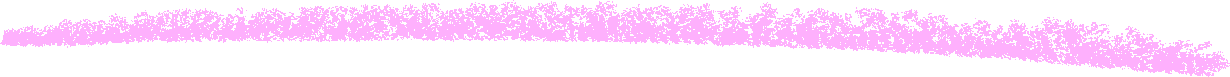 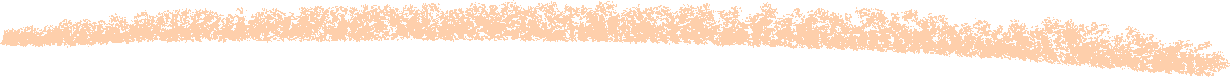 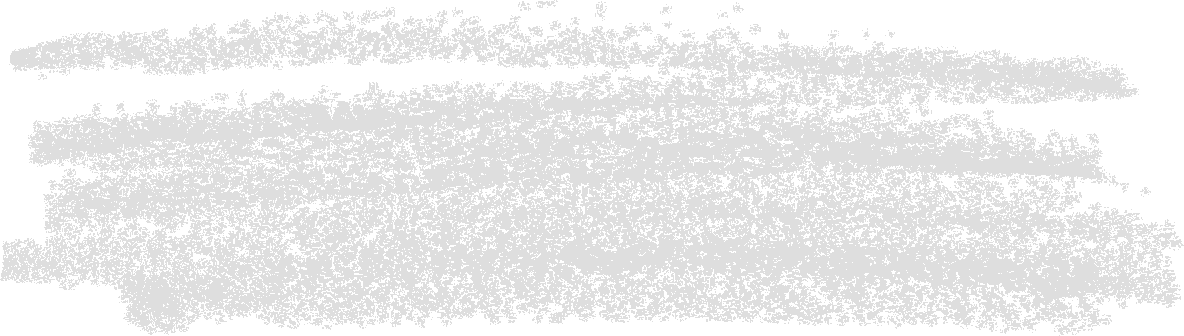 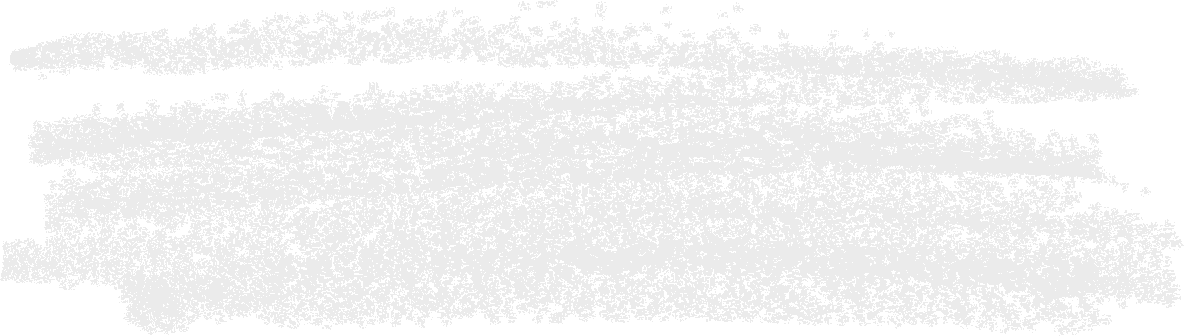 grammar
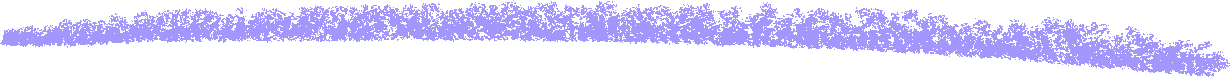 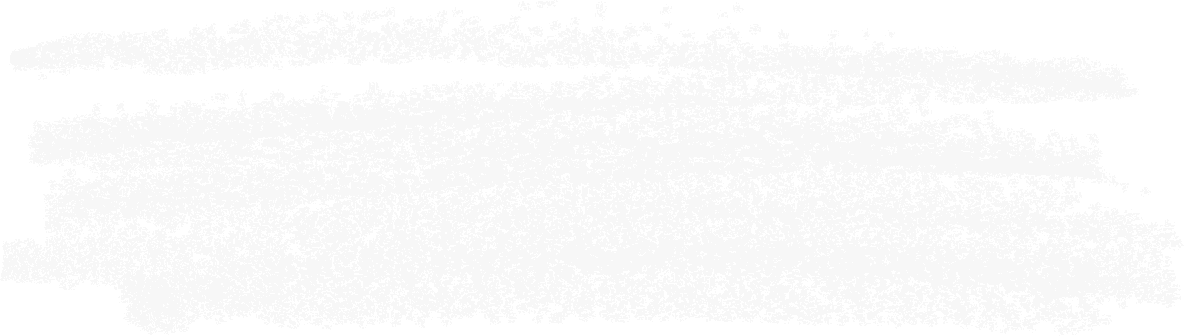 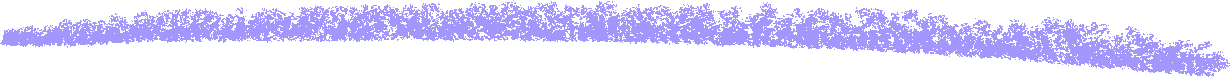 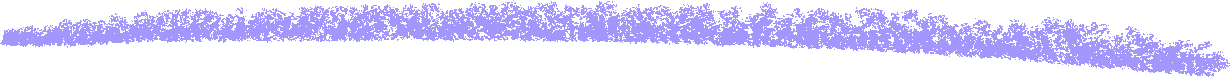 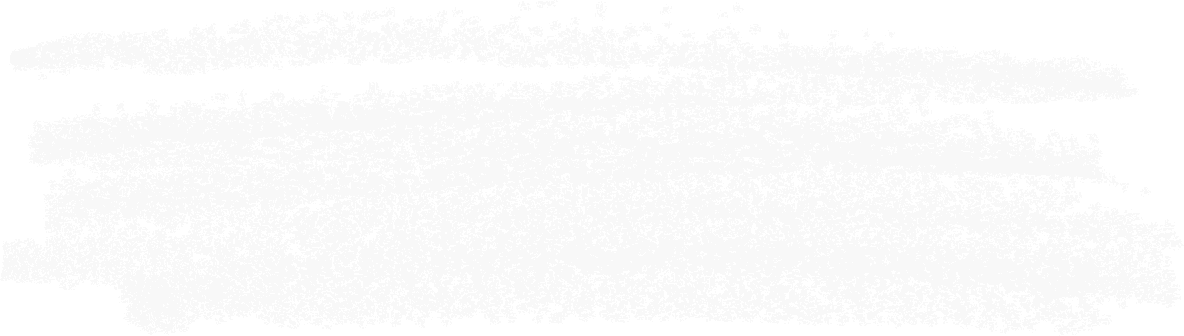 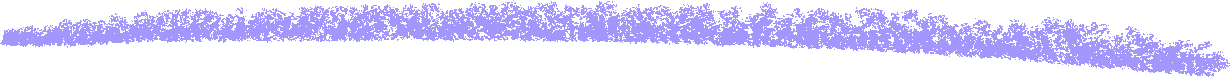 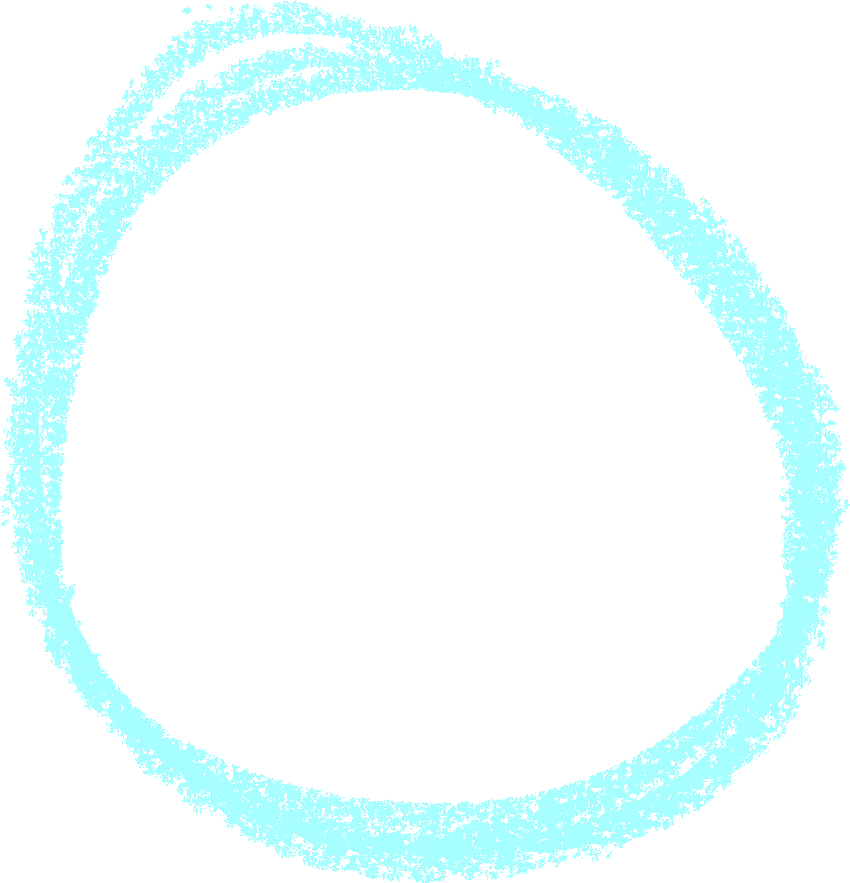 Rearrange:
like        those     in the sky   I      stars
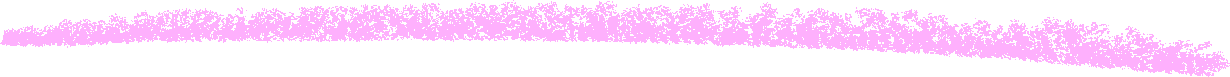 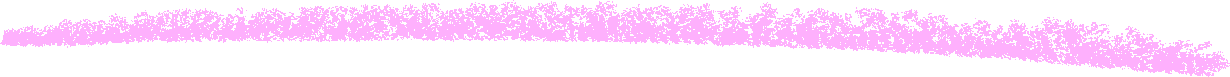 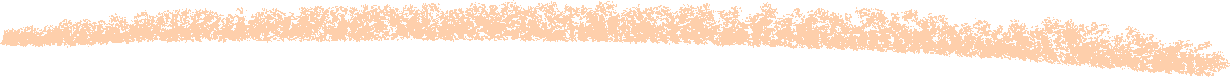 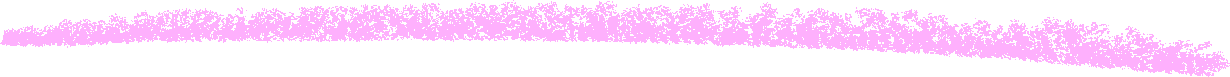 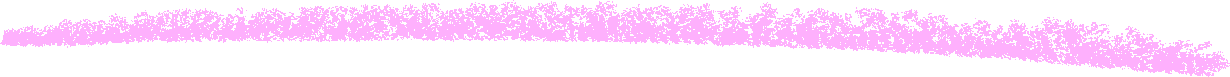 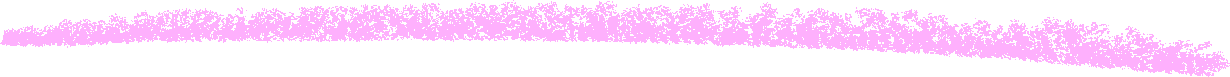 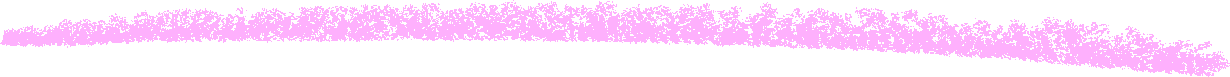 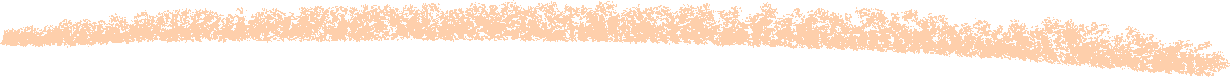 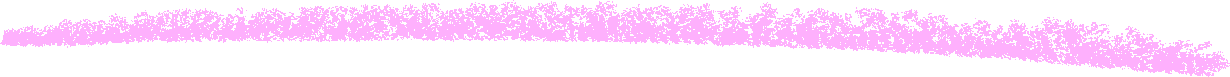 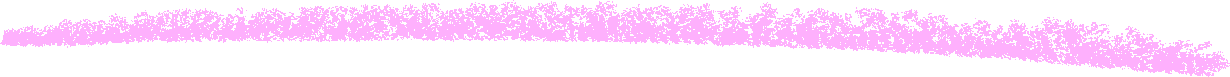 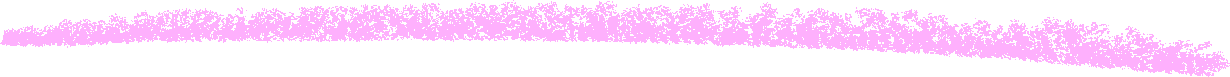 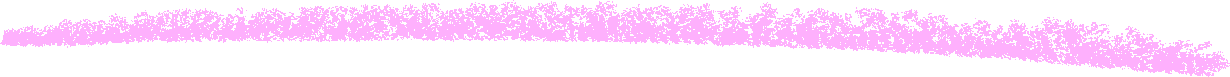 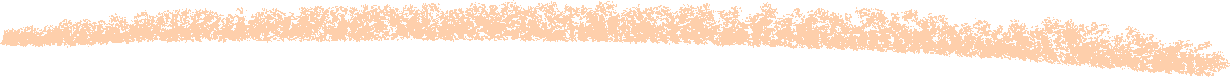 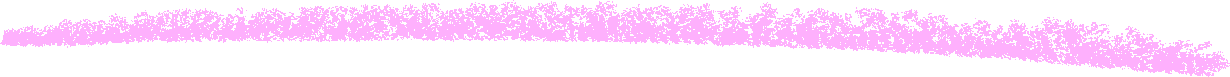 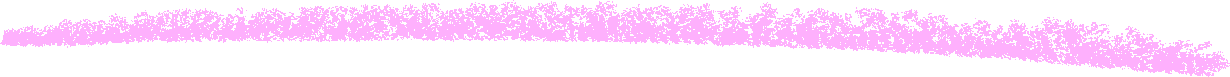 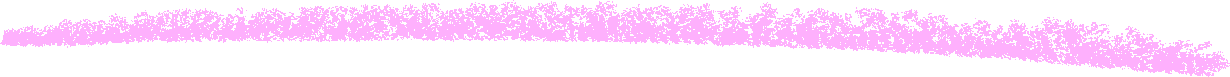 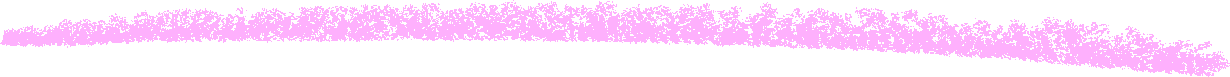 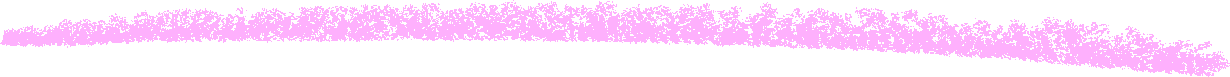 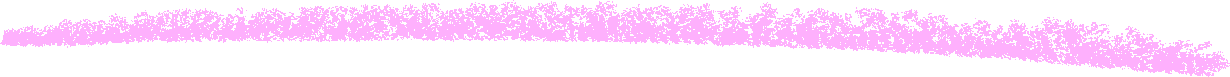 I like those stars in the sky.
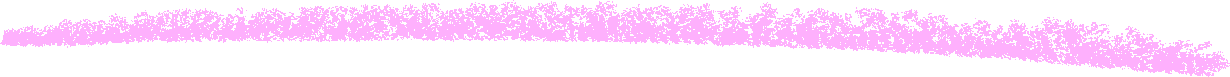 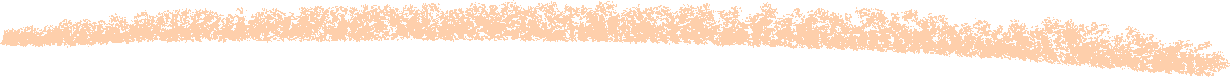 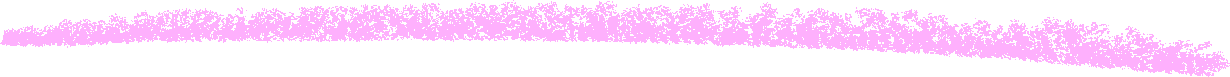 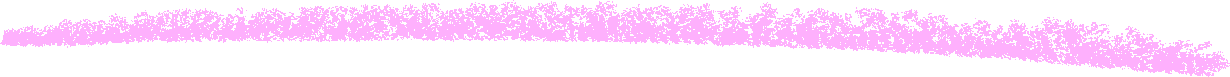 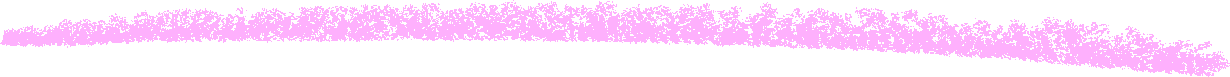 01
Choose the correct answer:
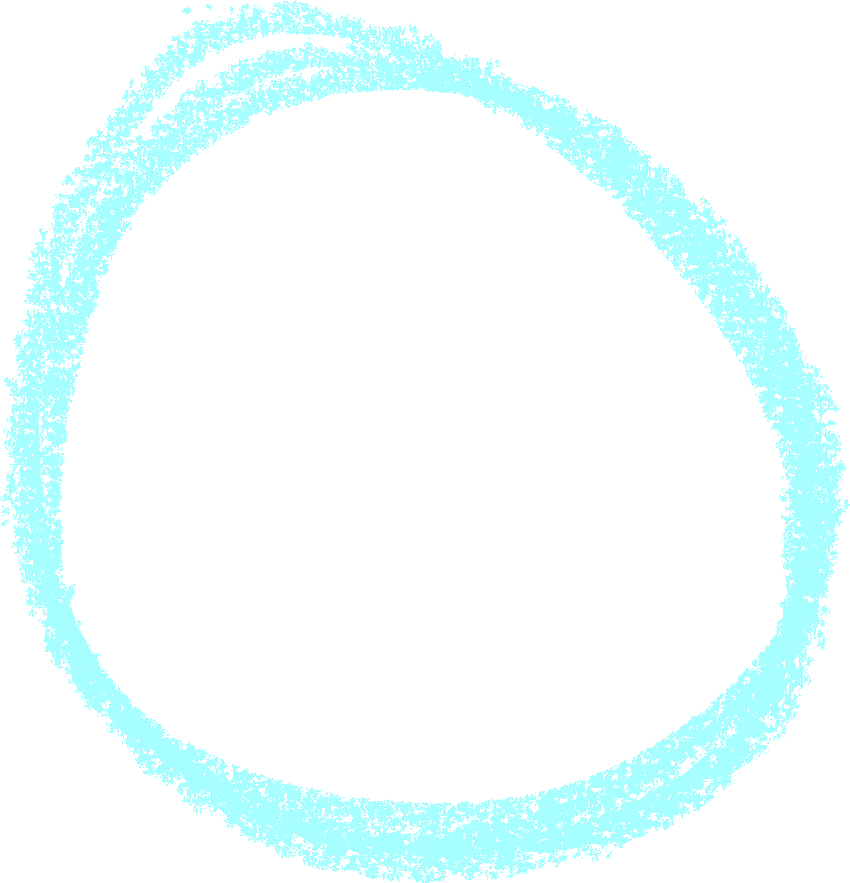 Please , ………. down
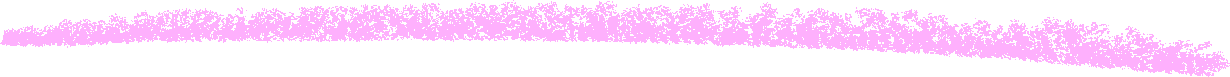 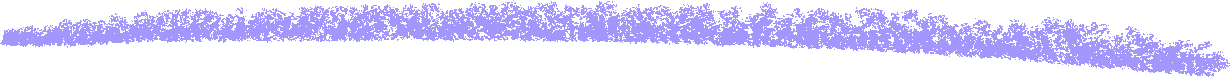 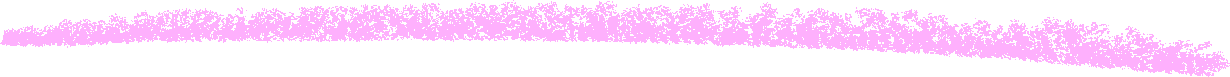 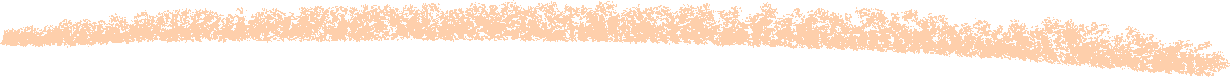 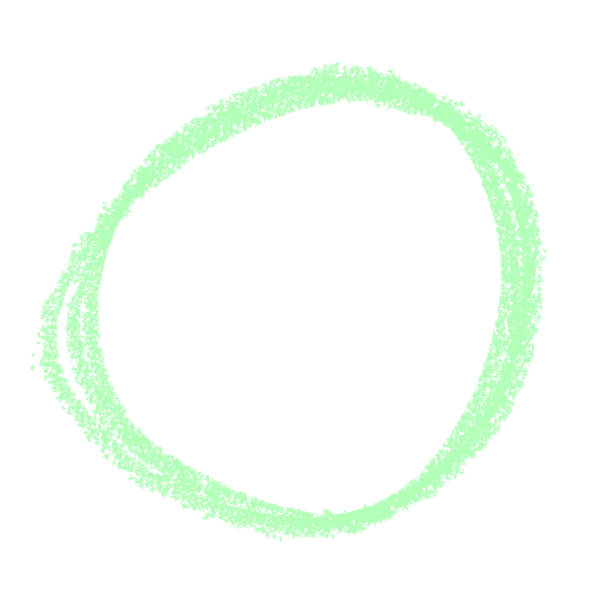 A
B
C
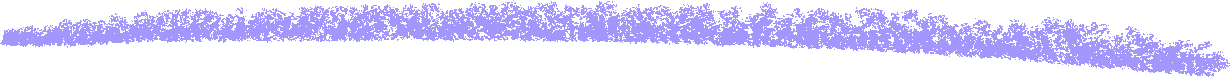 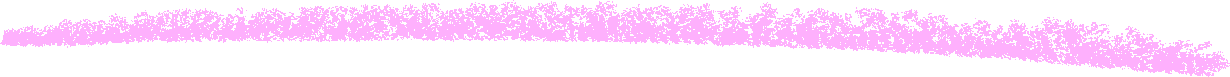 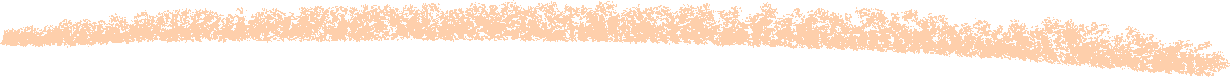 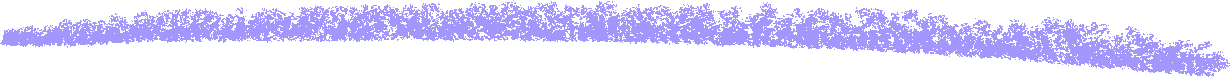 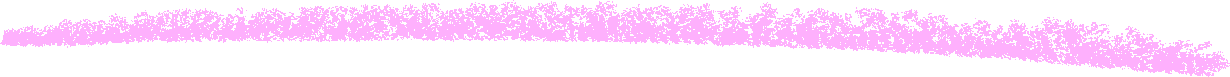 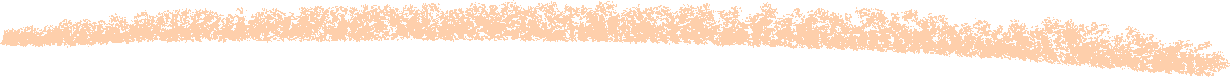 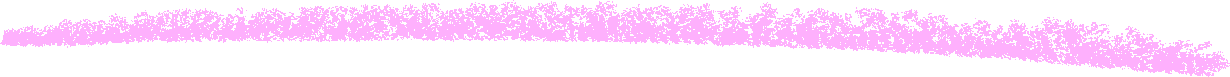 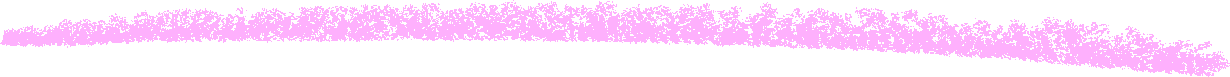 sit
sitting
sits
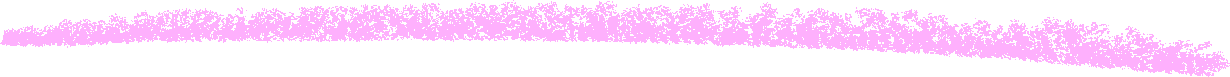 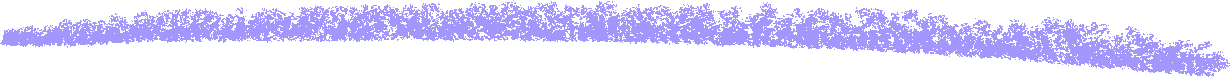 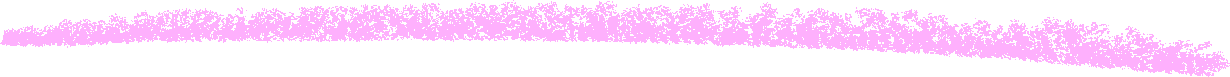 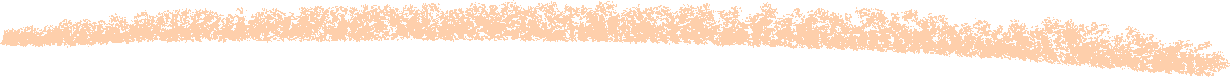 02
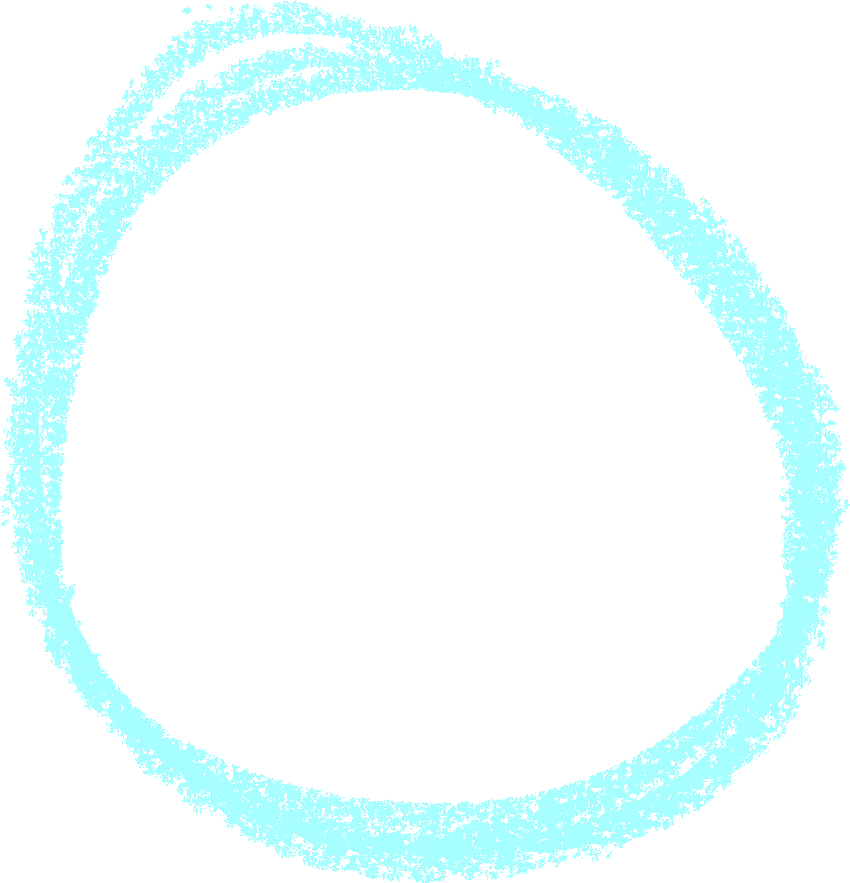 (+) Please  come  in
(-) please ………… come in
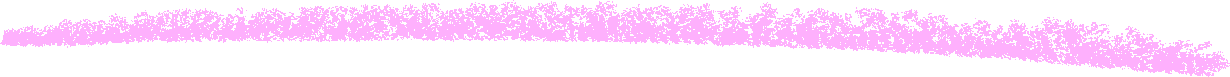 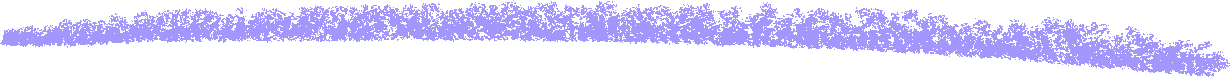 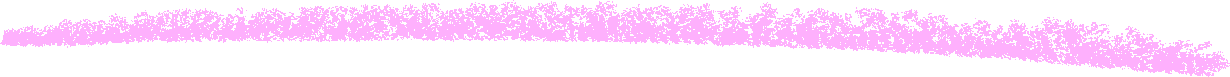 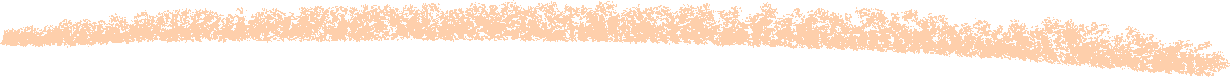 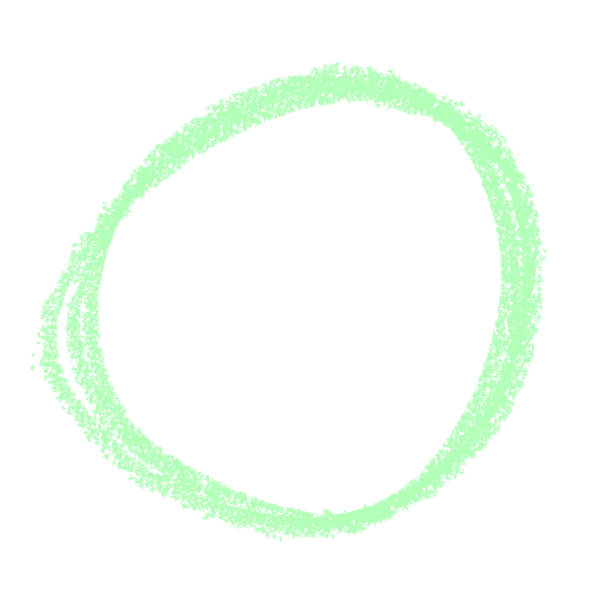 A
B
C
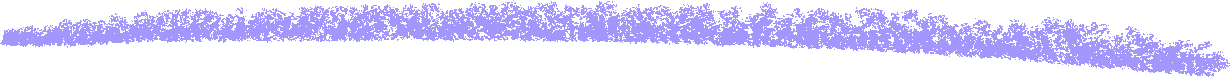 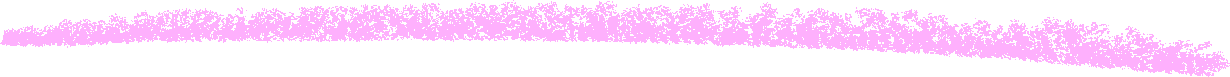 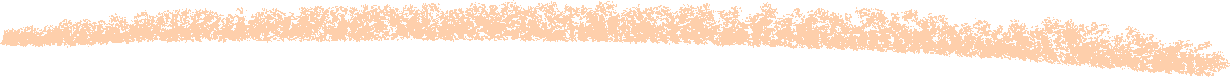 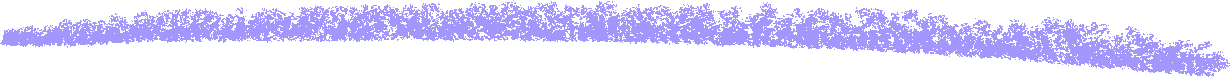 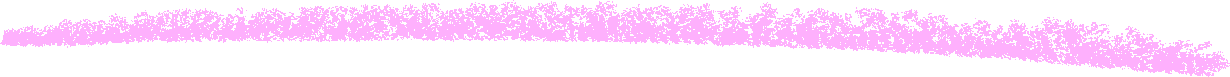 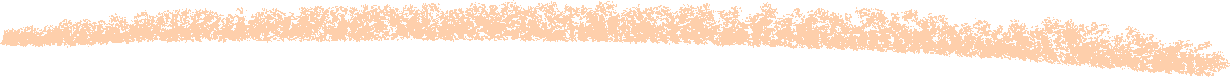 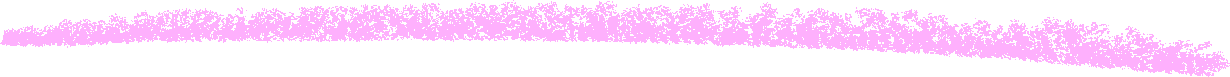 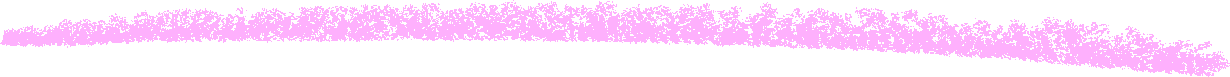 don’t
no
not
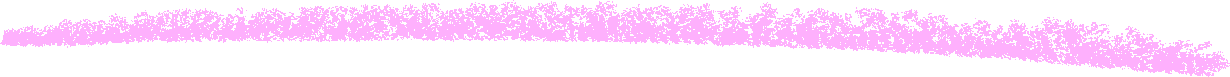 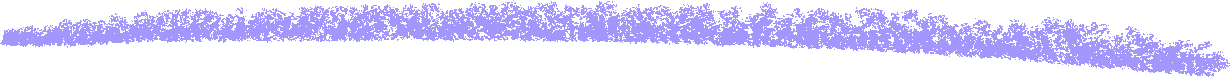 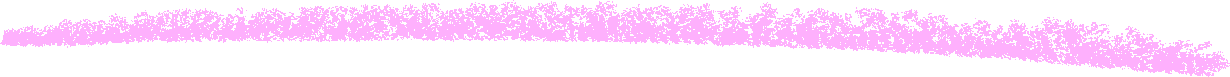 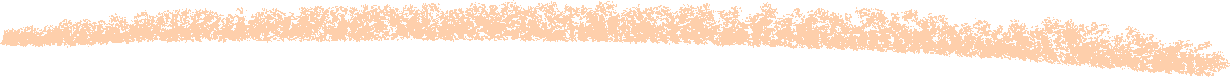 03
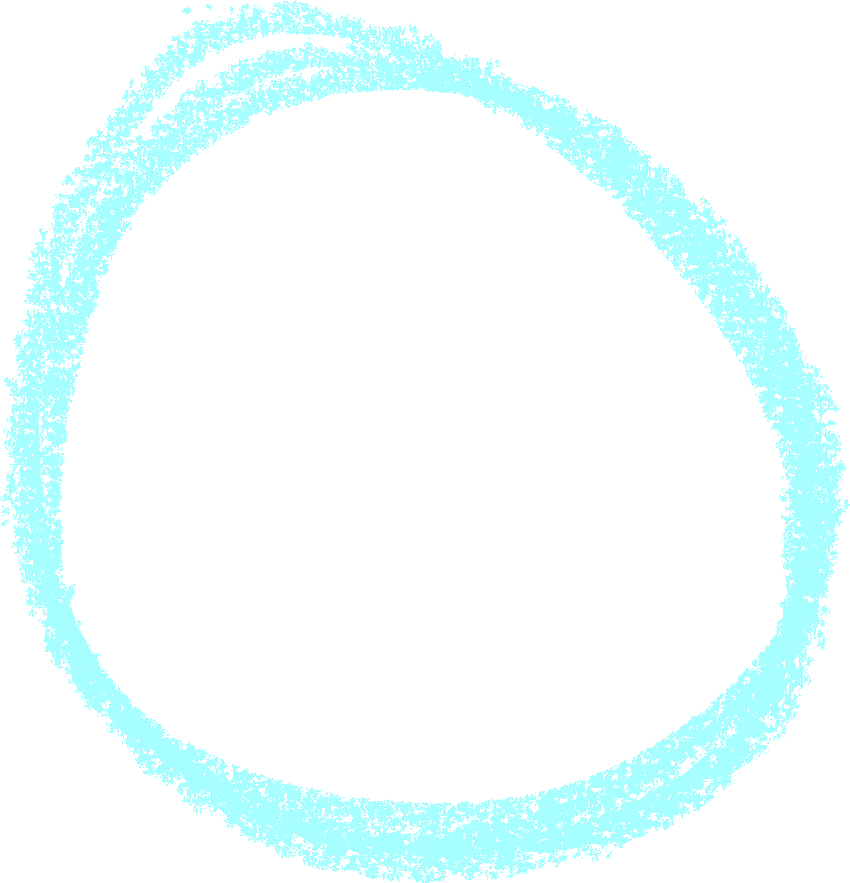 ……………. books are mine.
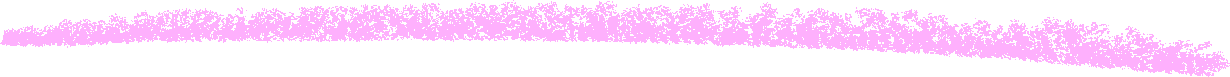 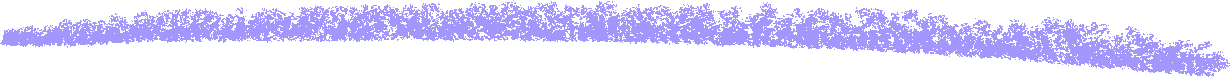 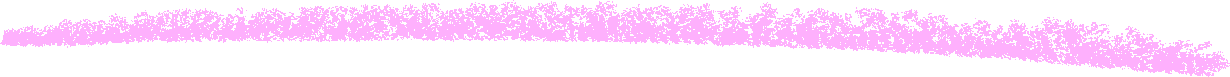 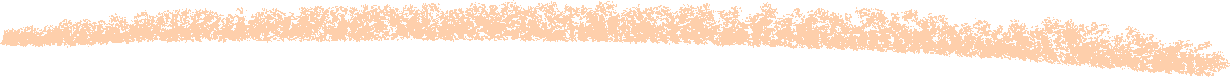 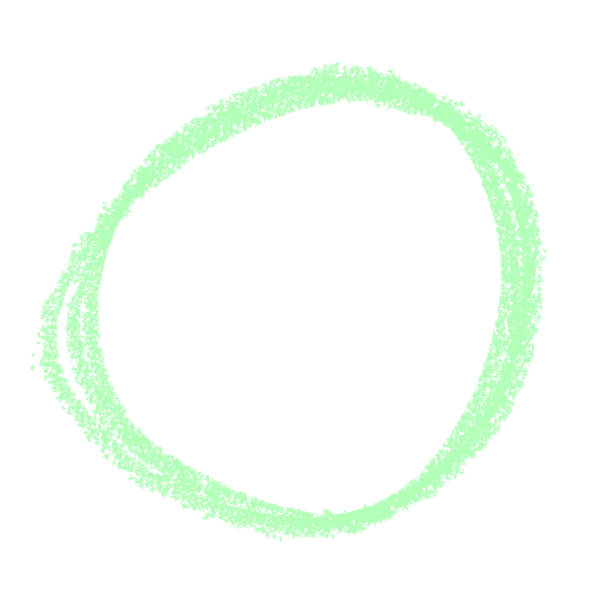 A
B
C
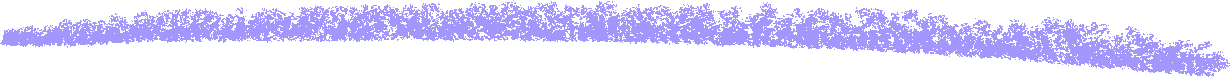 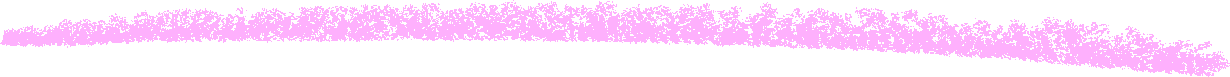 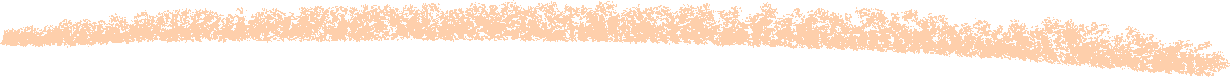 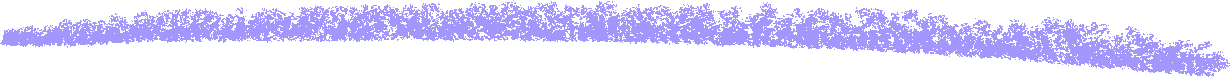 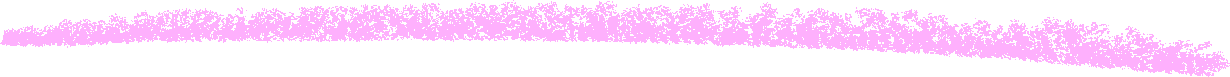 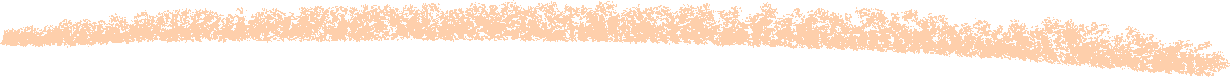 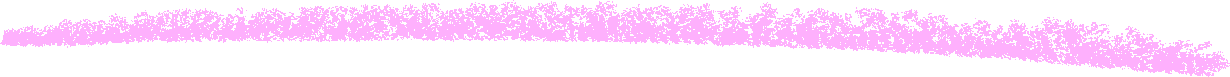 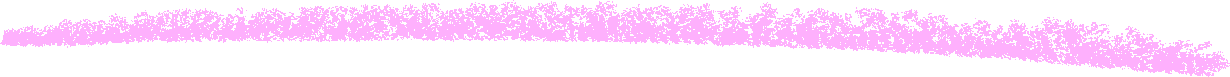 This
That
These
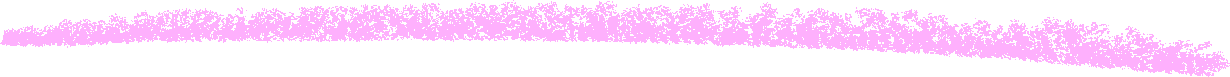 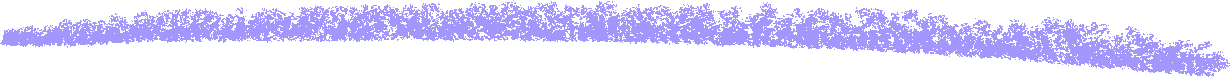 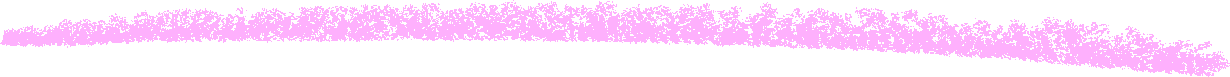 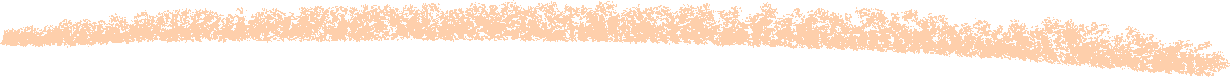 04
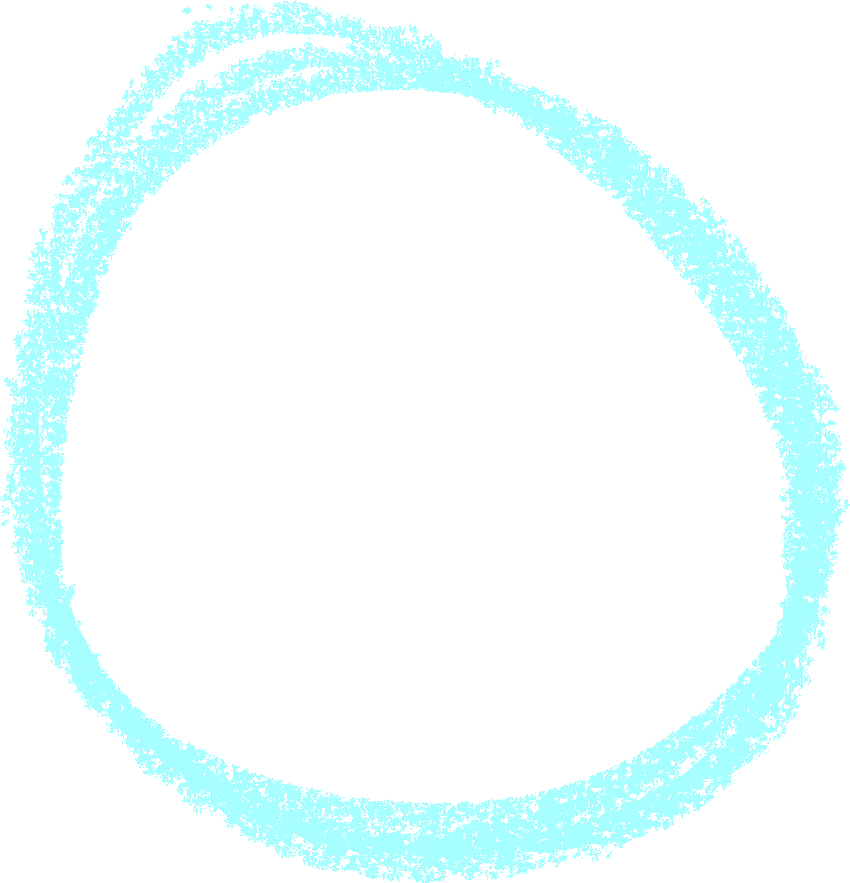 He likes  ………… car
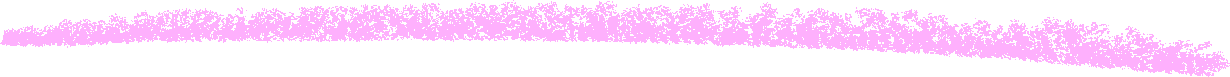 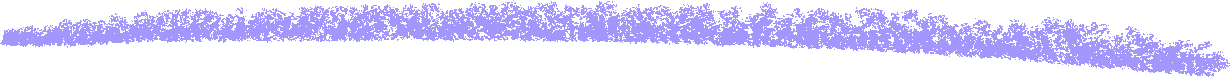 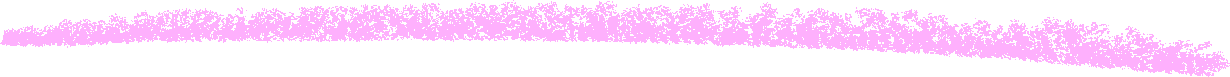 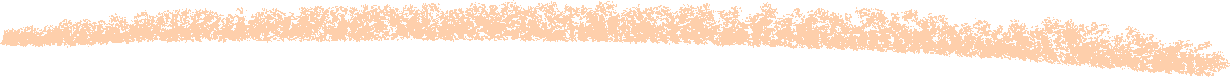 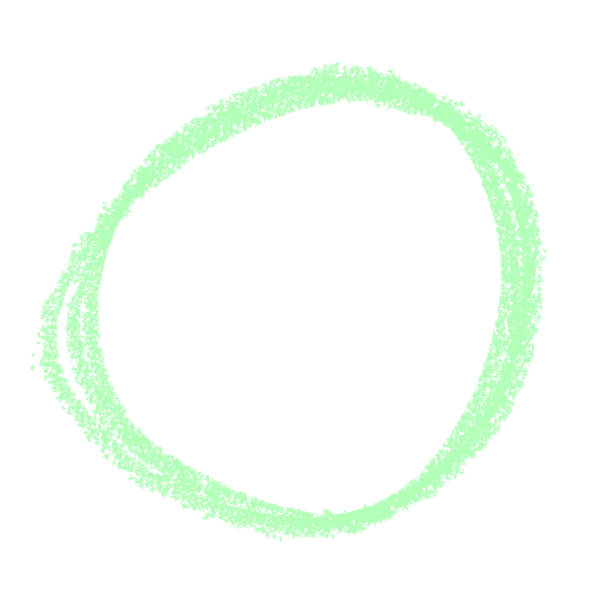 A
B
C
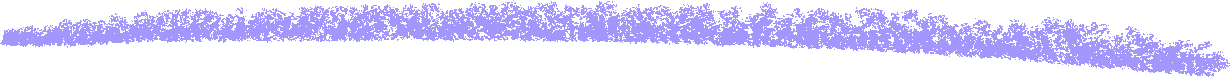 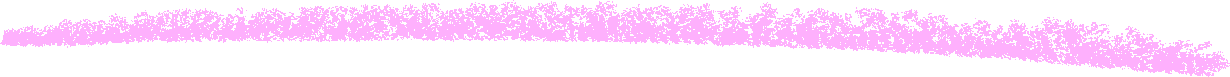 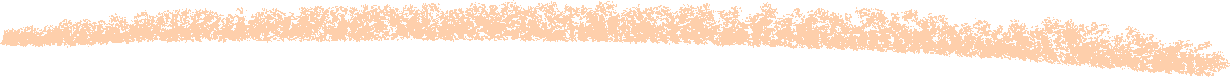 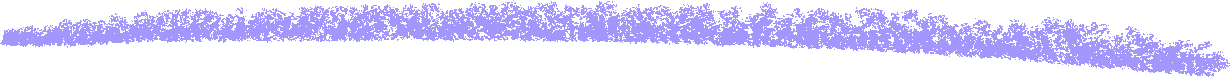 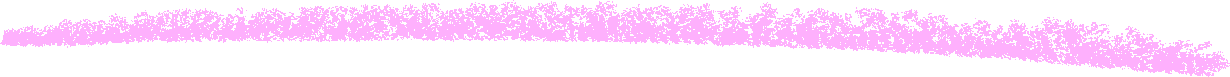 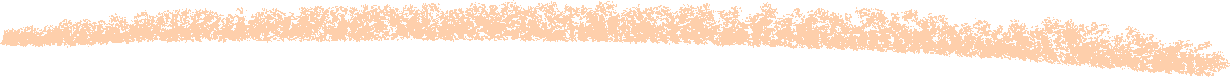 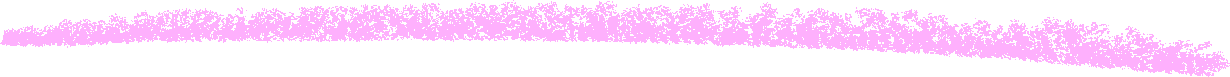 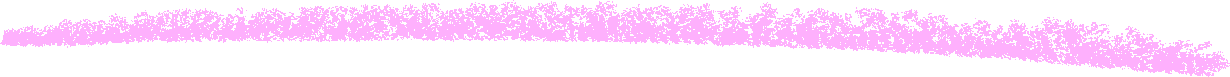 those
these
that
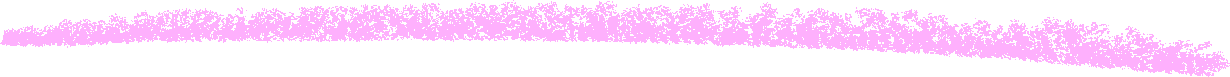 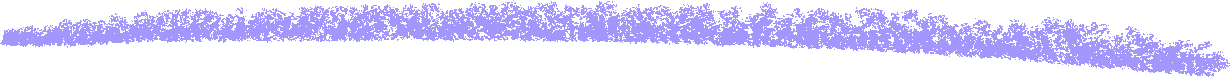 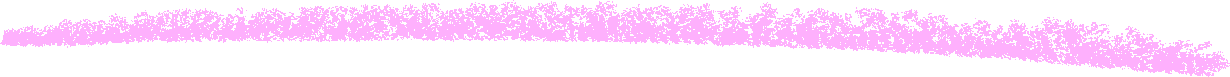 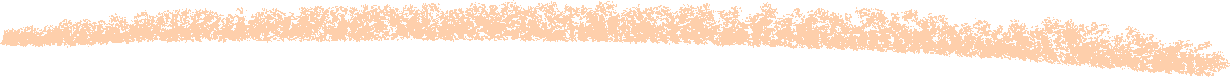 05
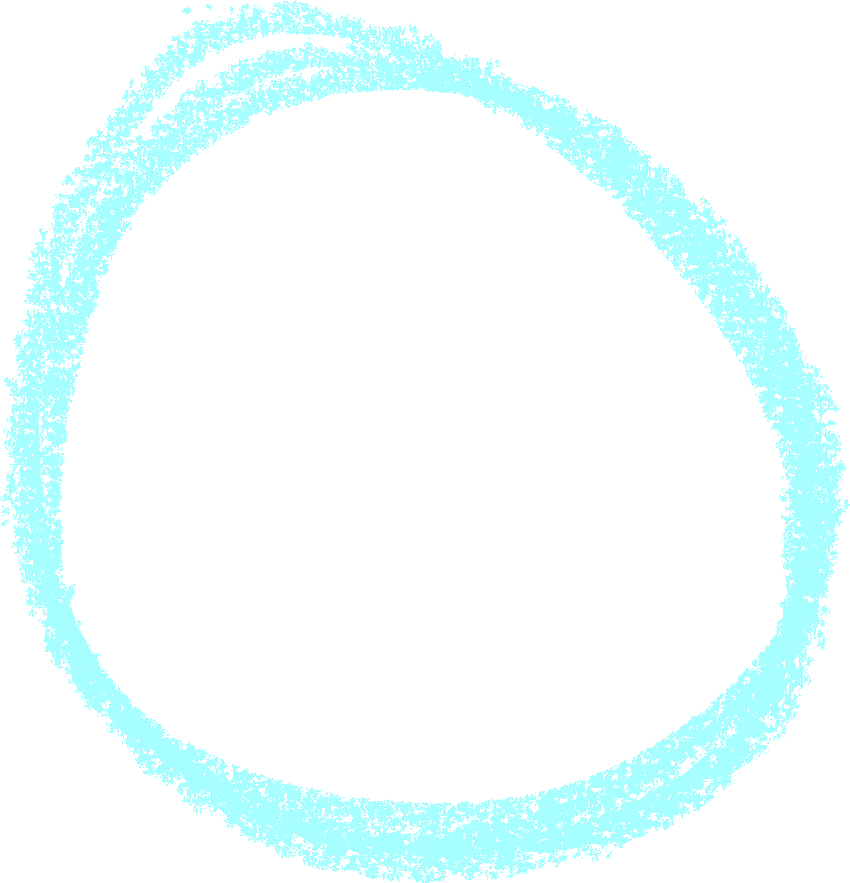 This is a classroom. …….. classroom is small.
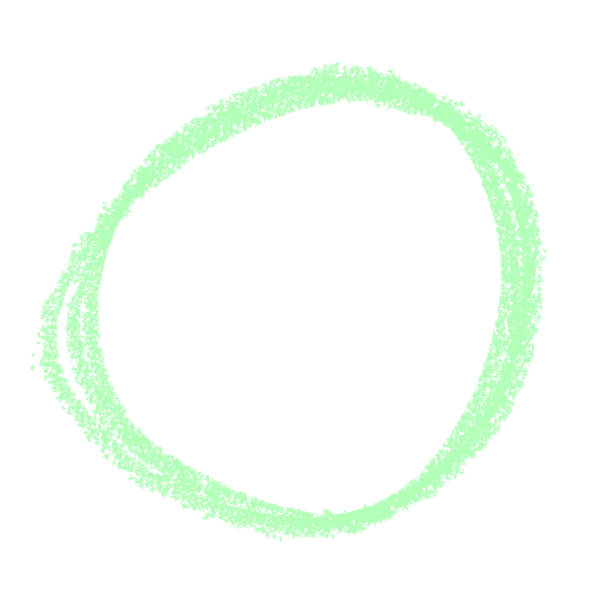 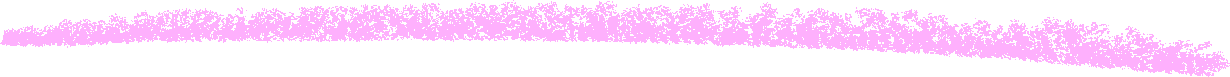 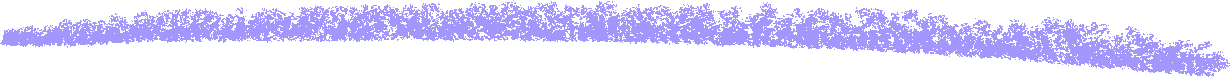 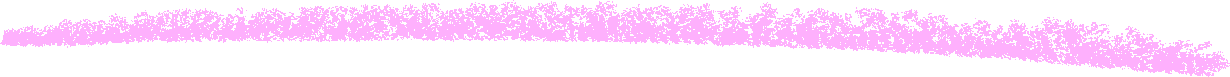 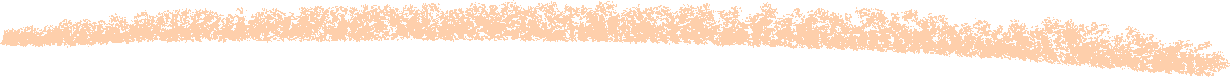 A
B
C
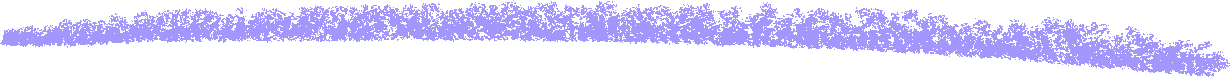 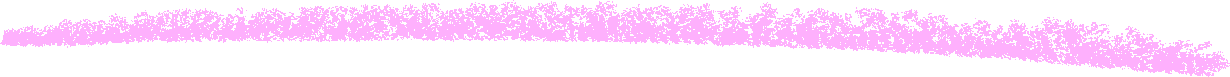 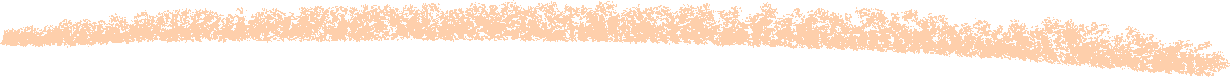 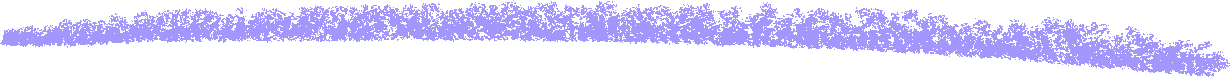 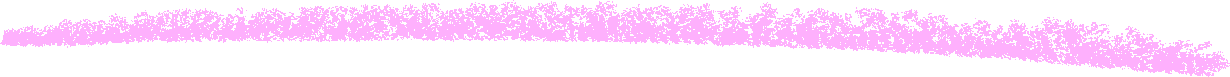 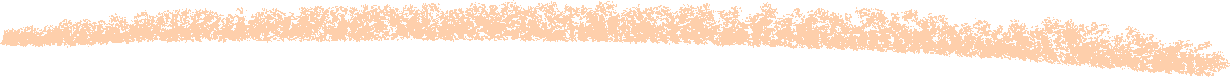 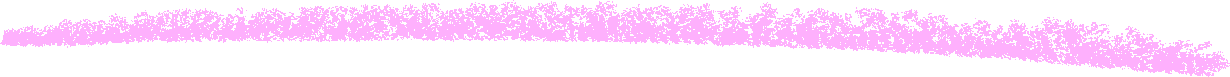 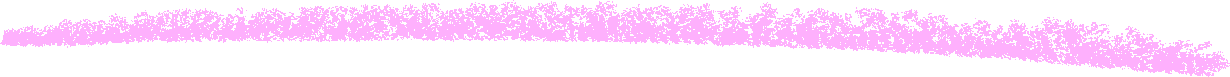 a
an
The
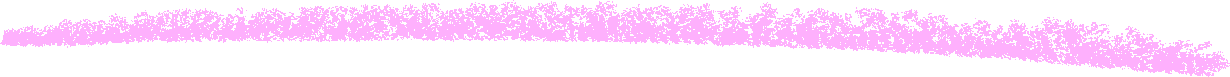 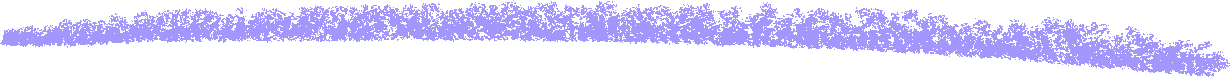 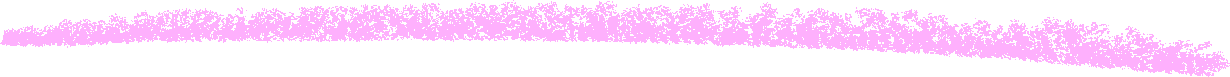 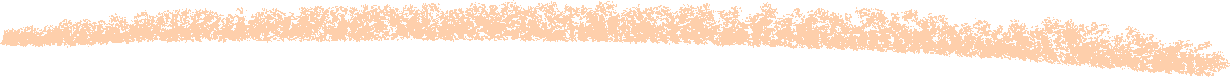 06
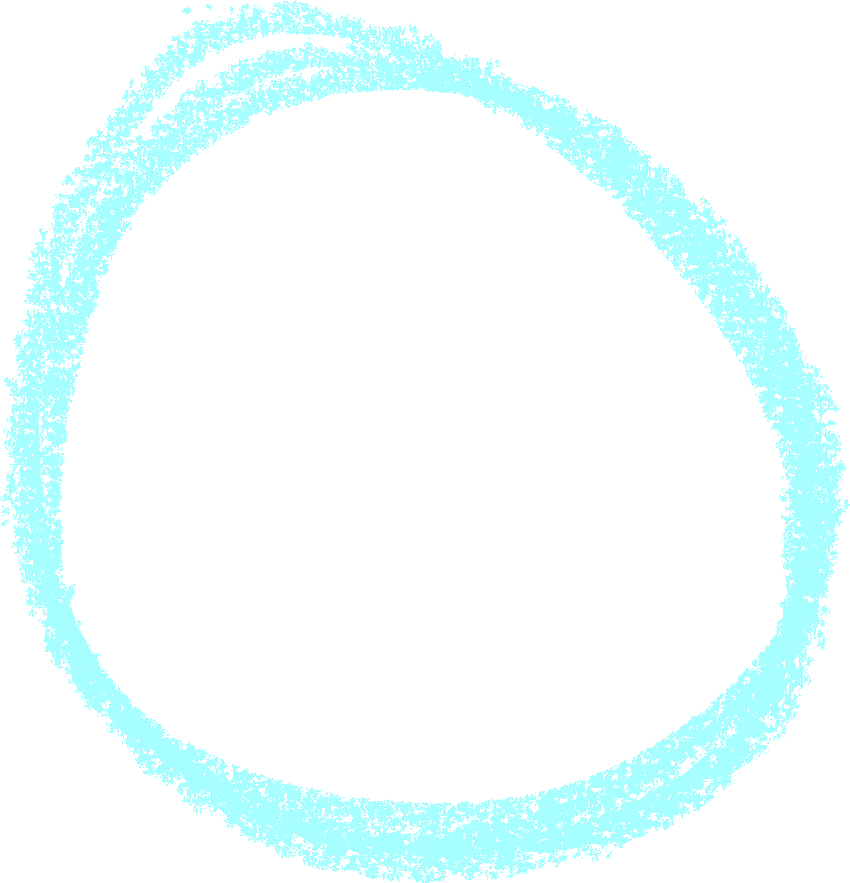 I see ……… airplane. The airplane is big
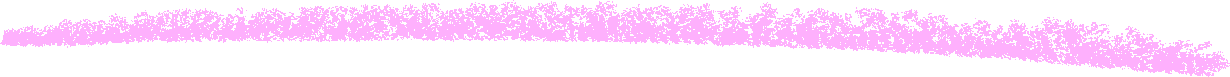 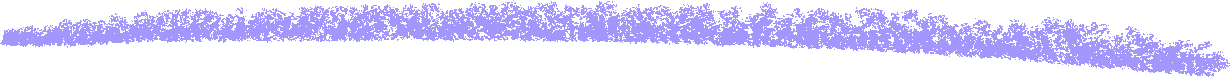 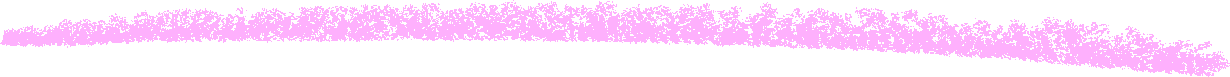 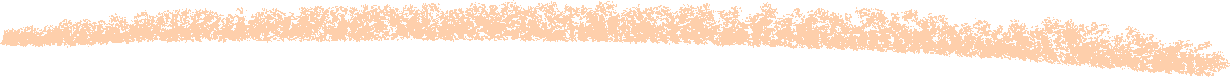 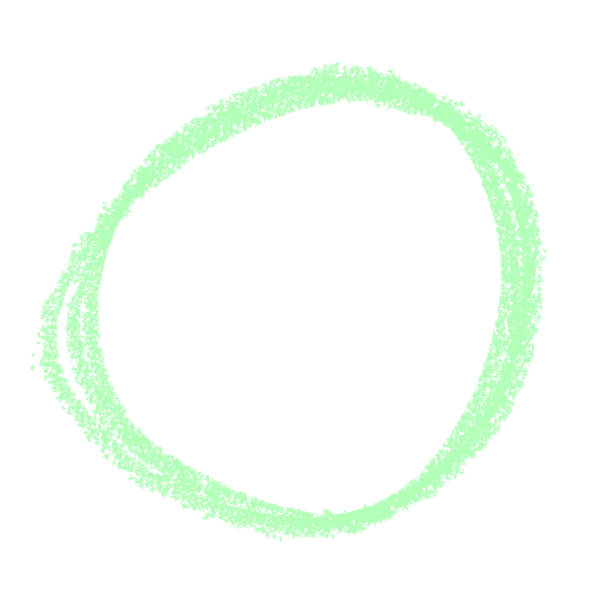 A
B
C
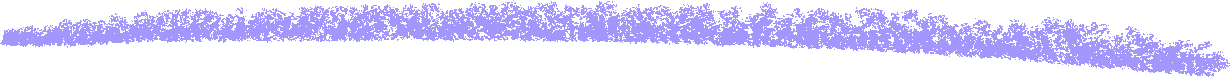 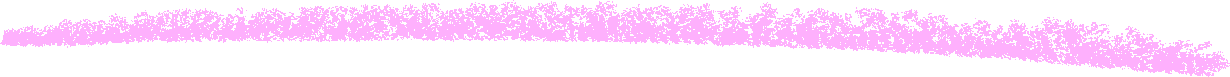 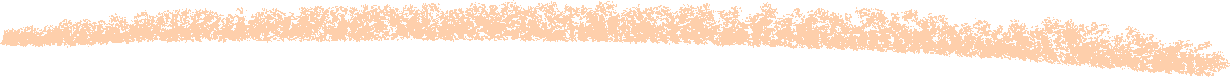 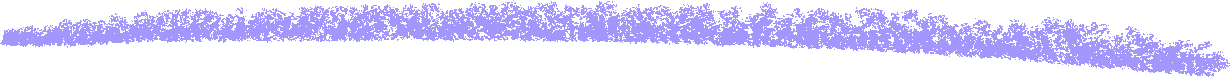 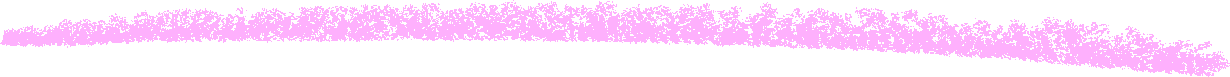 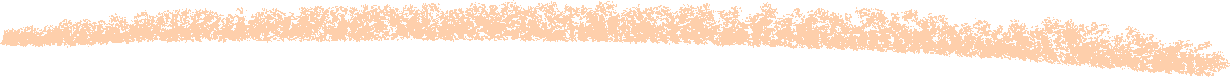 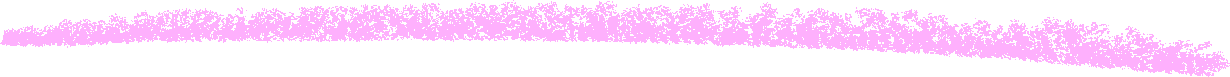 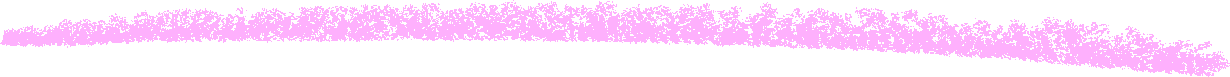 an
a
the
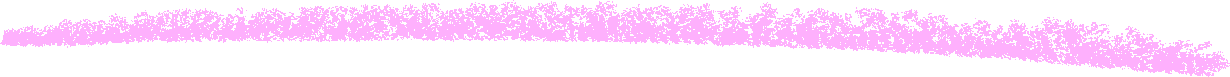 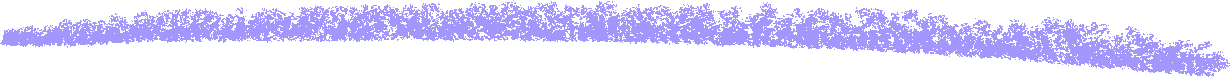 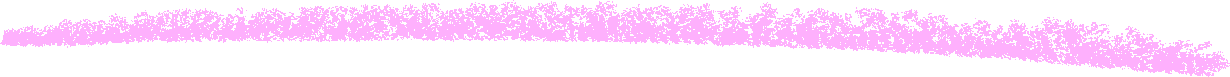 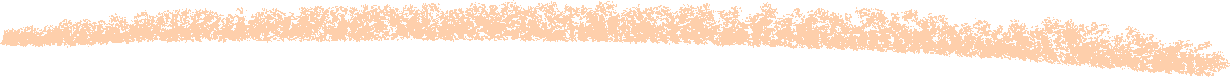 07
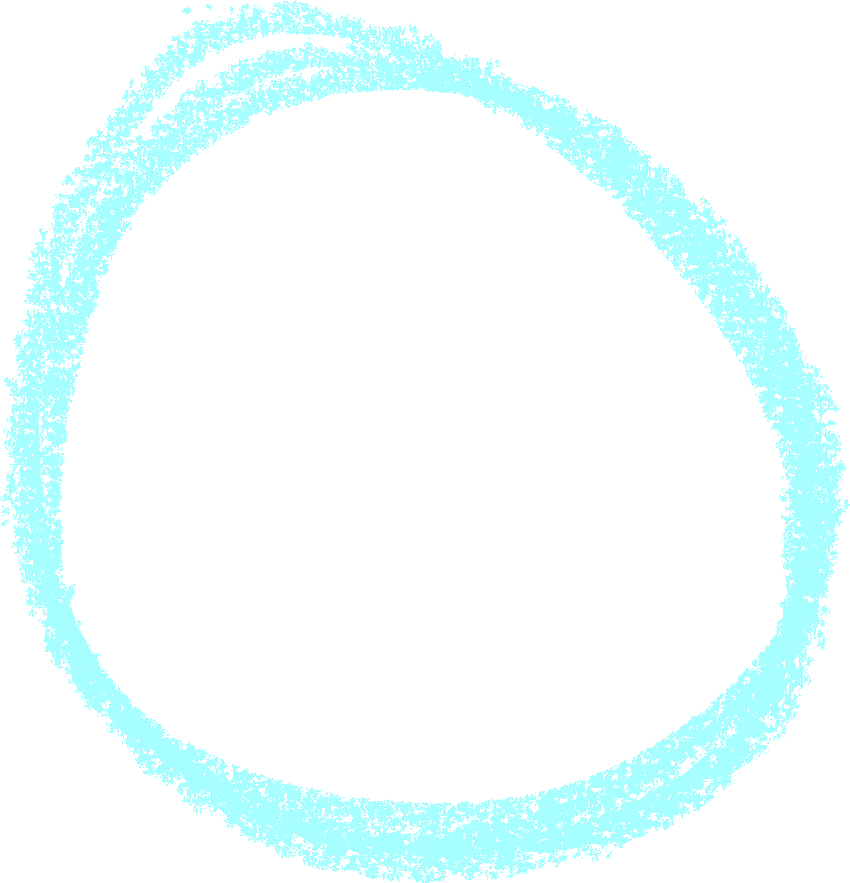 look in …….. sky. You can see the moon
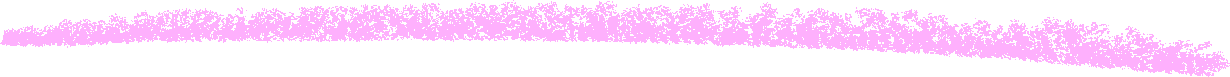 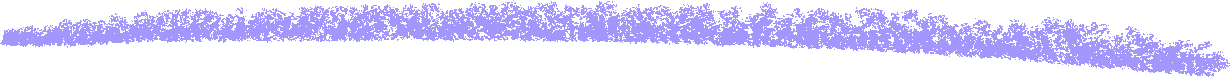 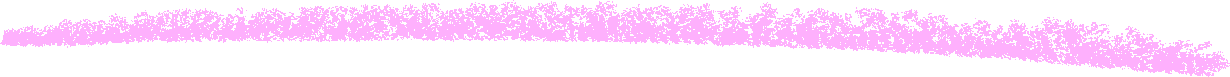 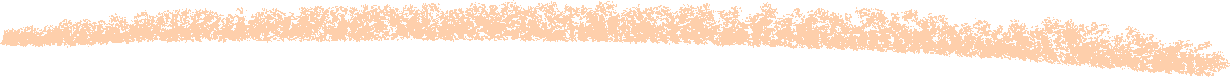 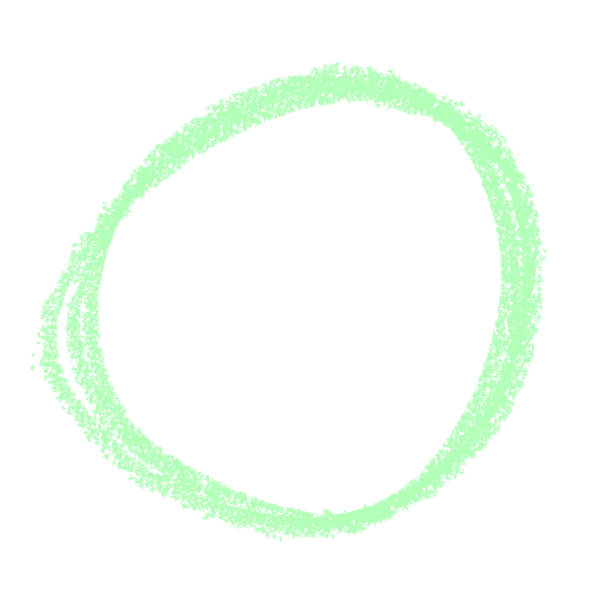 A
B
C
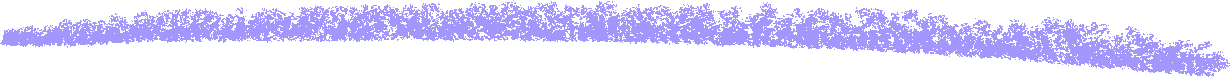 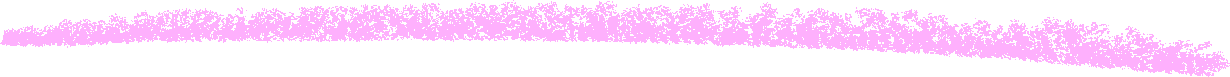 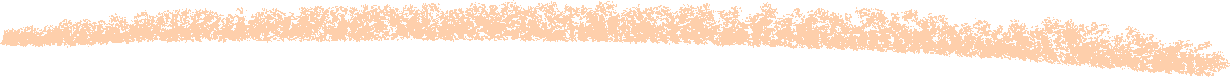 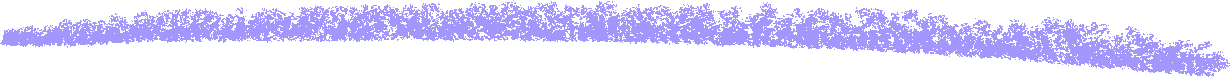 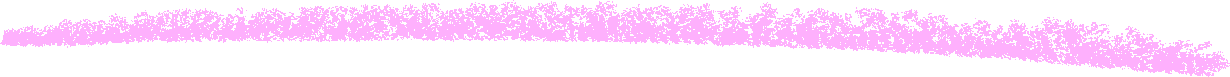 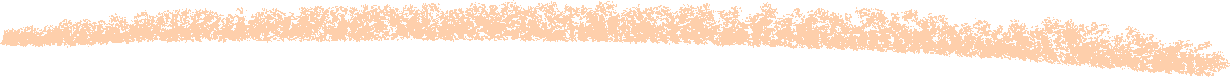 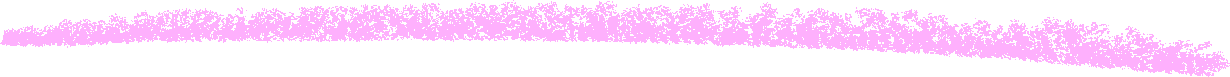 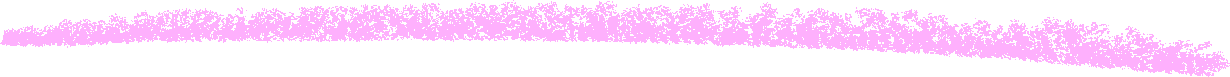 an
a
the
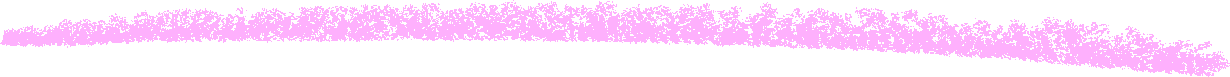 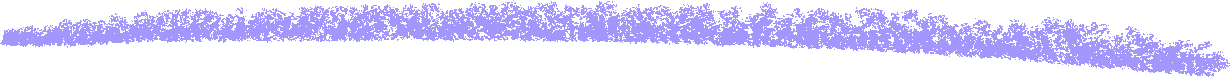 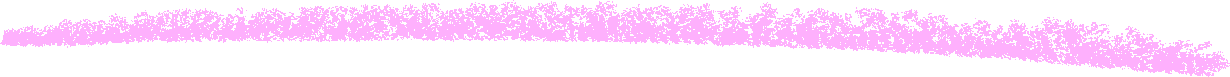 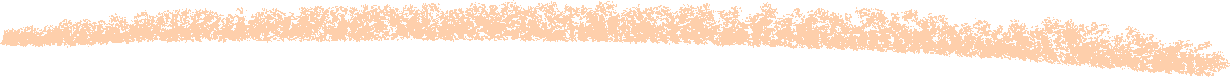 08
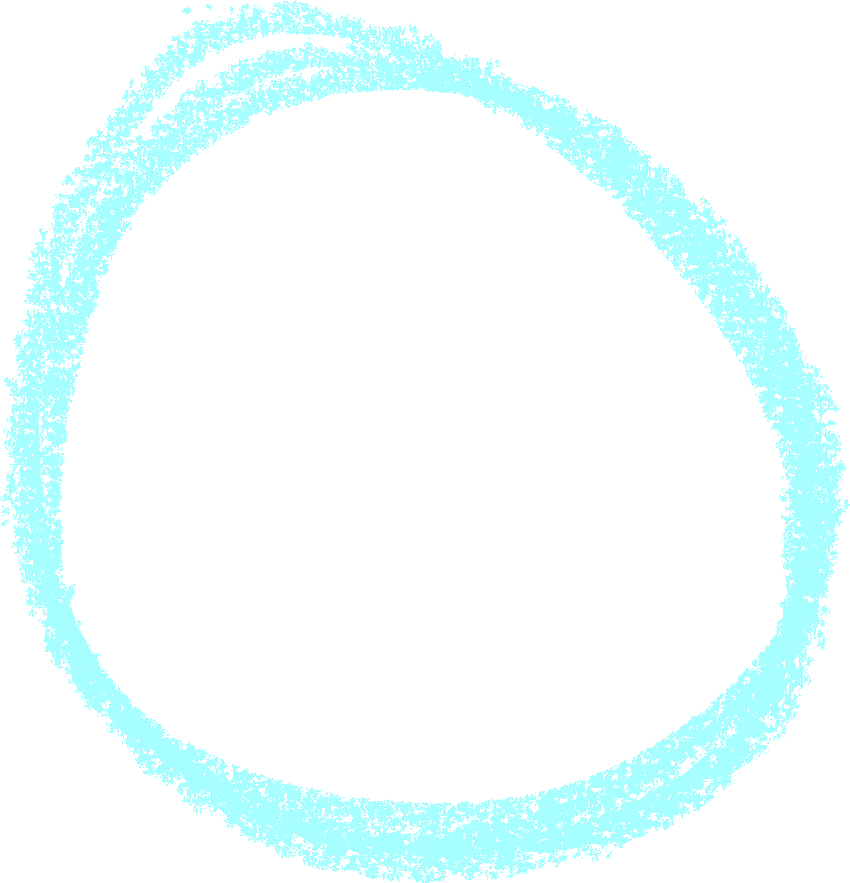 …….Riyadh is the capital of KSA.
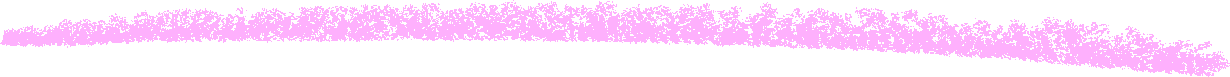 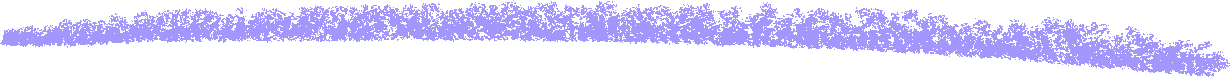 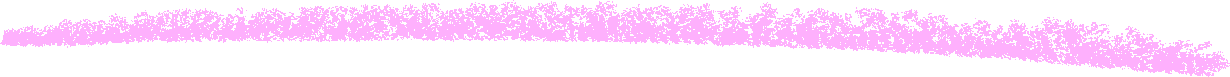 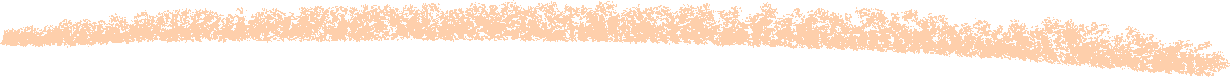 A
B
C
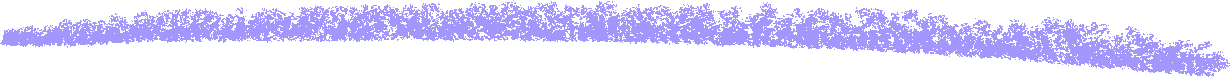 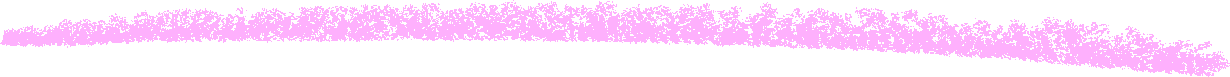 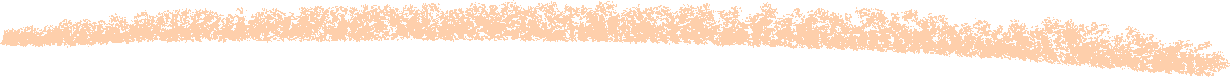 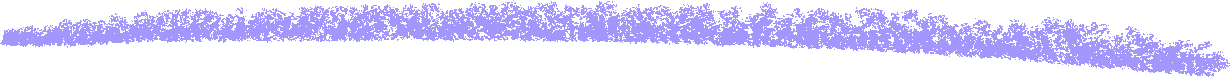 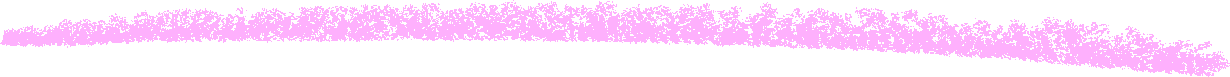 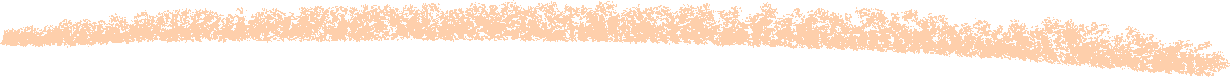 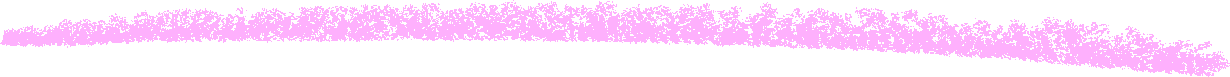 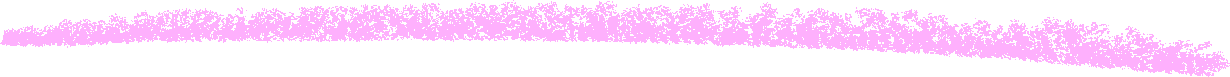 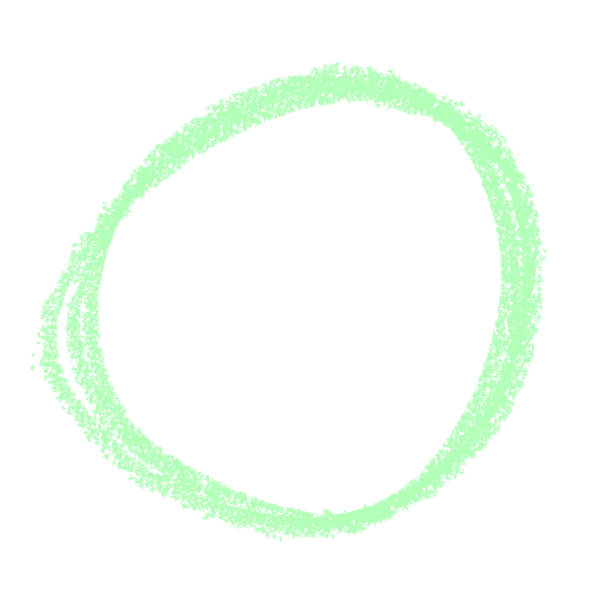 -----
The
A
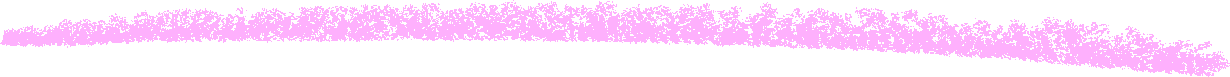 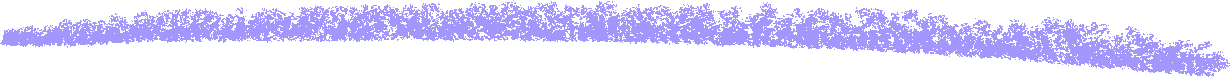 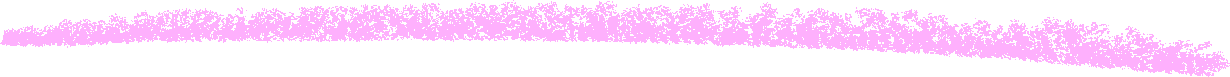 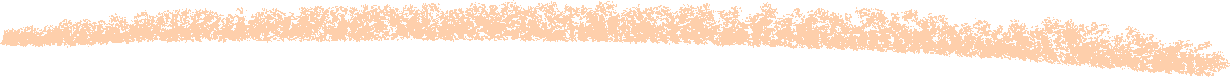 09
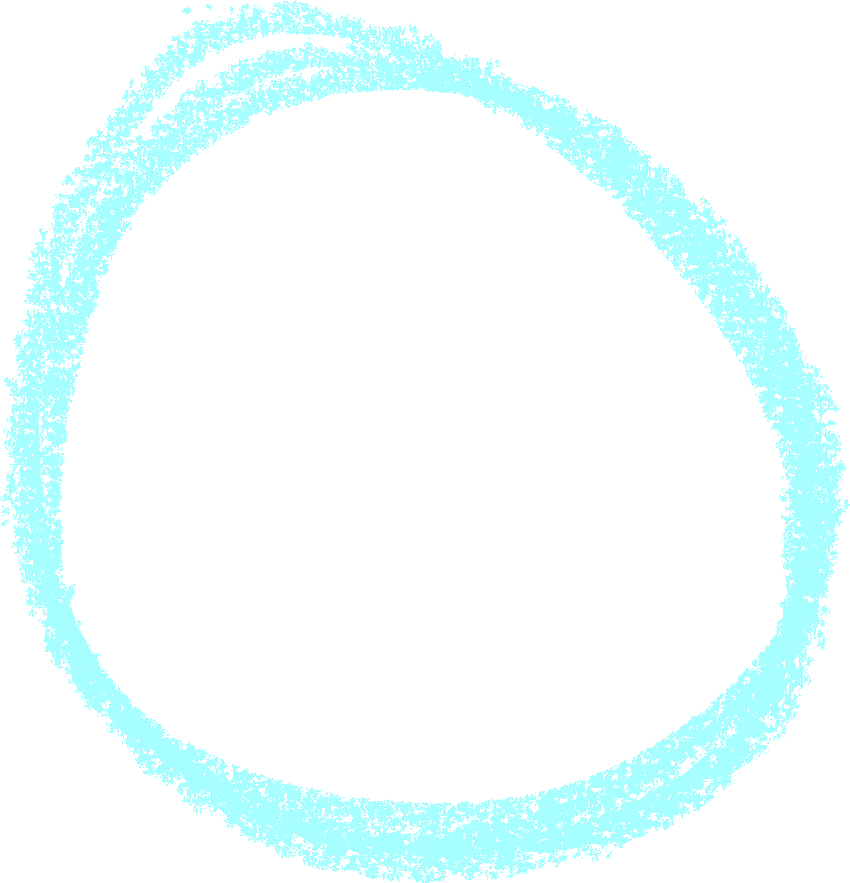 A: what ………. Those ?
B: They’re keys.
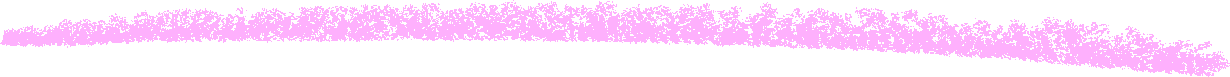 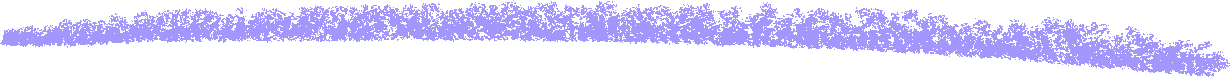 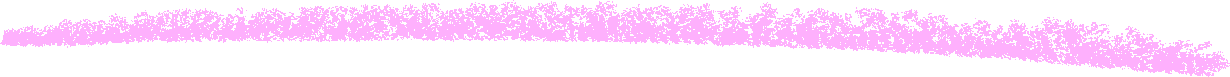 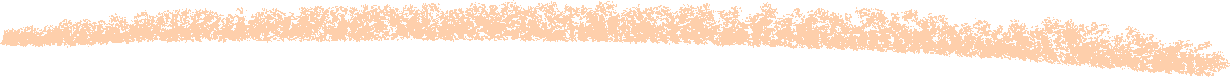 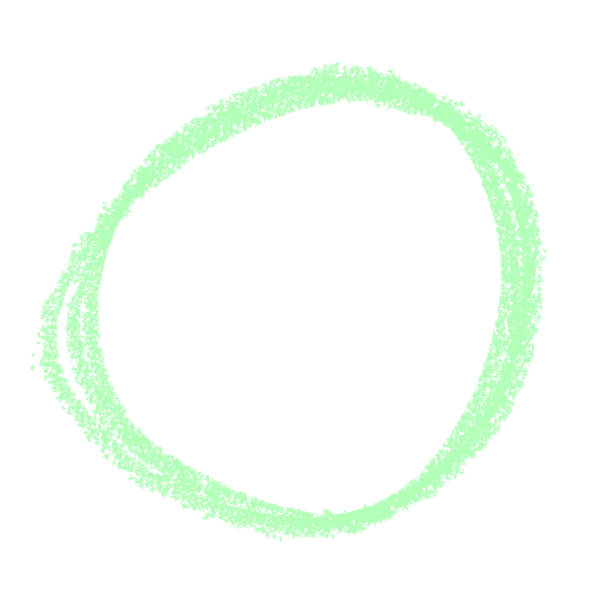 A
B
C
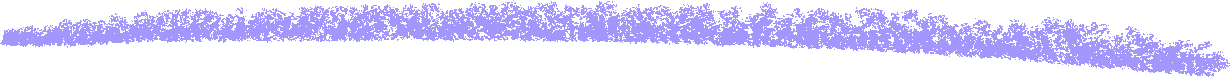 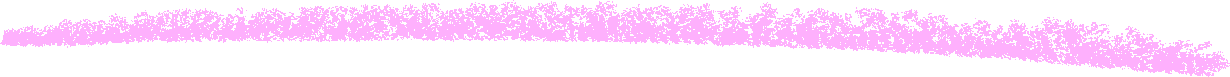 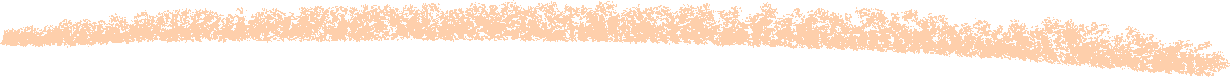 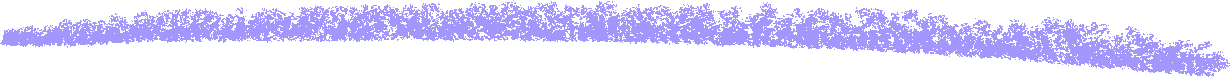 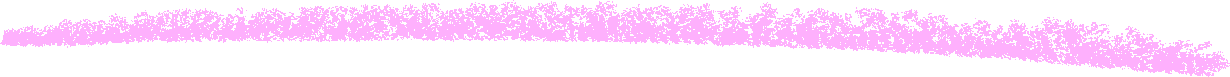 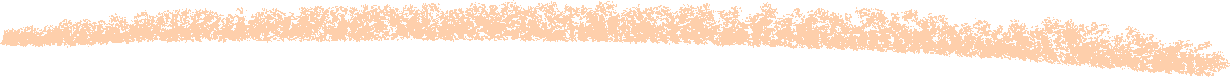 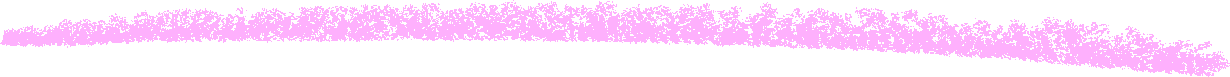 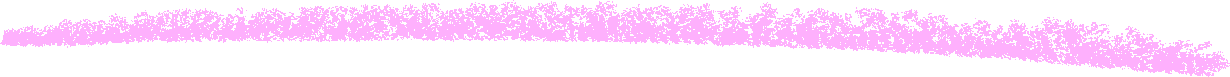 am
are
is
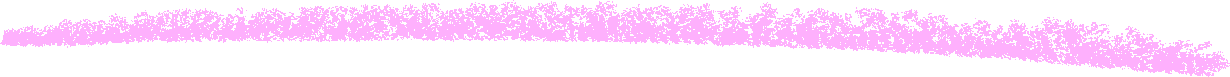 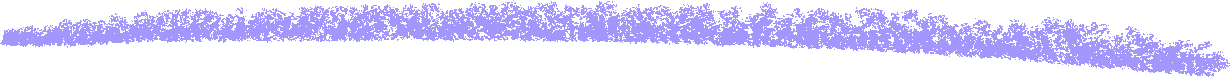 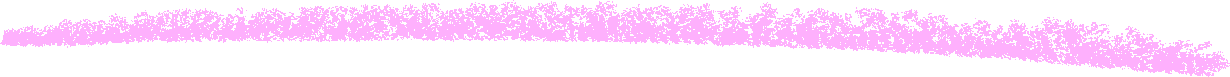 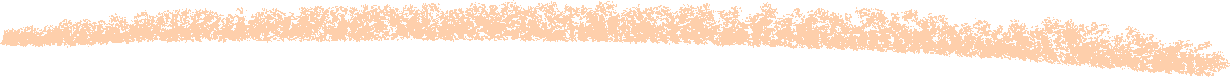 10
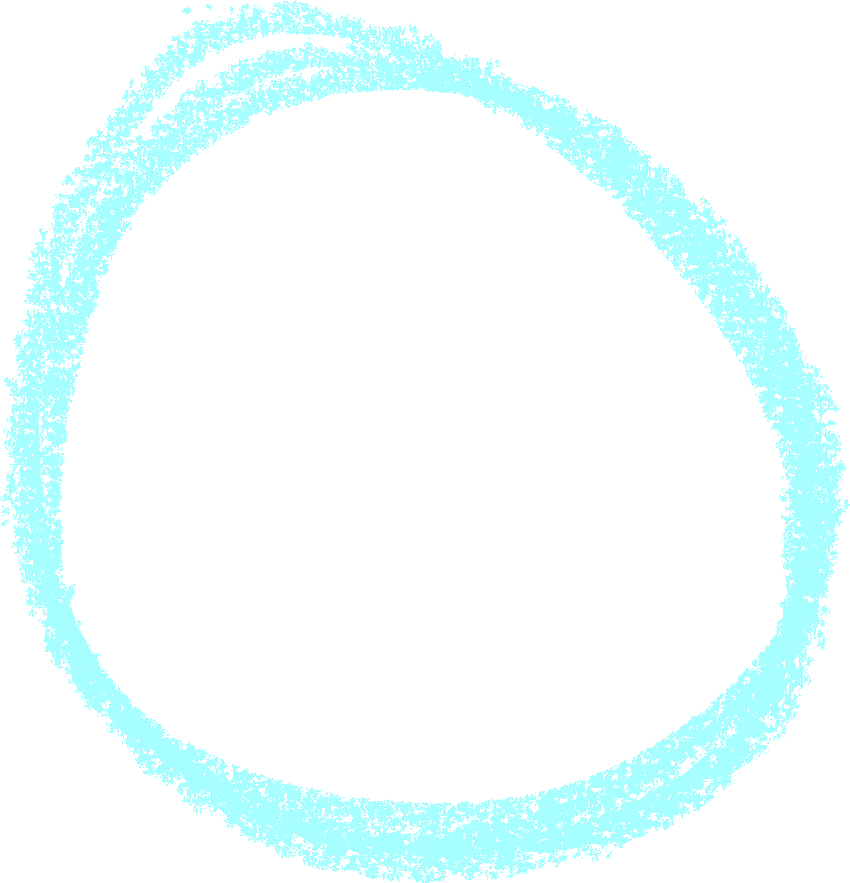 ……………. open your book.
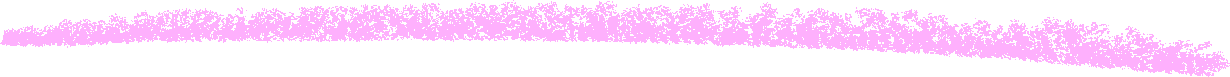 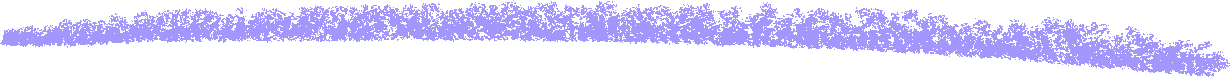 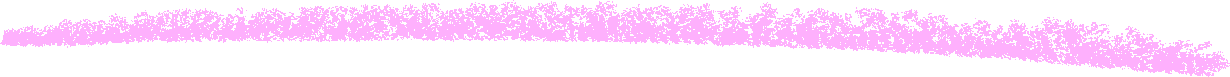 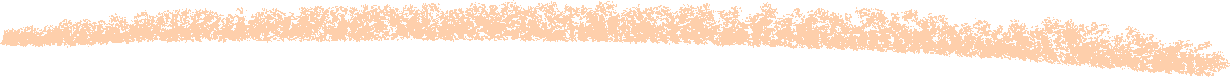 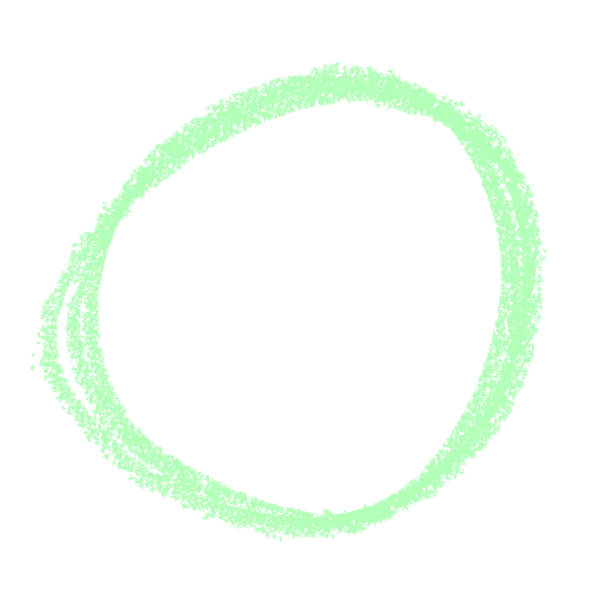 A
B
C
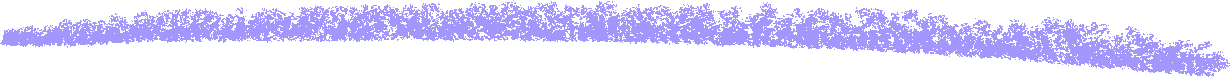 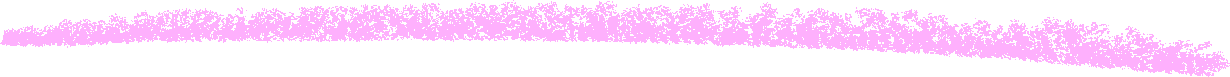 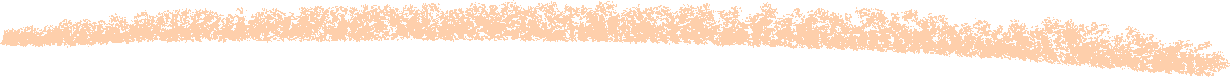 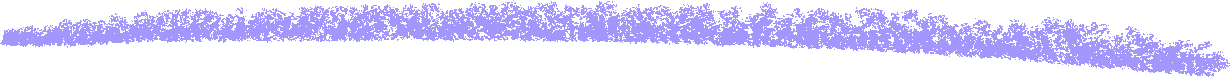 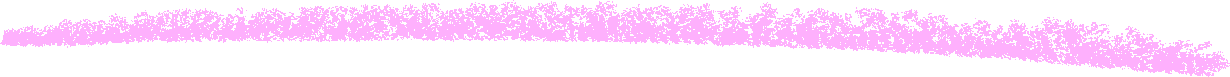 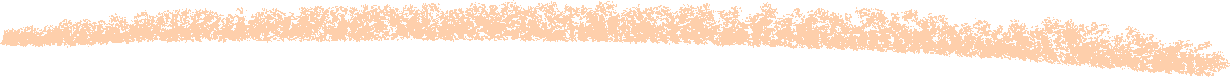 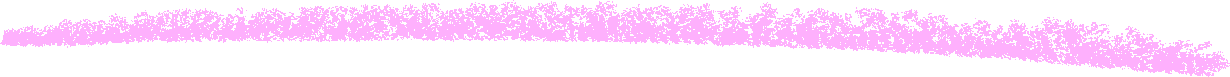 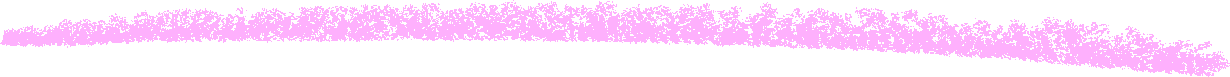 Please
What
Thank you
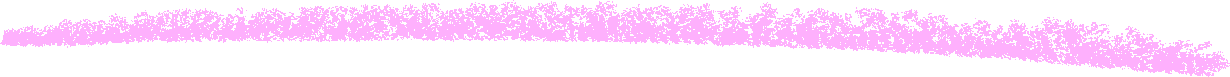 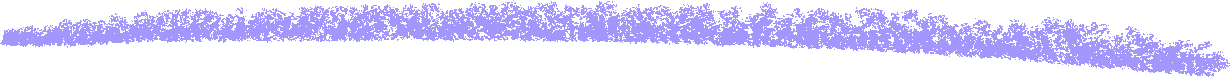 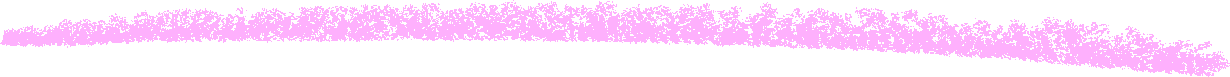 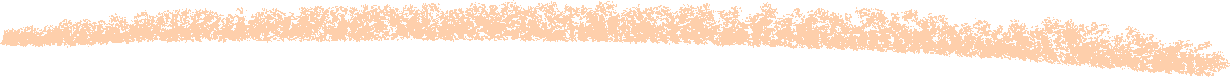 Correct the mistake:
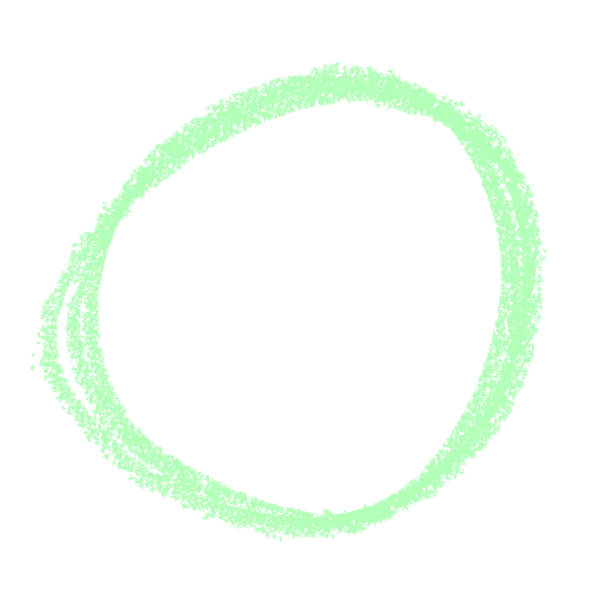 I want this  dresses.
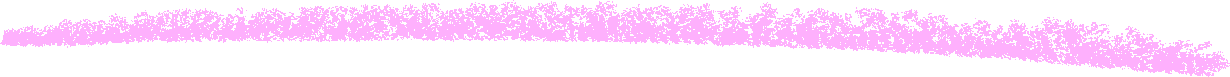 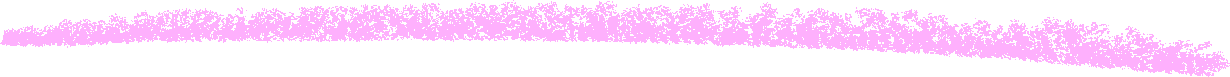 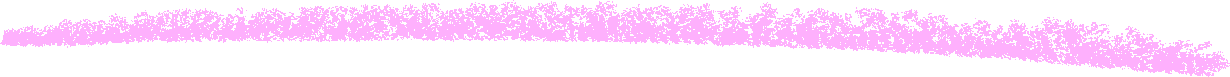 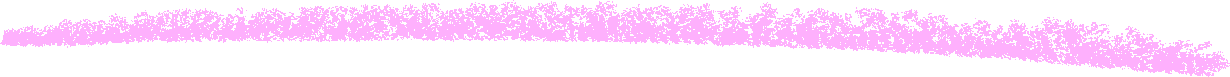 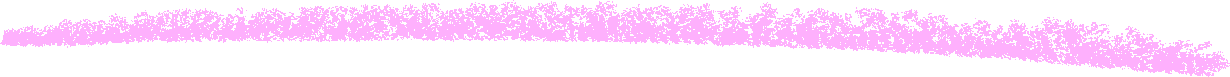 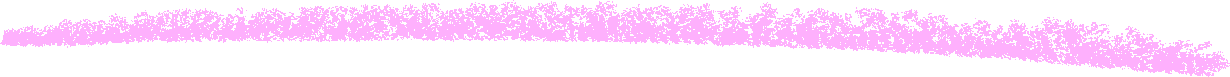 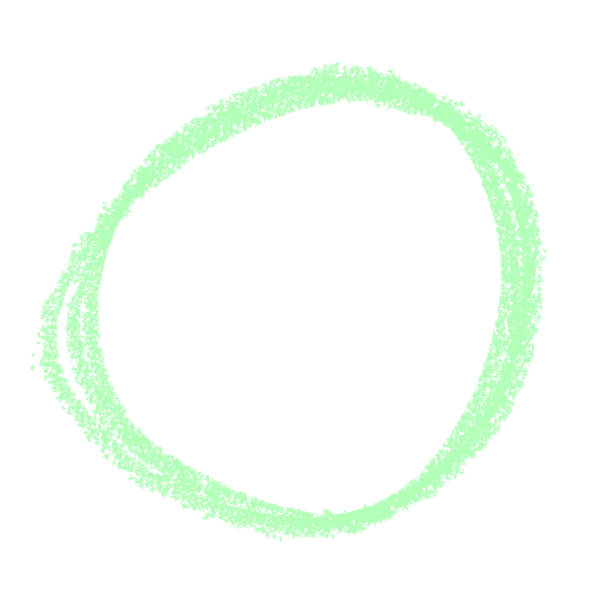 I  want  these  dresses
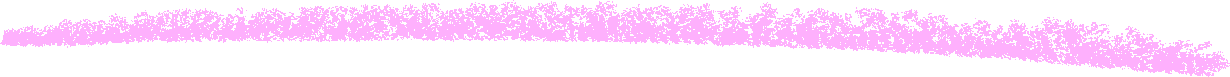 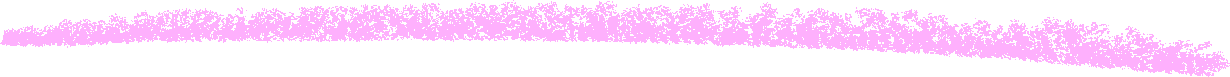 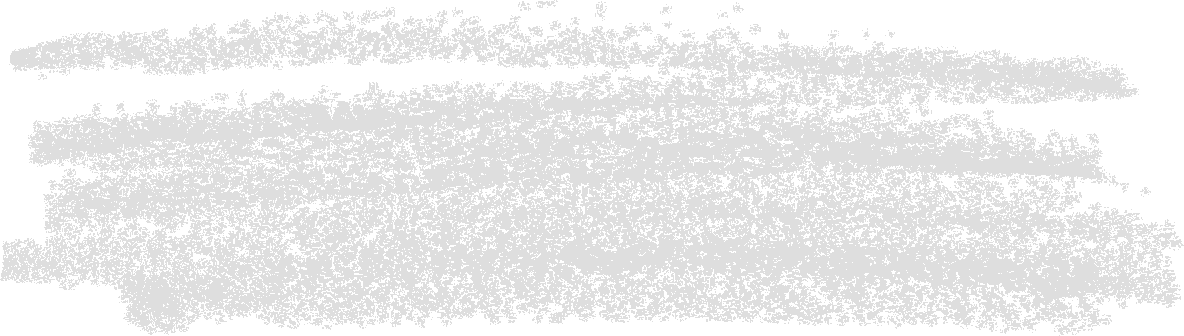 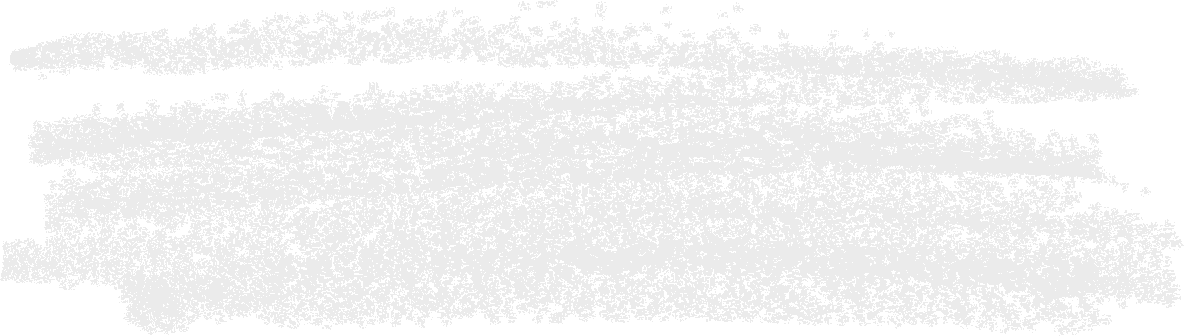 Listen & Say
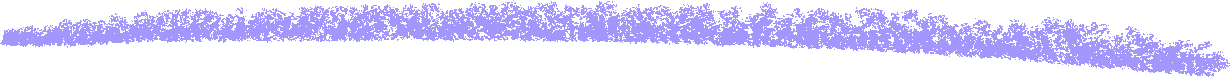 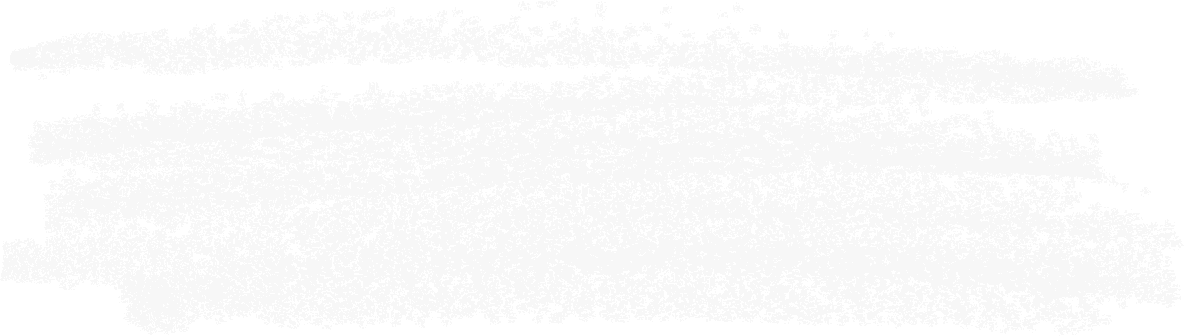 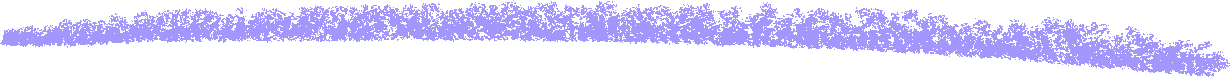 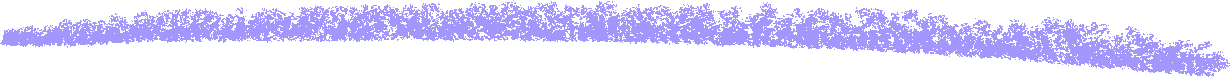 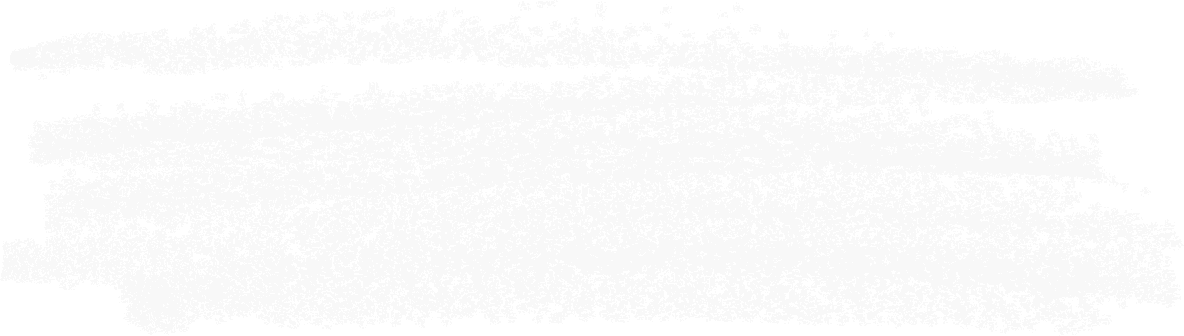 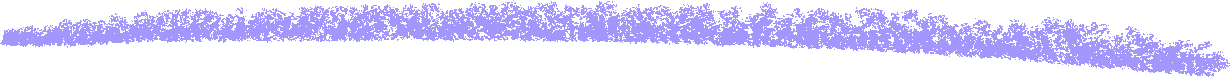 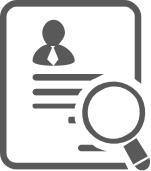 Listen and 
Answer about you:
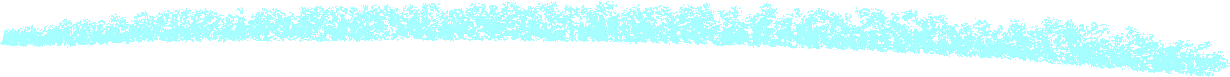 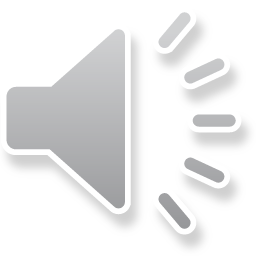 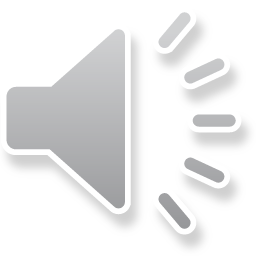 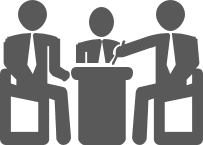 Prepared By
Dalal Al-Juaid
t.me/dalalforenglish